CC3201-1Bases de DatosOtoño 2025Clase 10: Transacciones y ACID
Aidan Hogan
aidhog@gmail.com
Una cuenta bancaria …
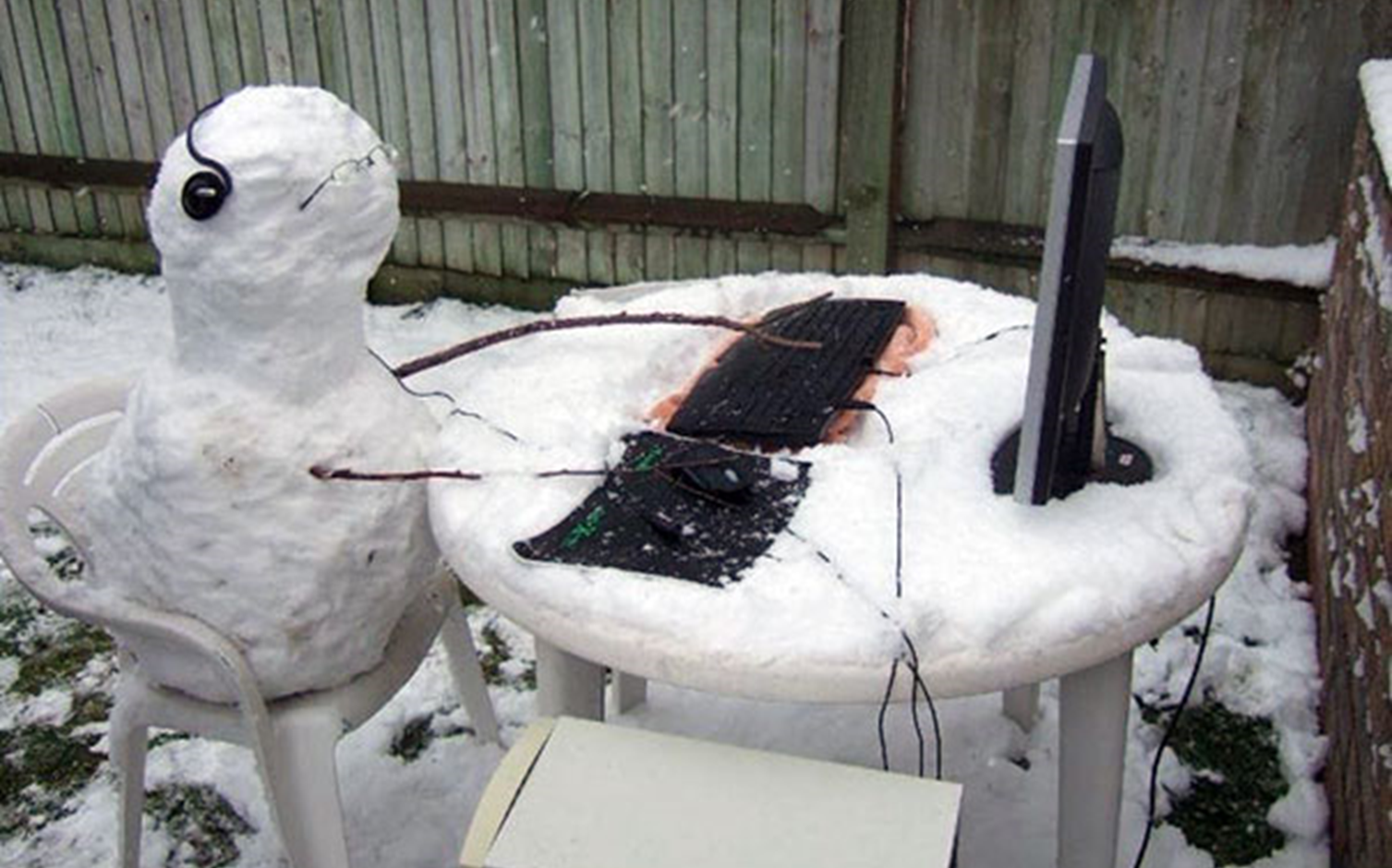 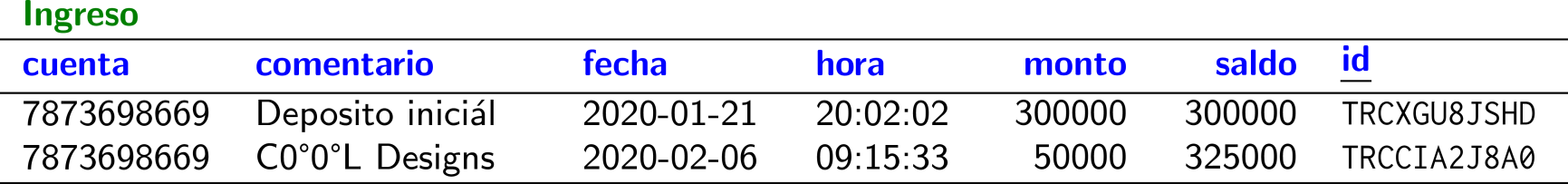 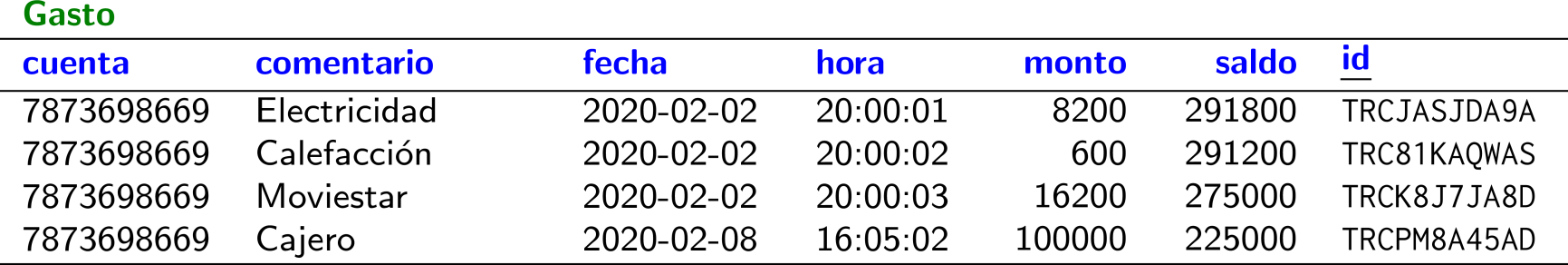 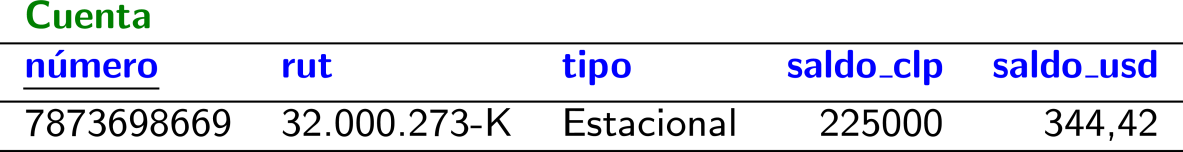 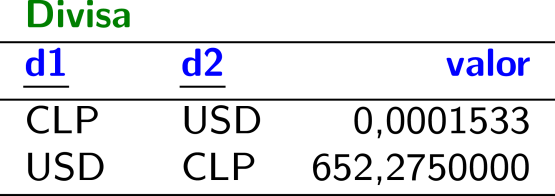 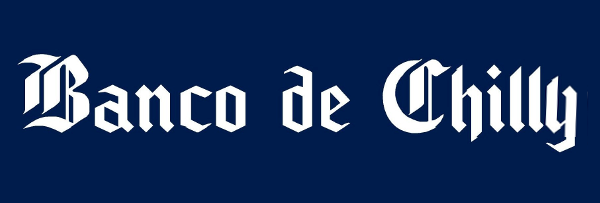 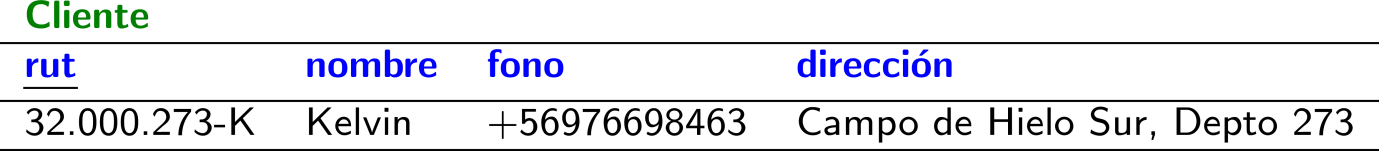 Una cuenta bancaria … integridad
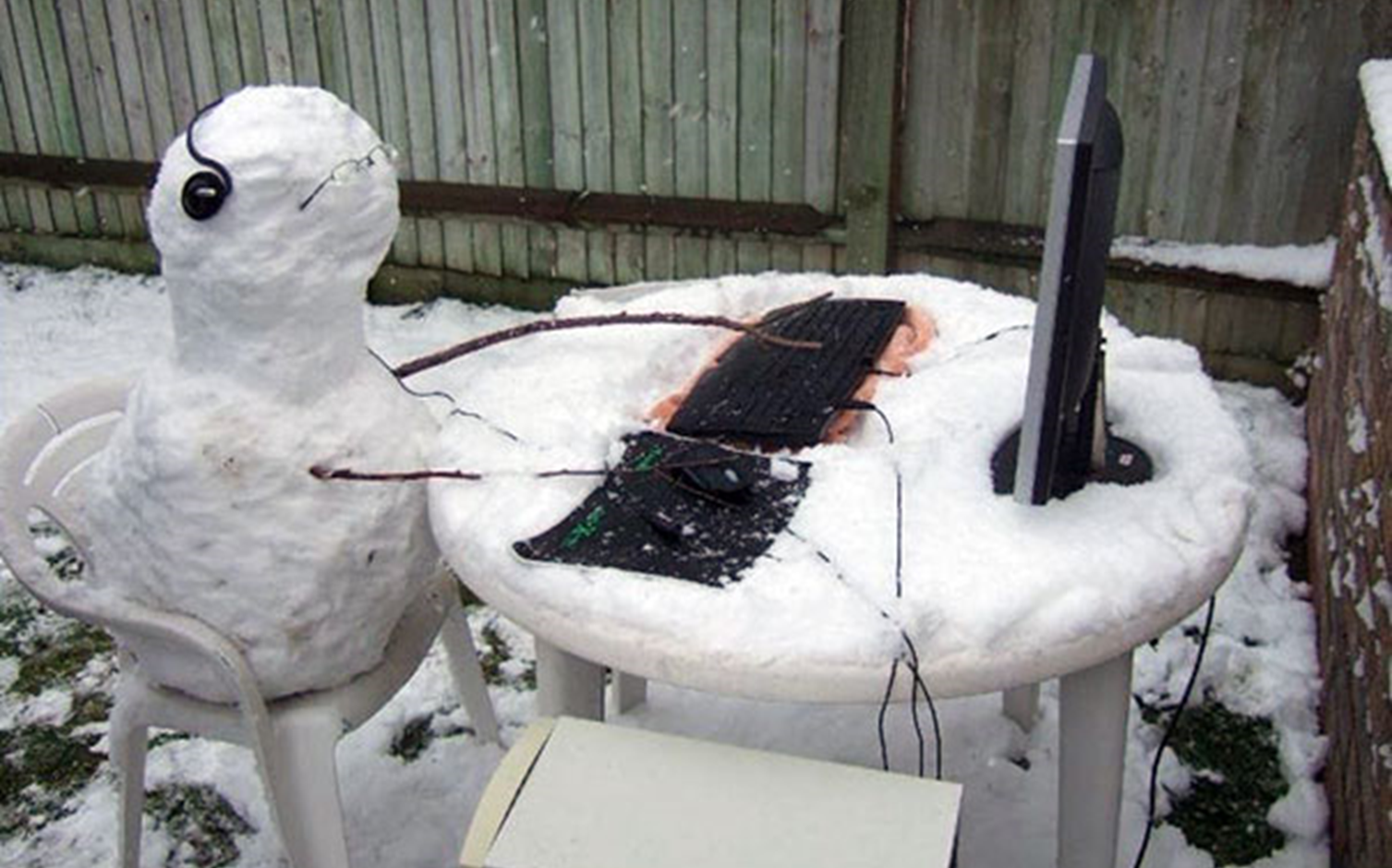 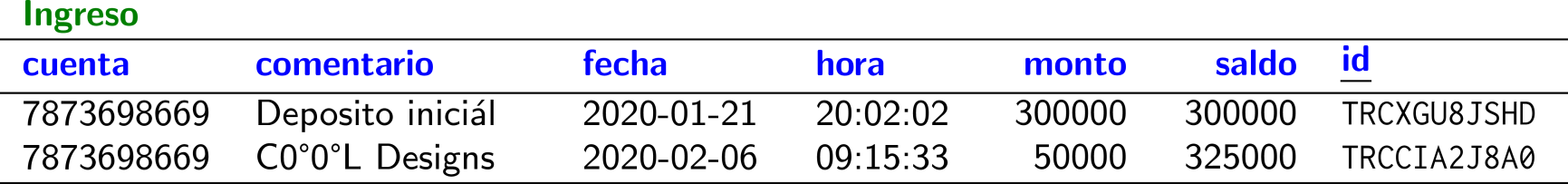 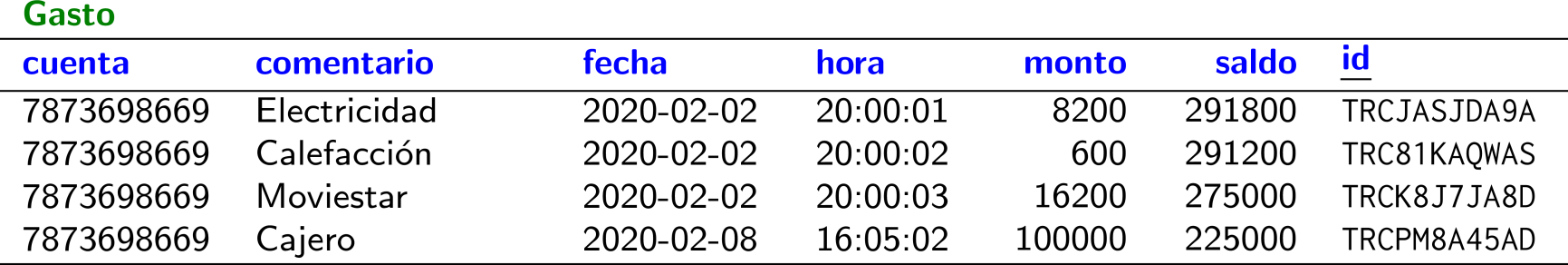 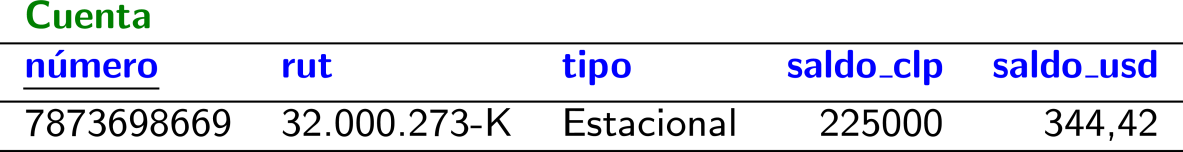 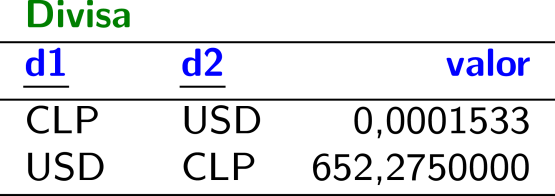 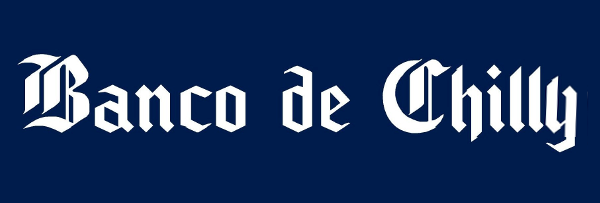 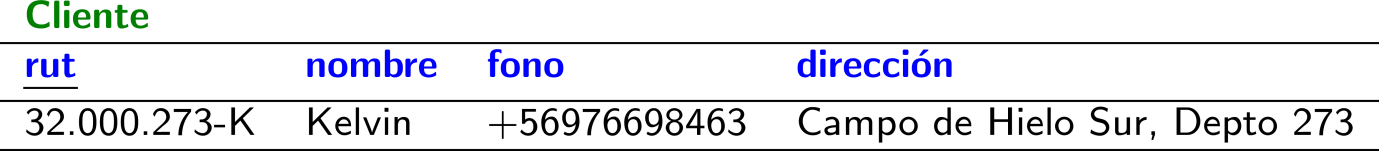 Restricciones sobre varias tablas
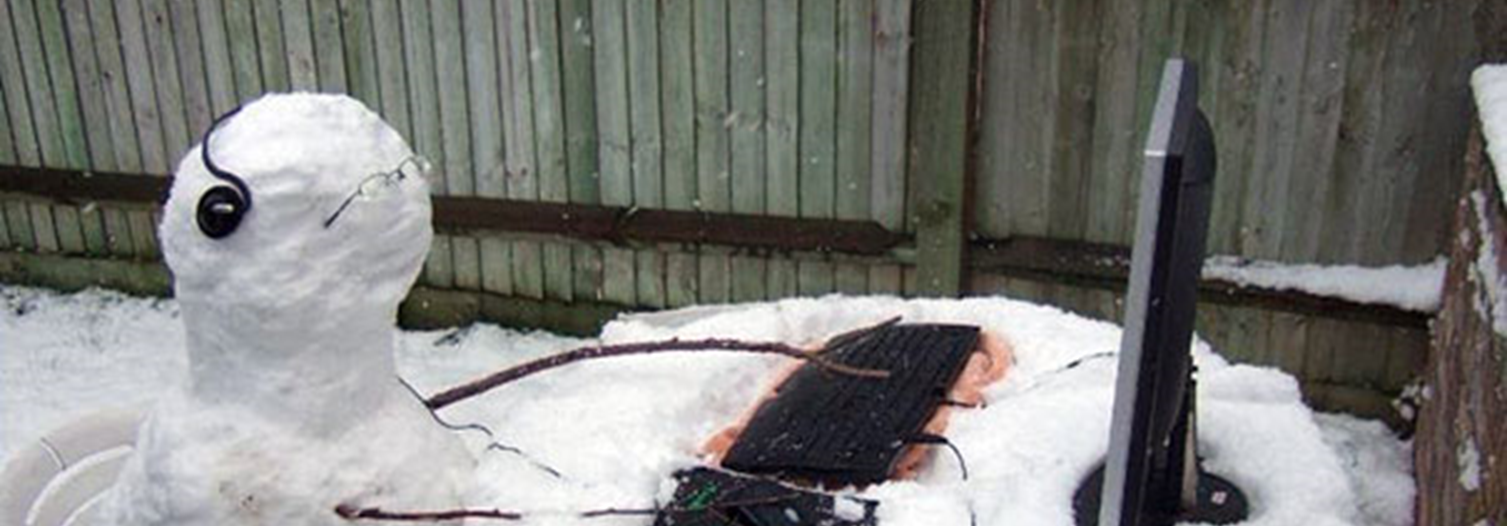 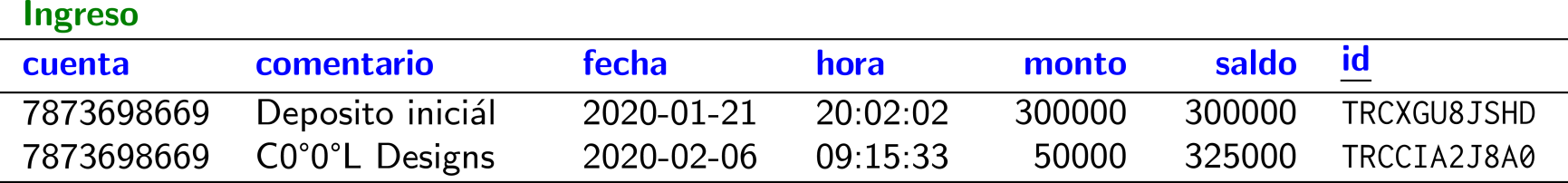 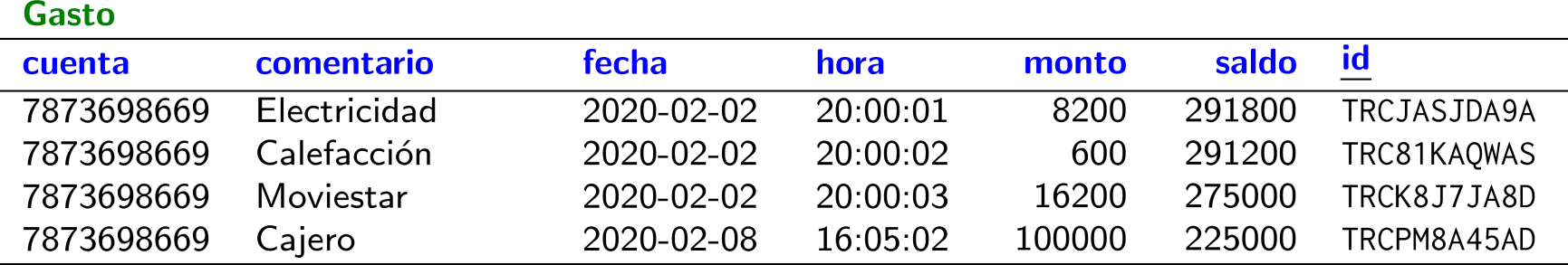 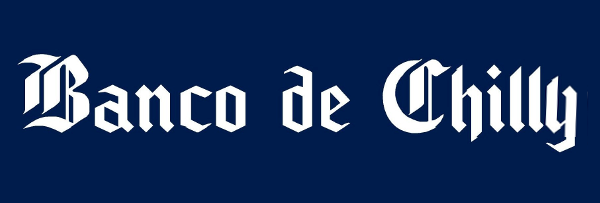 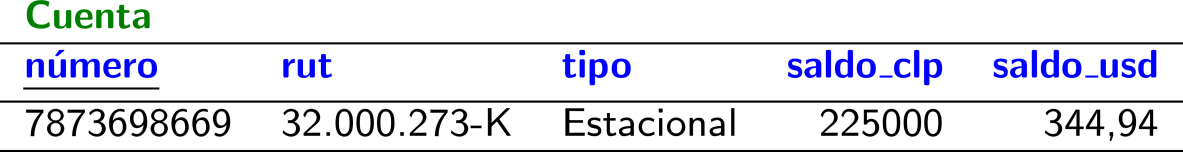 ¿A. P. A.? …
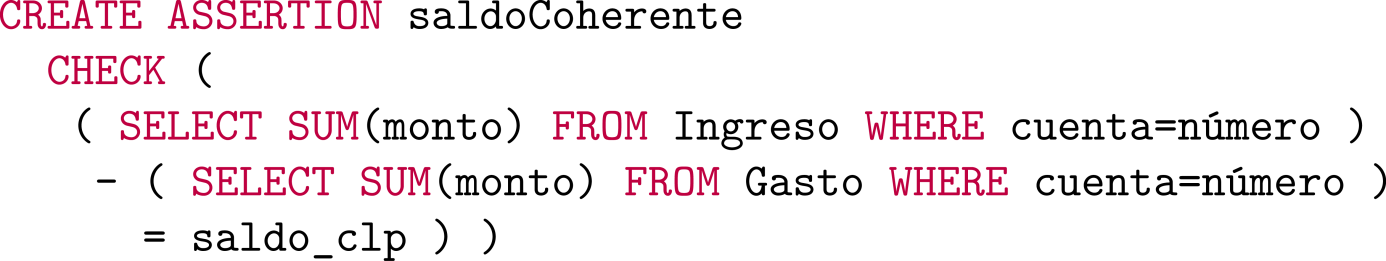 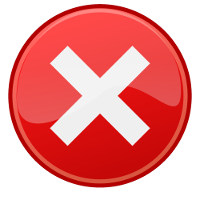 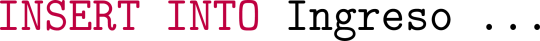 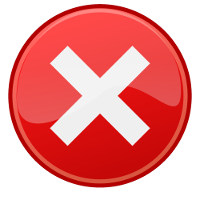 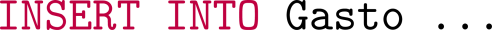 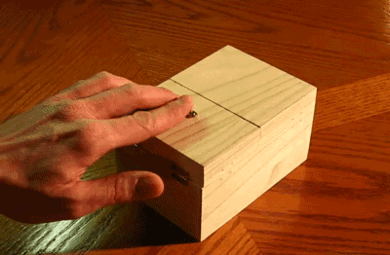 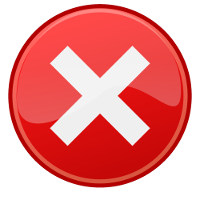 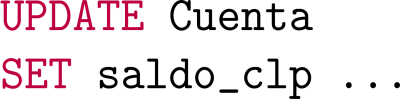 ¿A. S.? …
Transacciones
Transacciones
Una transacción es
	un conjunto de operaciones que
		se ejecutan de manera atómica					(es decir, como si fuera una sola operación)
Vacaciones …
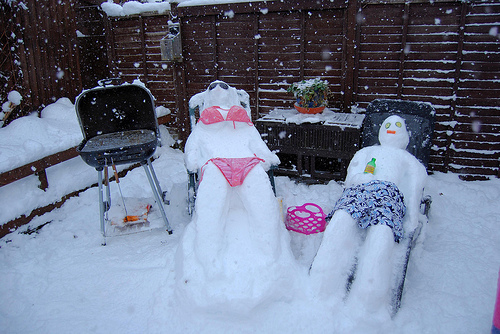 Restricciones sobre varias tablas
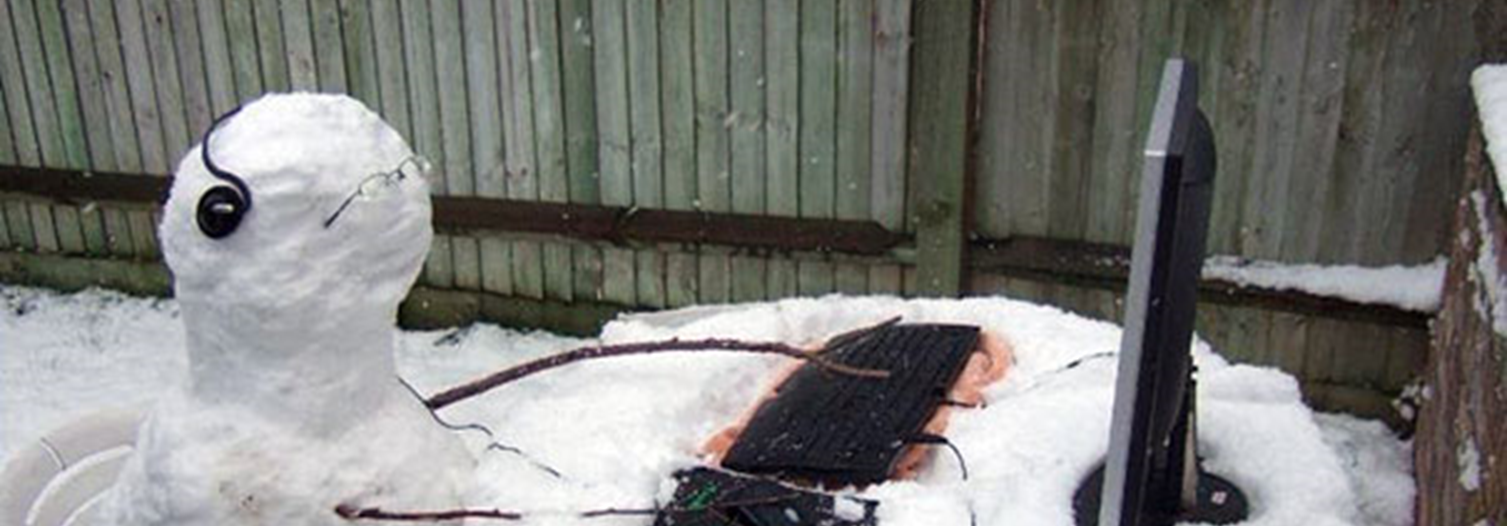 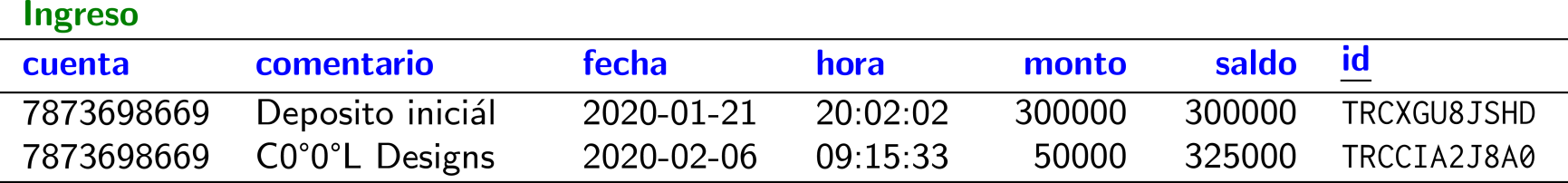 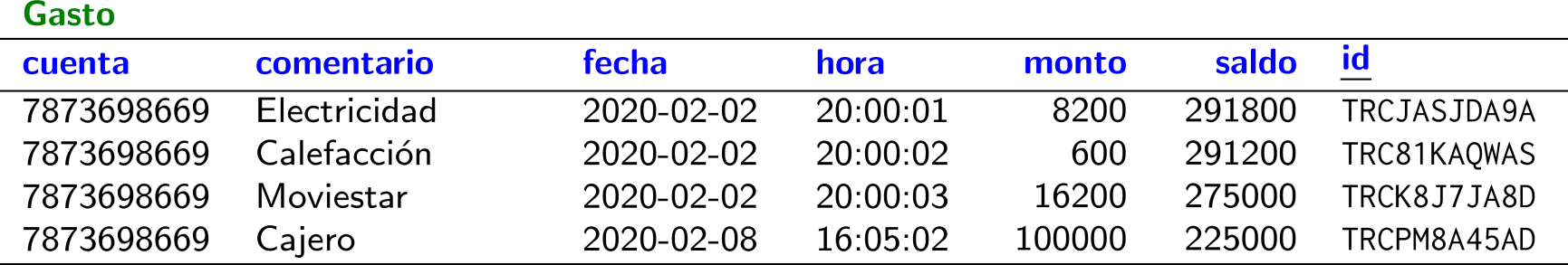 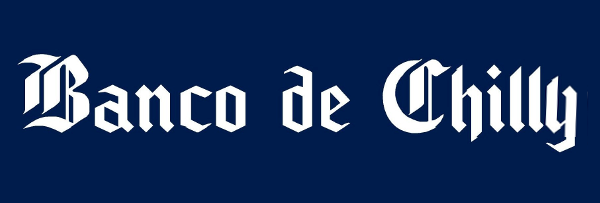 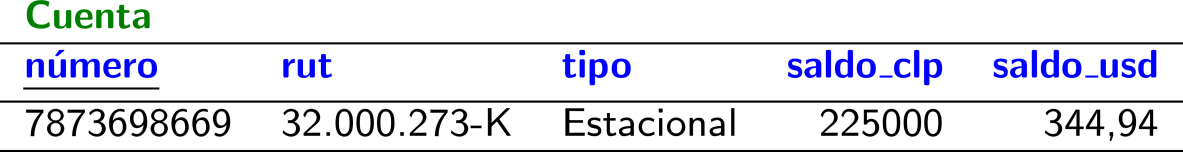 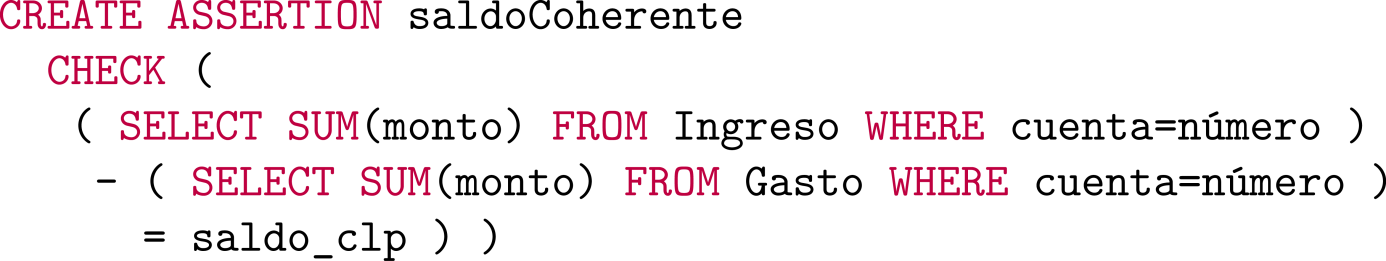 En los siguientes ejemplos, no vamos a usar el CHECK (por el momento)
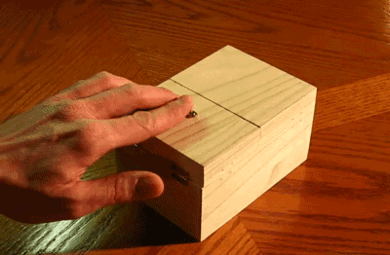 Transacciones: START TRANSACTION/COMMIT
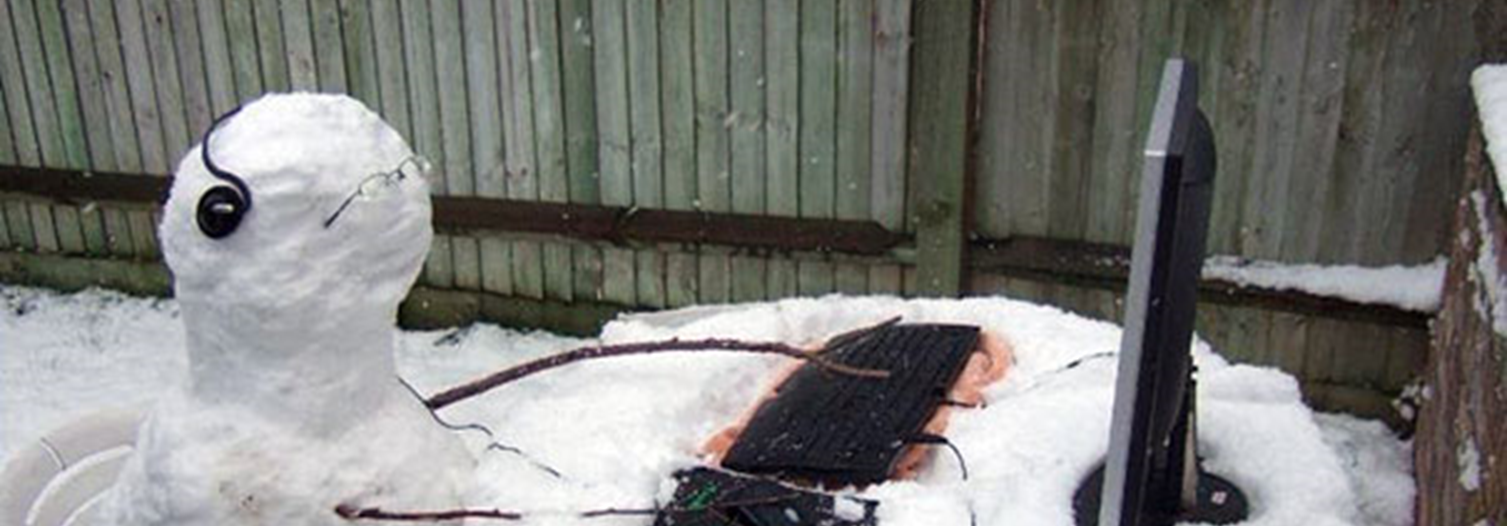 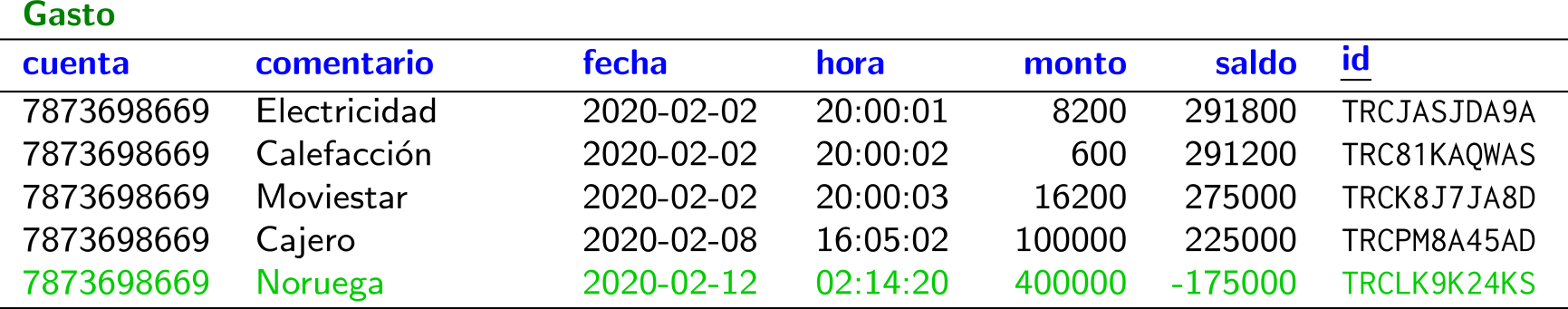 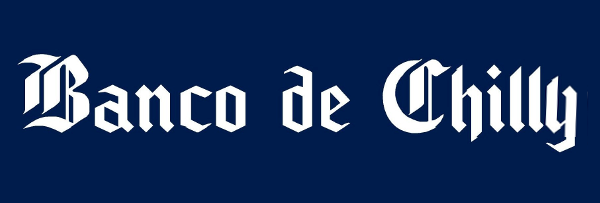 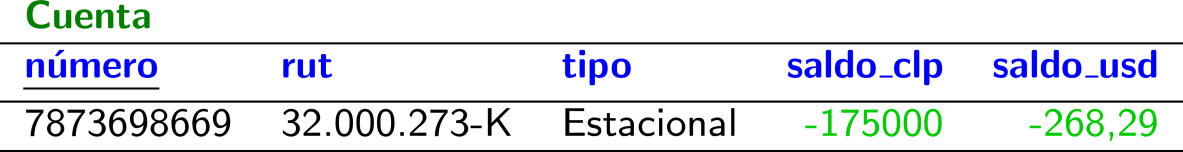 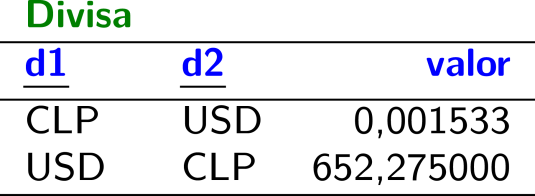 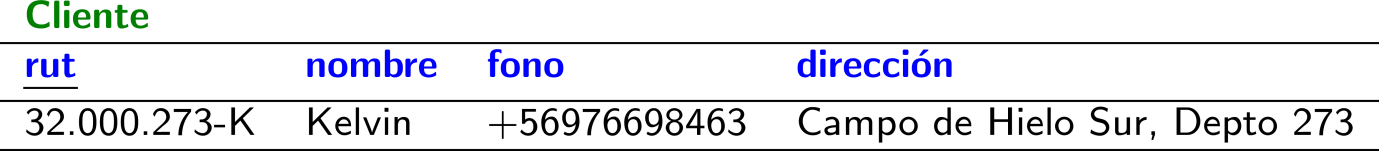 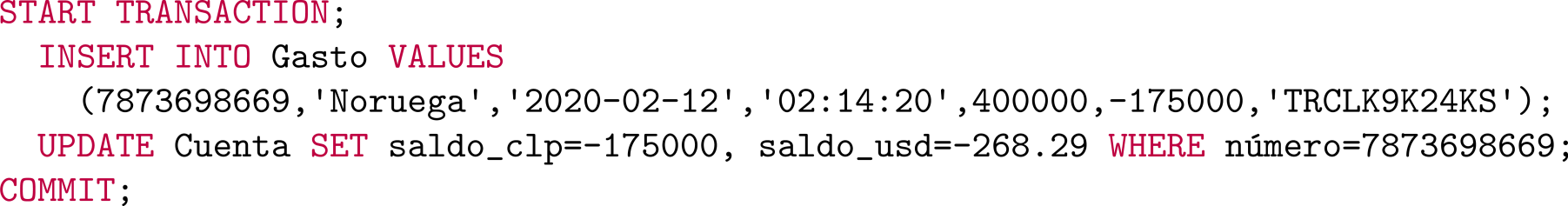 START TRANSACTION (o a veces BEGIN) inicia la transacción
COMMIT realiza/guarda los cambios
Transacciones (por defecto)
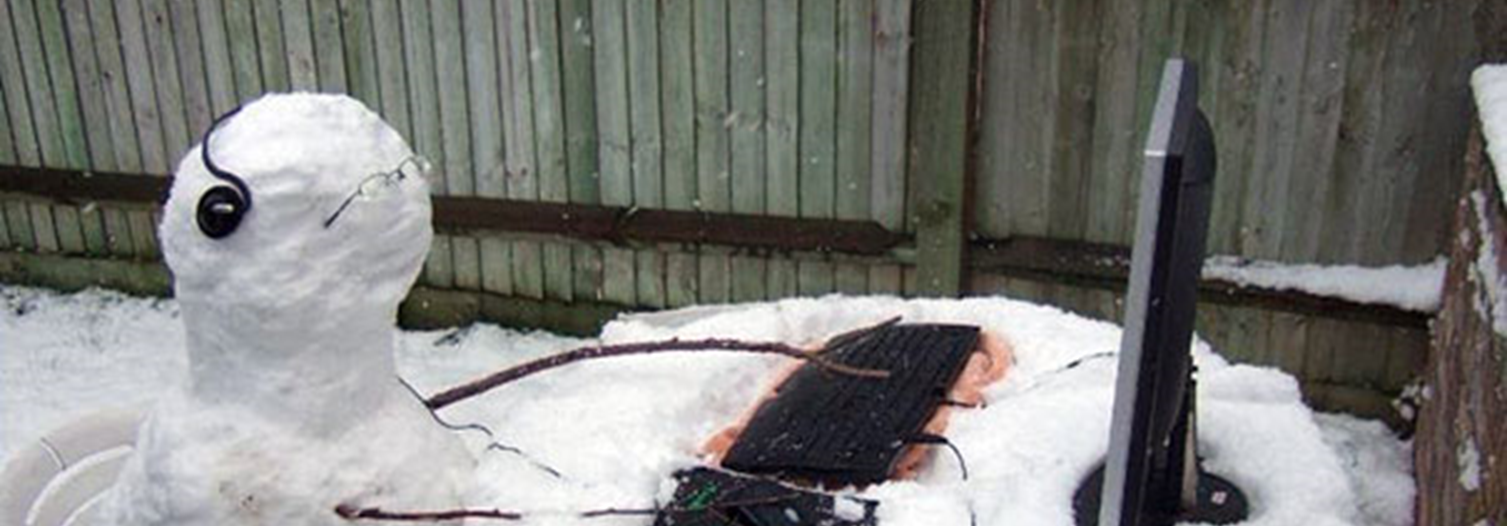 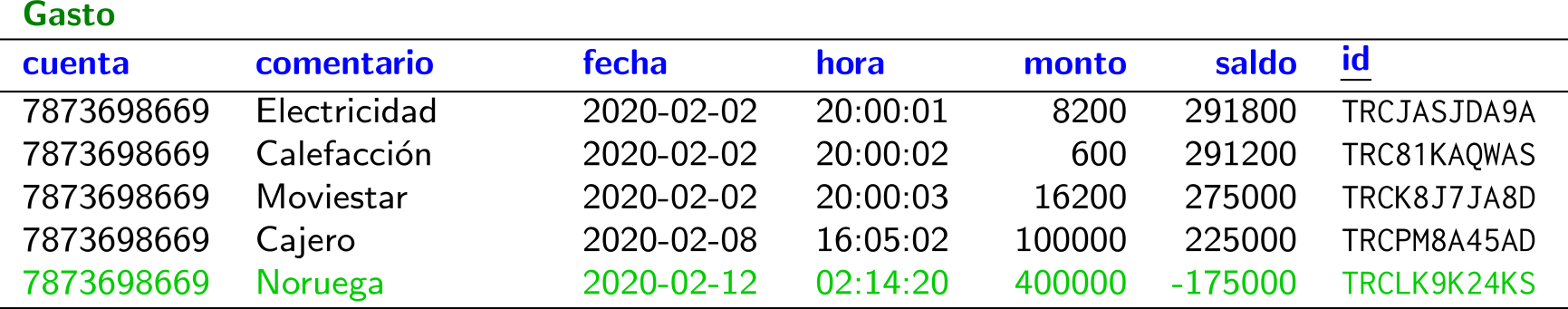 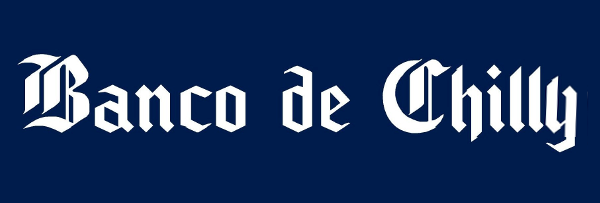 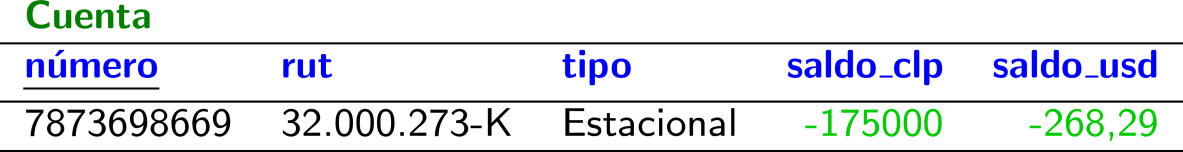 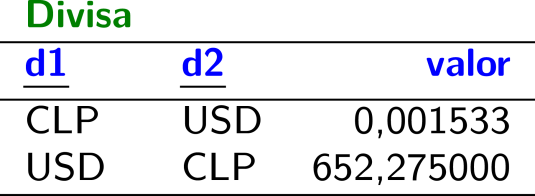 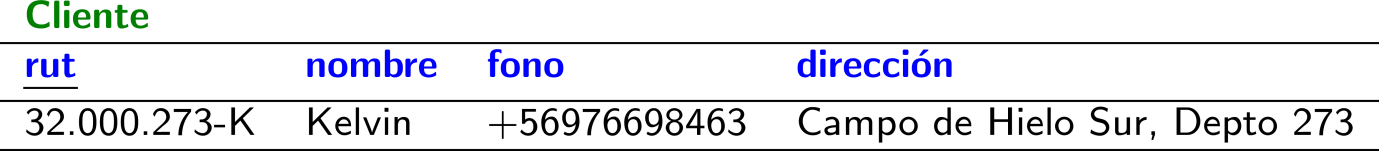 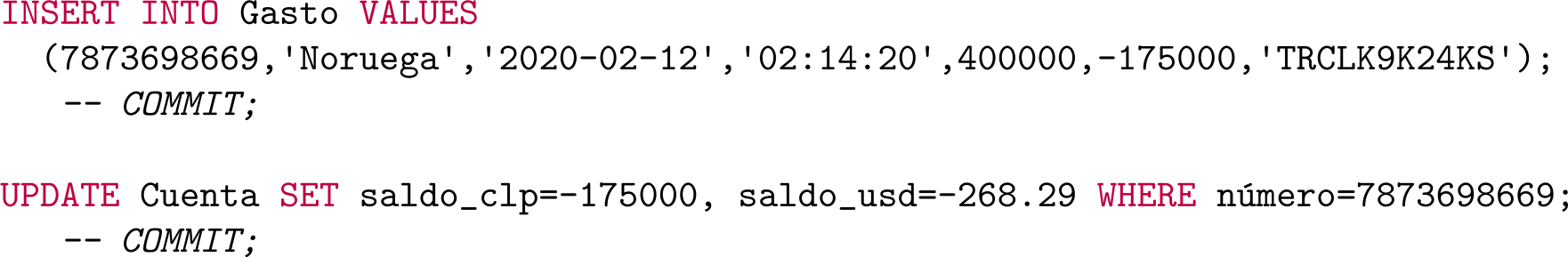 Si no hay una transacción explícita, por defecto, Postgres hace un COMMIT después de cada sentencia 
(pero se puede cambiar la configuración)
Transacciones: ROLLBACK
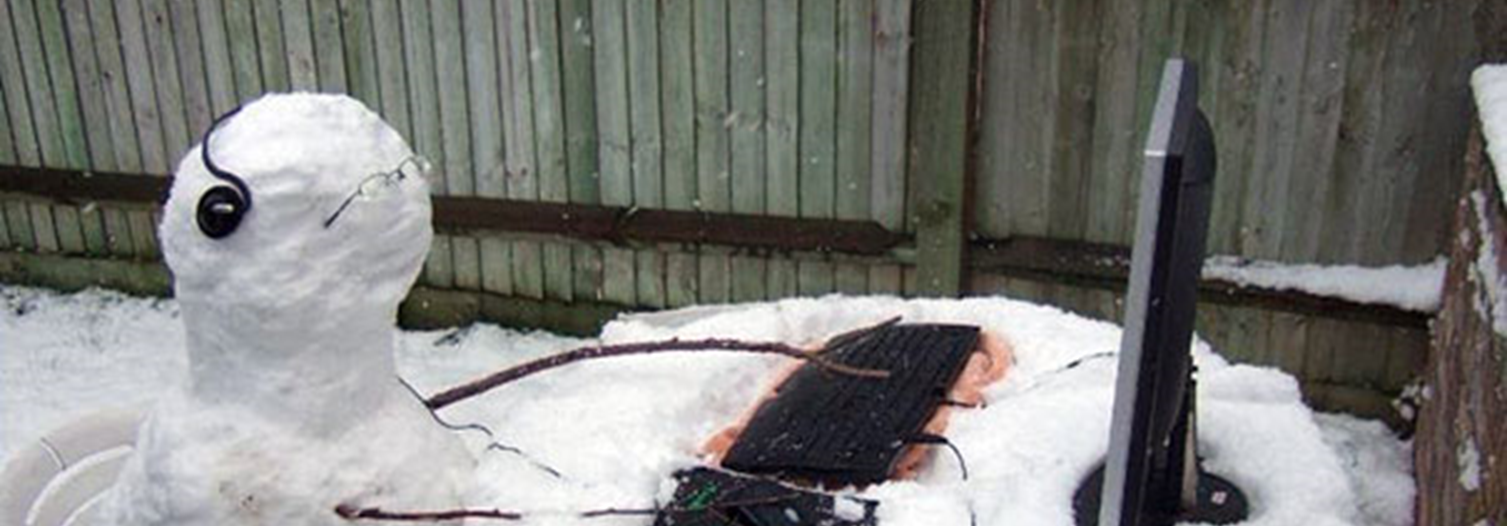 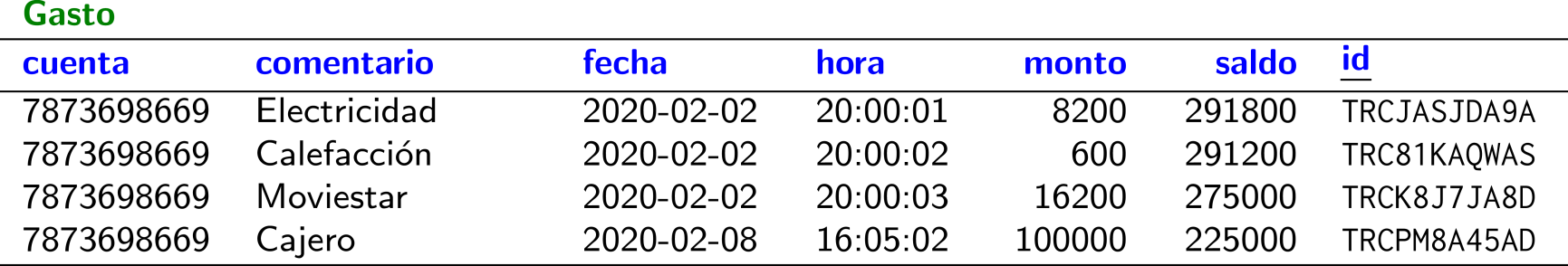 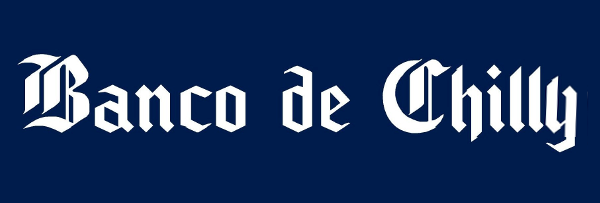 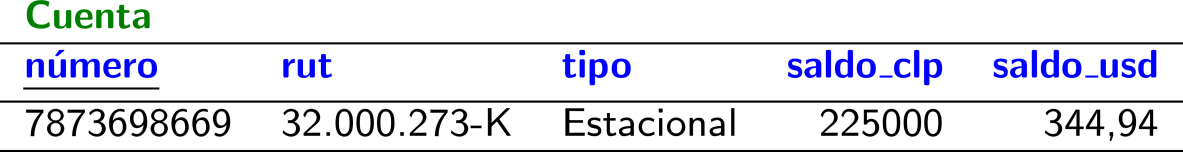 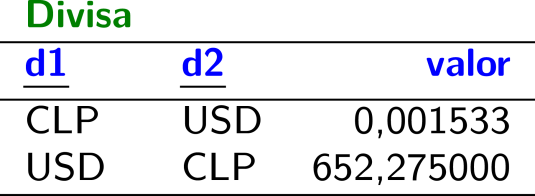 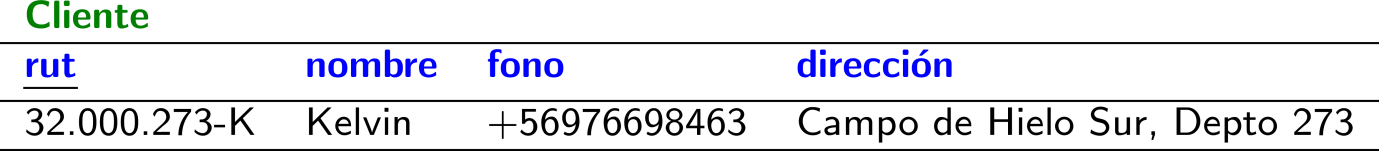 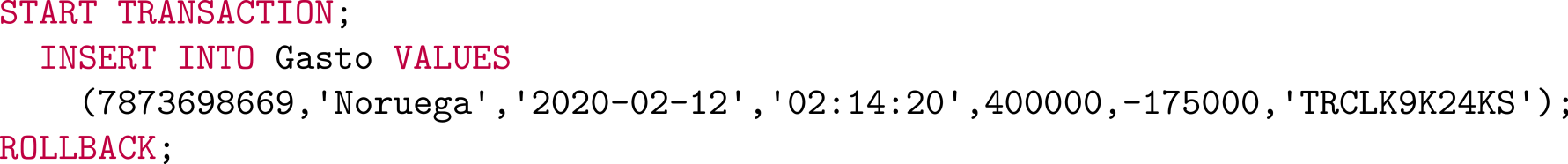 ROLLBACK deshace/borra los cambios desde el inicio de la transacción
Transacciones: SAVEPOINT
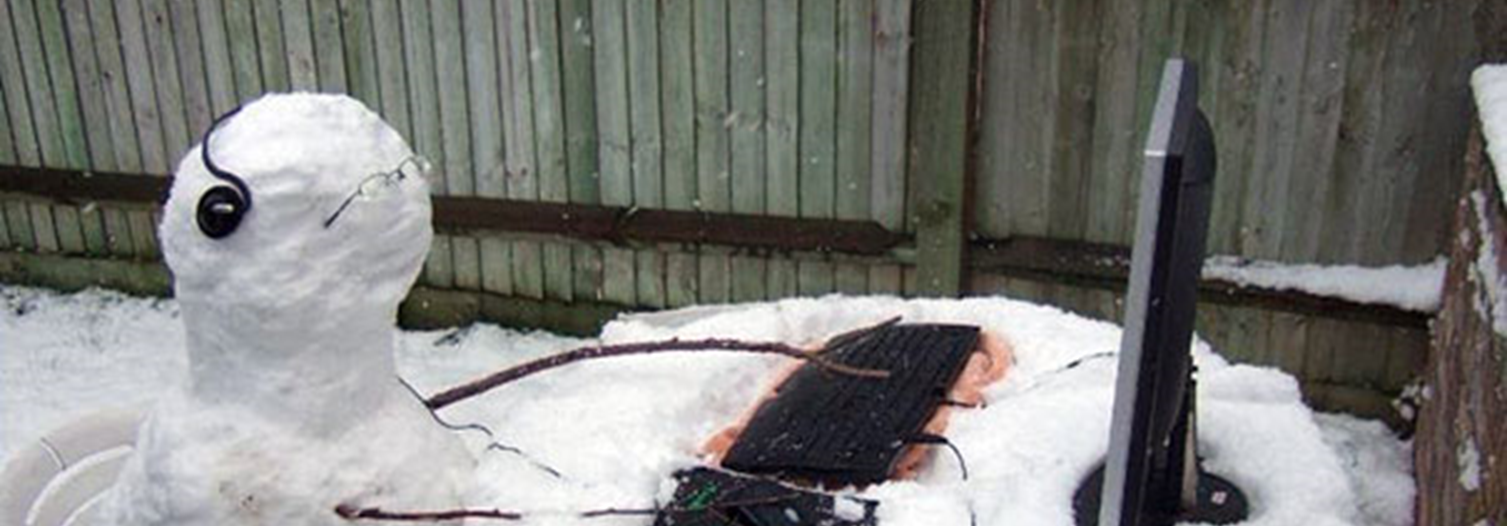 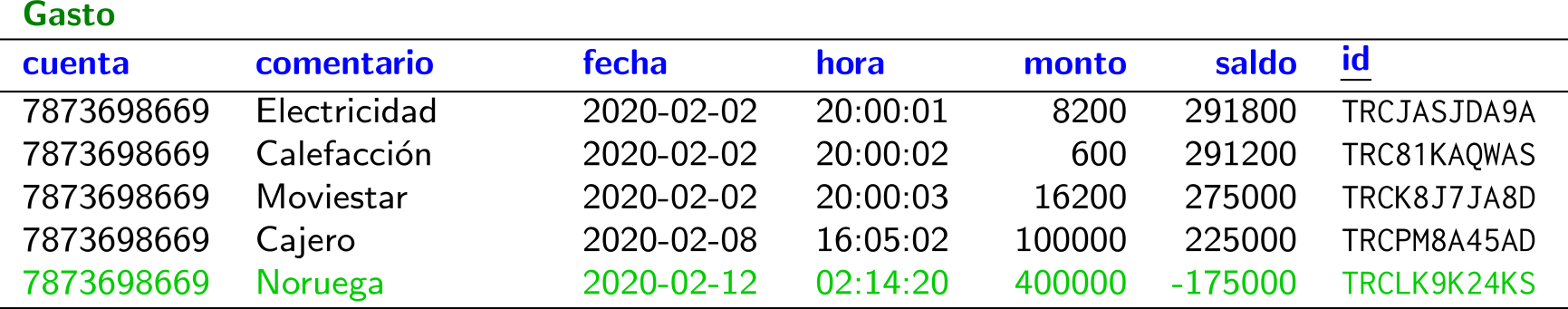 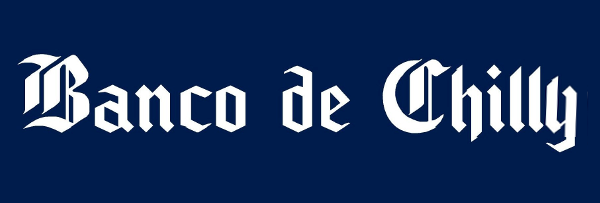 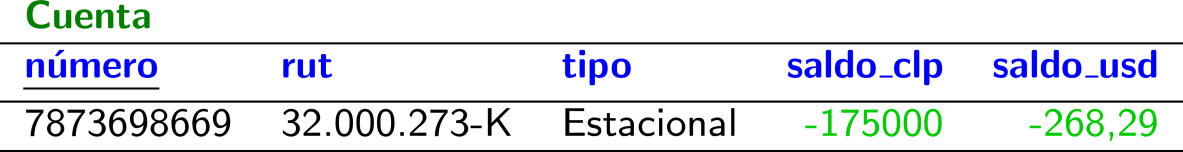 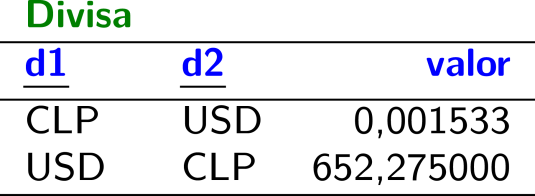 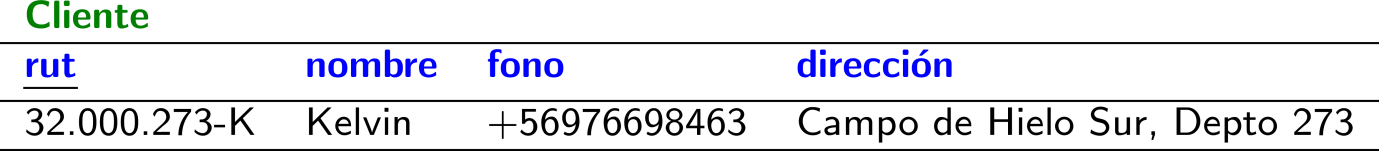 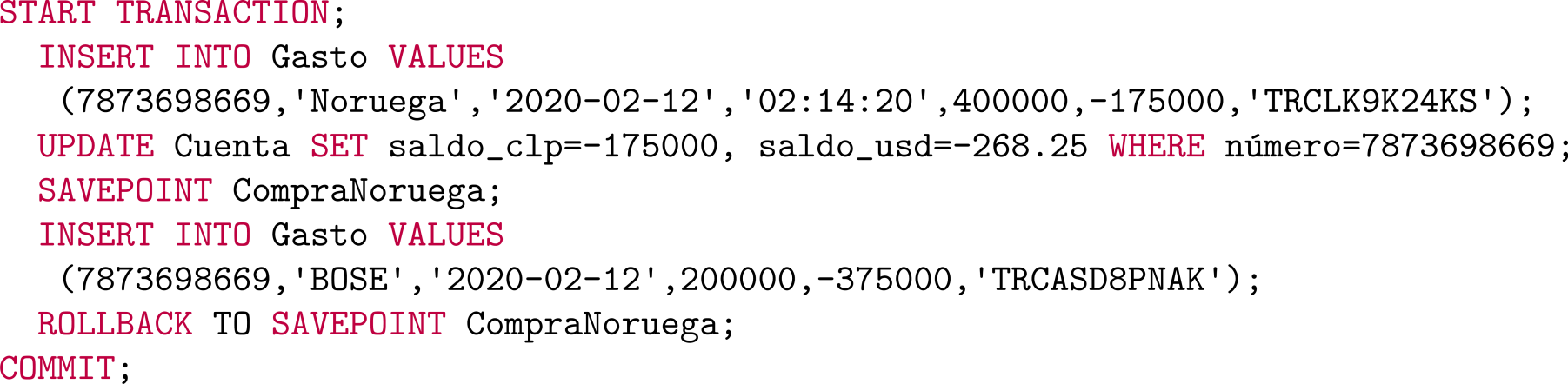 ROLLBACK puede deshacer/borrar los cambios desde un punto específico con SAVEPOINT
Una transacción con valores dinámicos
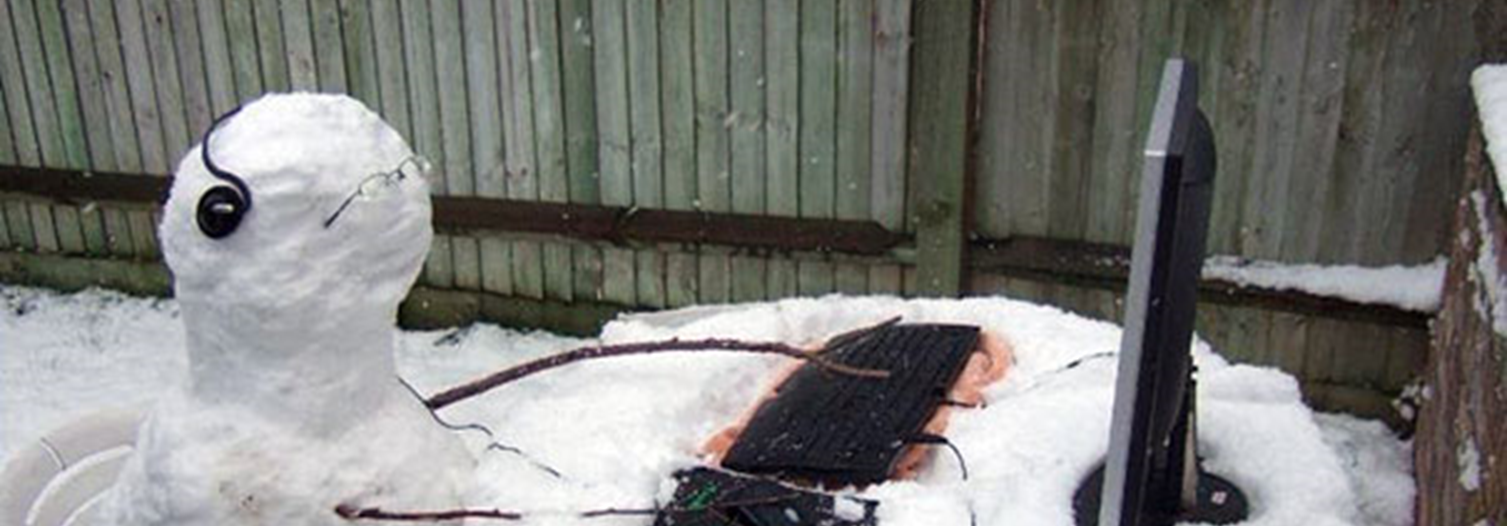 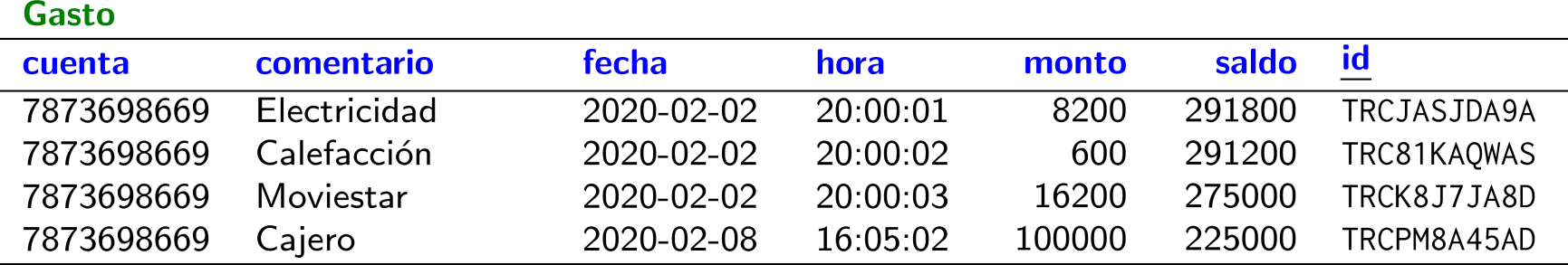 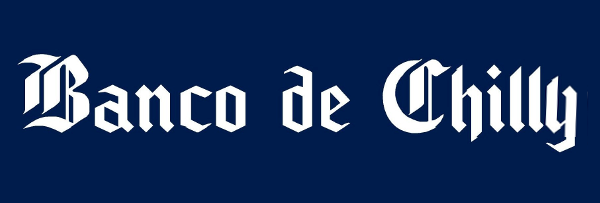 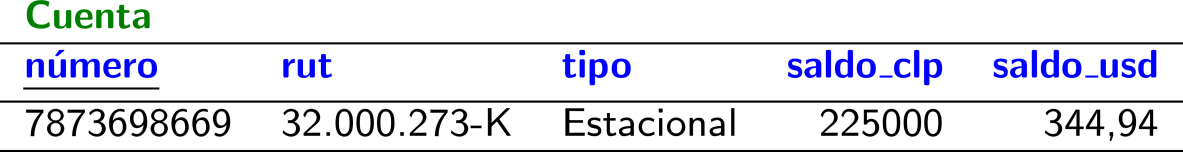 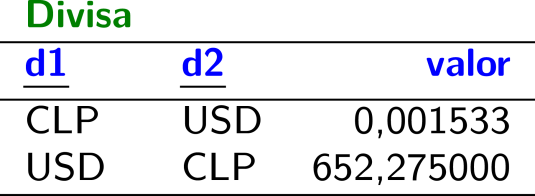 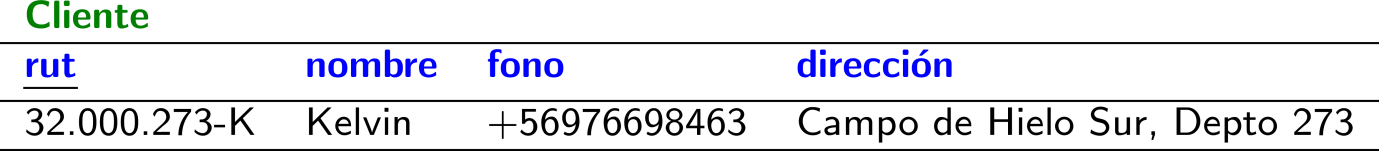 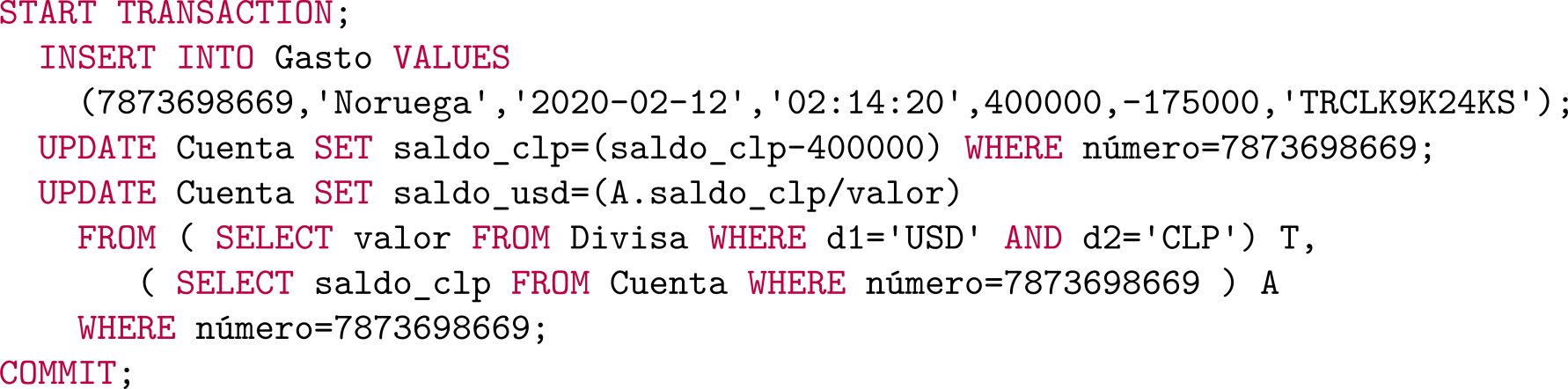 ¿Valor final de saldo_usd en Cuenta?
Una transacción con valores dinámicos
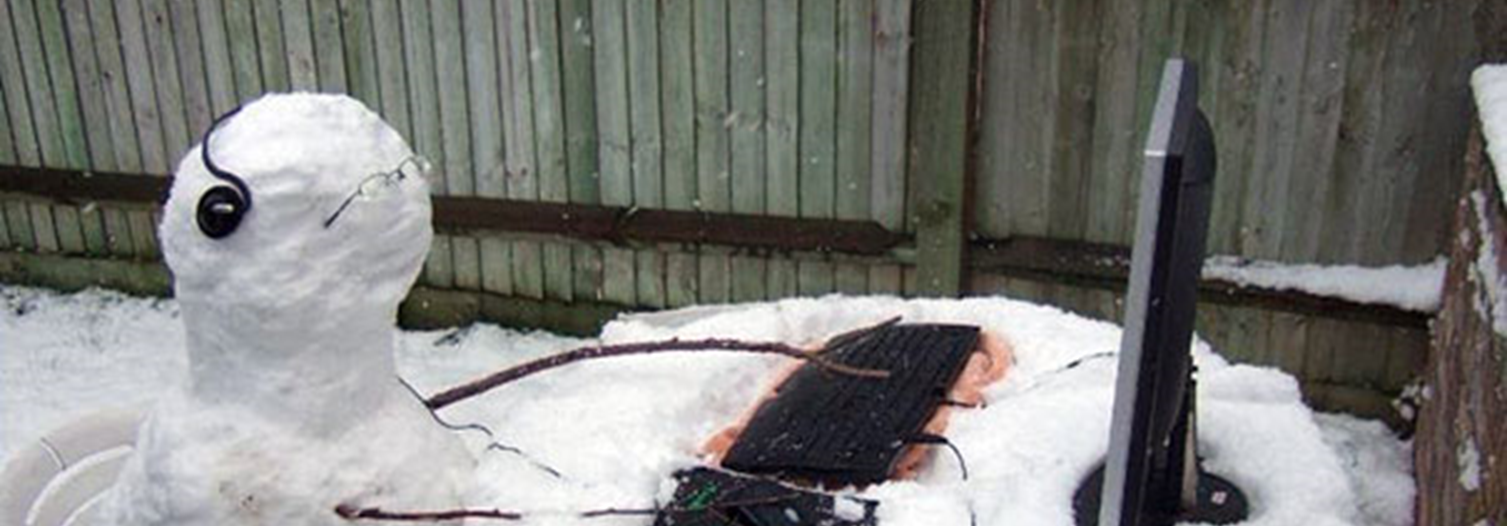 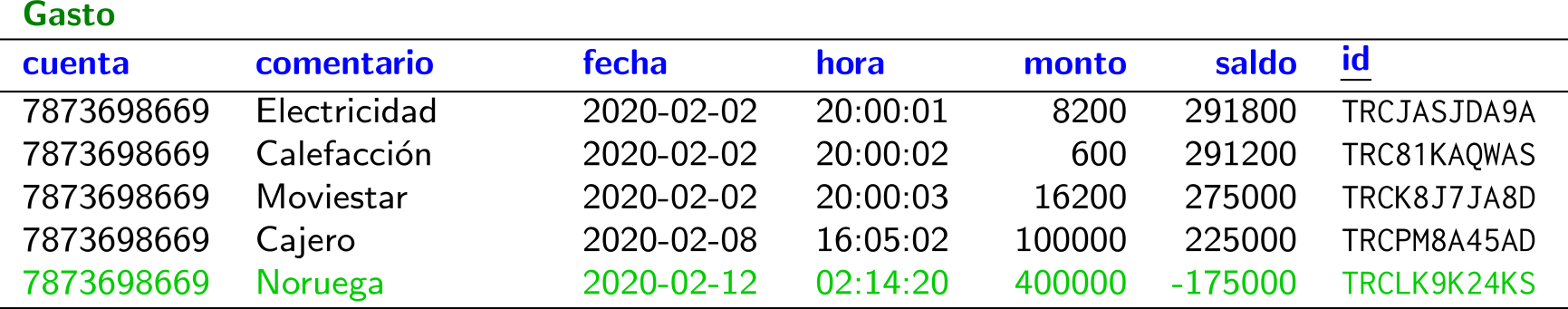 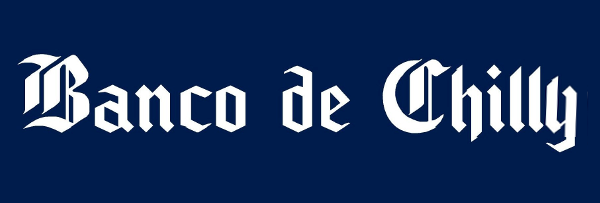 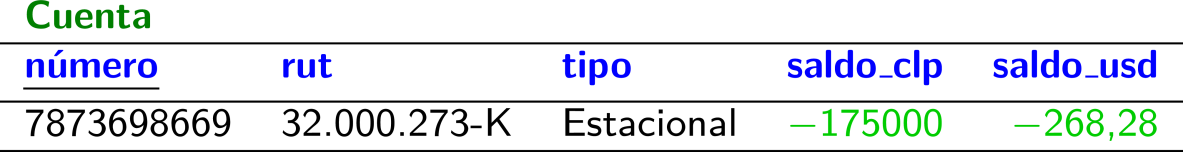 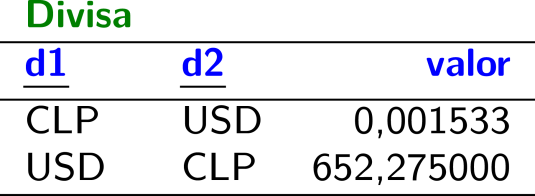 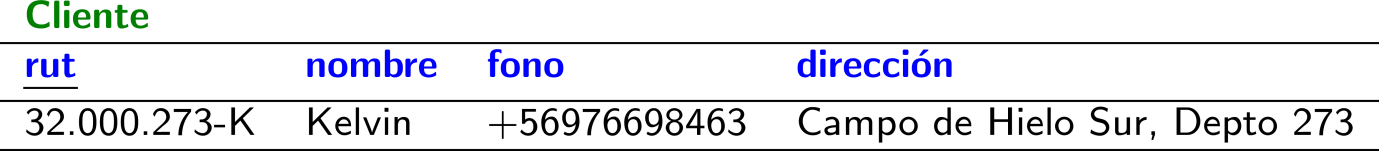 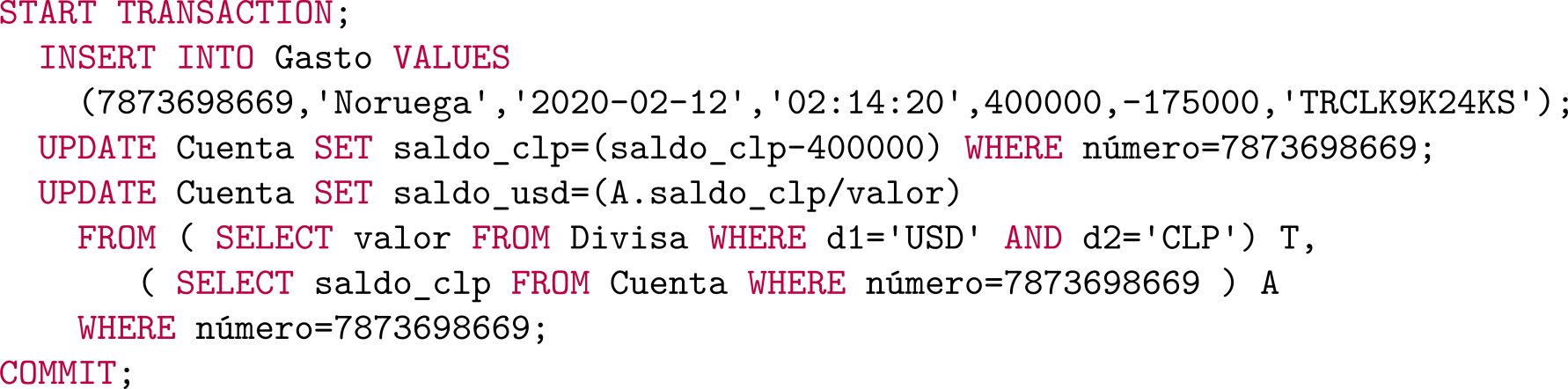 ¿Valor final de saldo_usd en Cuenta?
−268,28 (Se lee el valor actual de la misma transacción)
Una transacción con CHECK
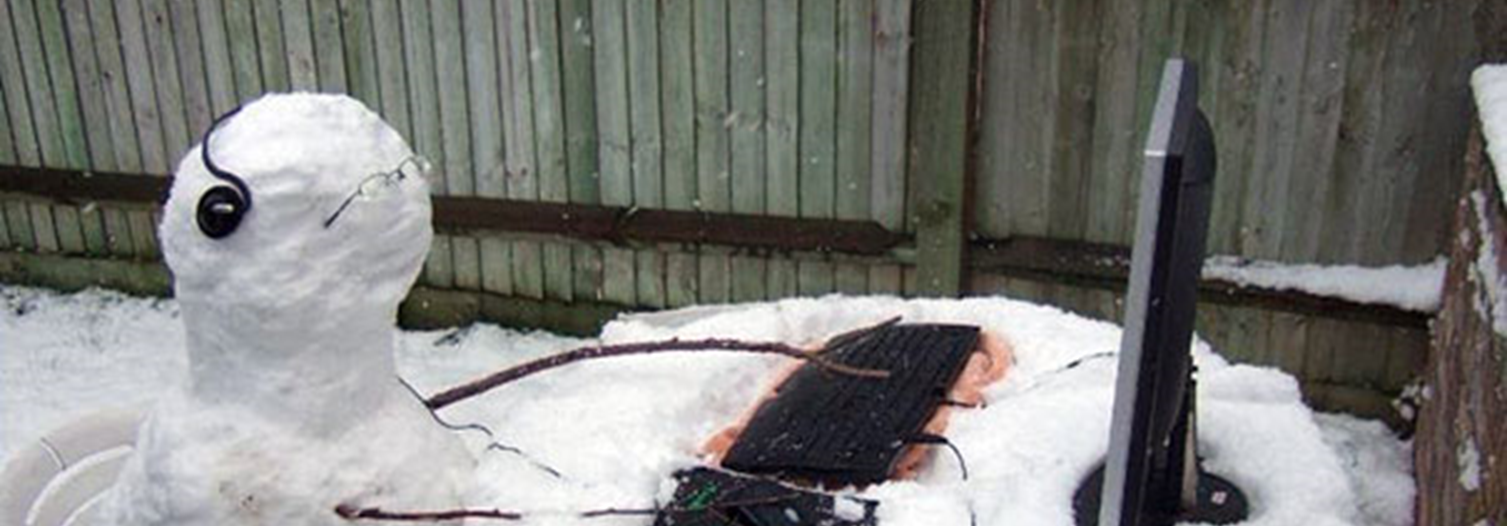 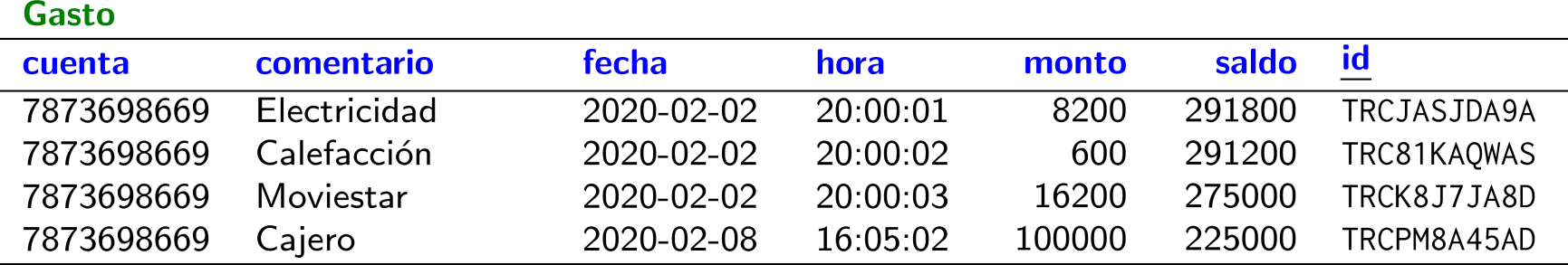 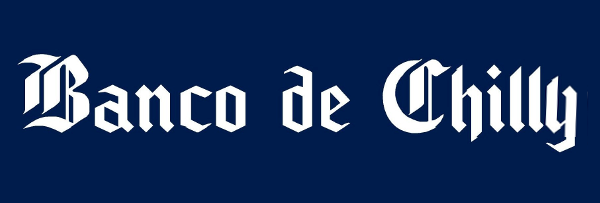 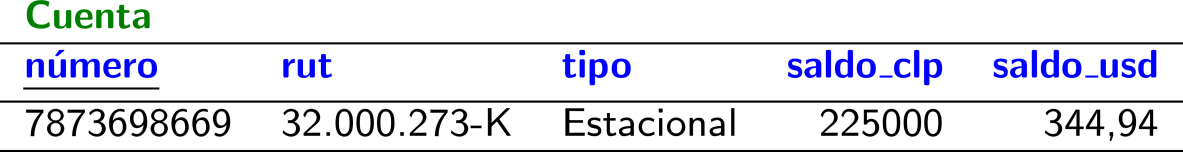 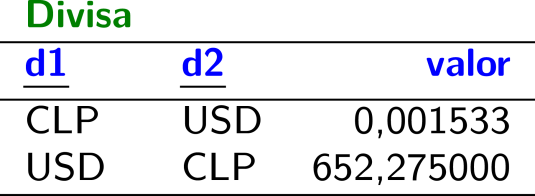 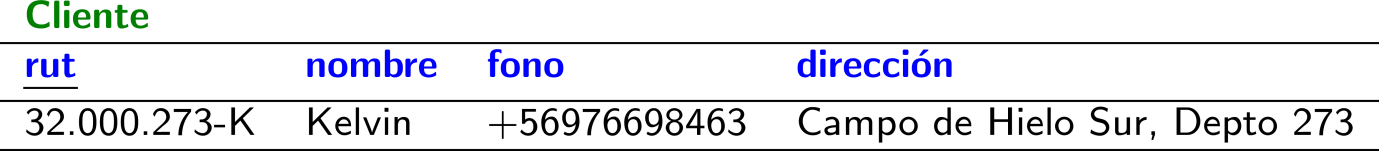 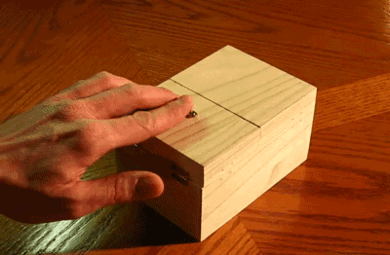 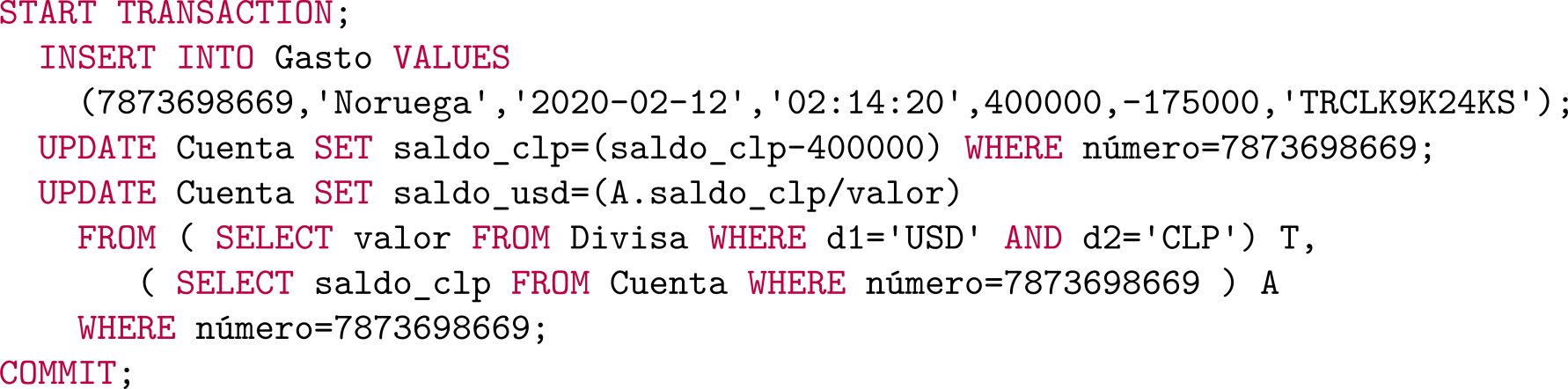 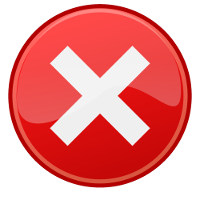 ¿Funciona?
¡No!
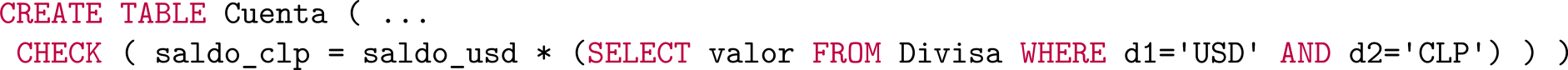 Transacciones / Restricciones: IMMEDIATE
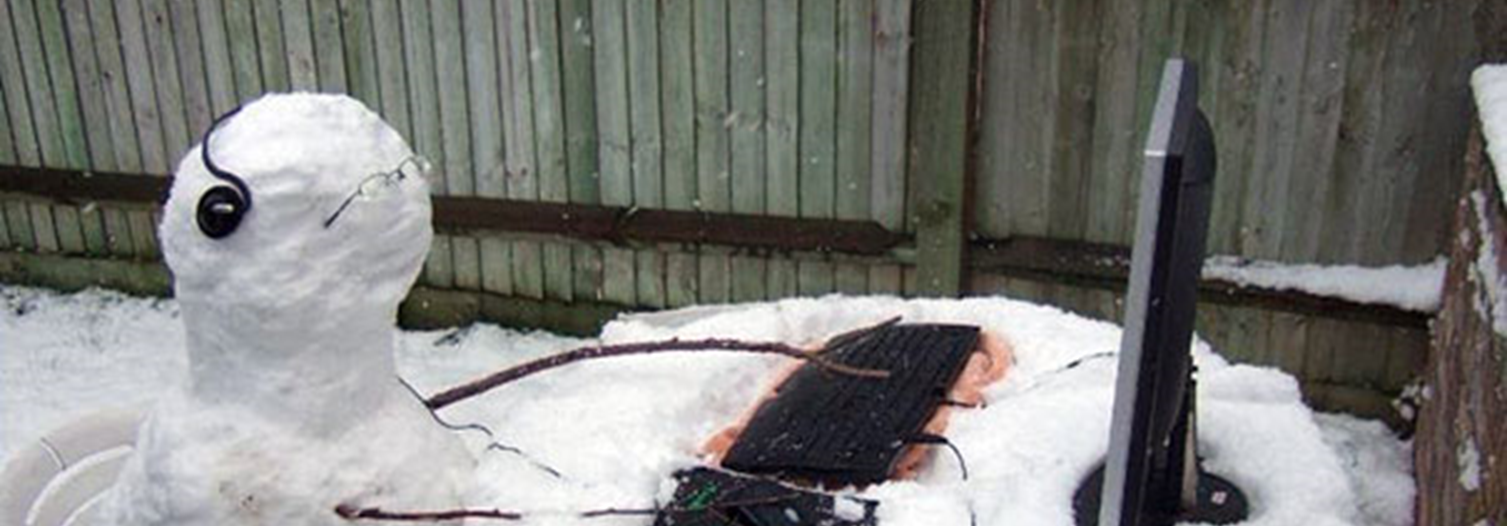 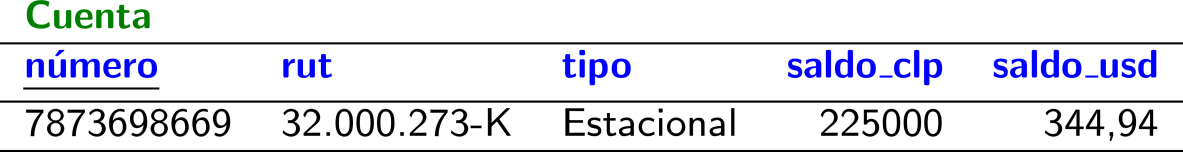 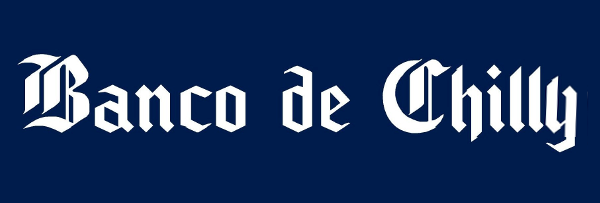 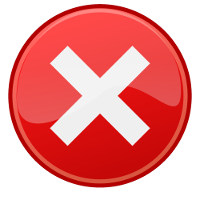 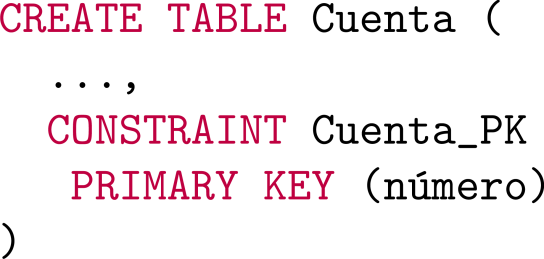 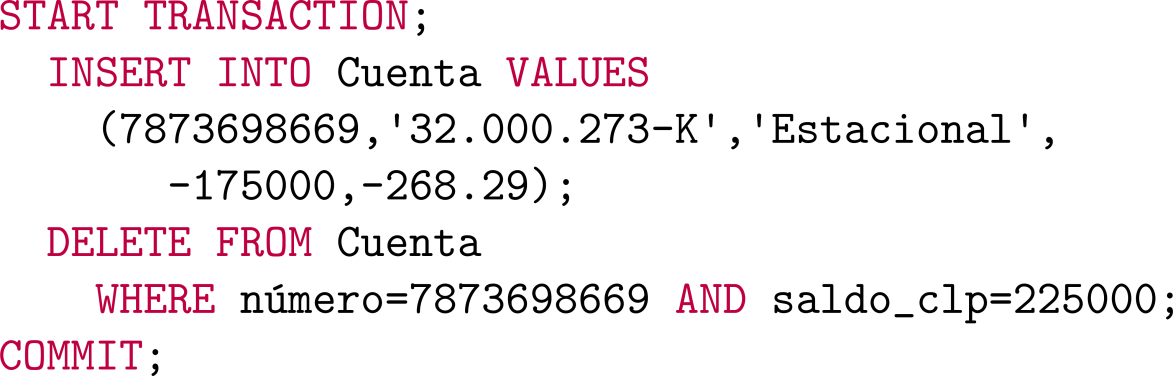 Es un ejemplo didáctico. Mejor usar UPDATE en la práctica.
Por defecto, se aplica la restricción inmediatamente después de cada sentencia
Transacciones / Restricciones: DEFERRABLE
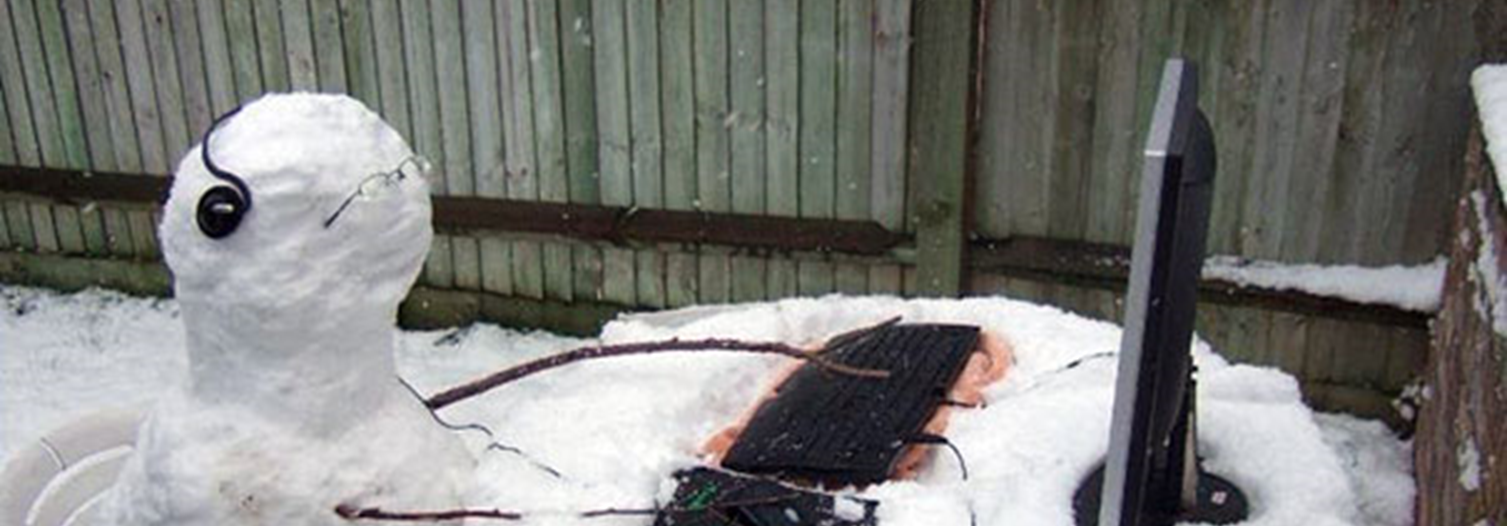 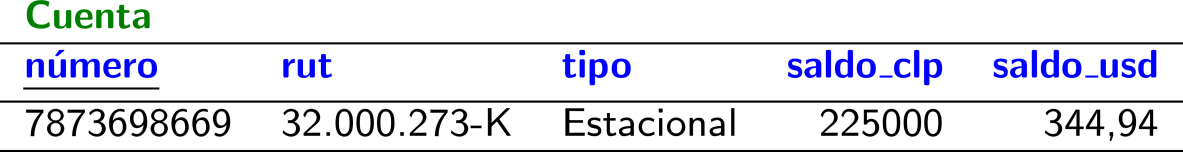 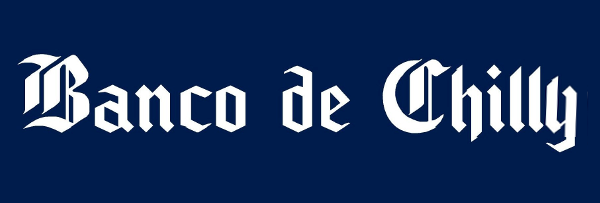 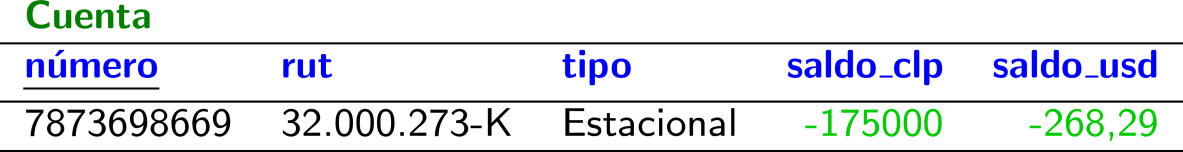 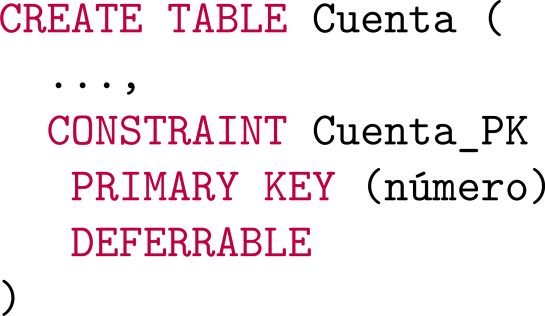 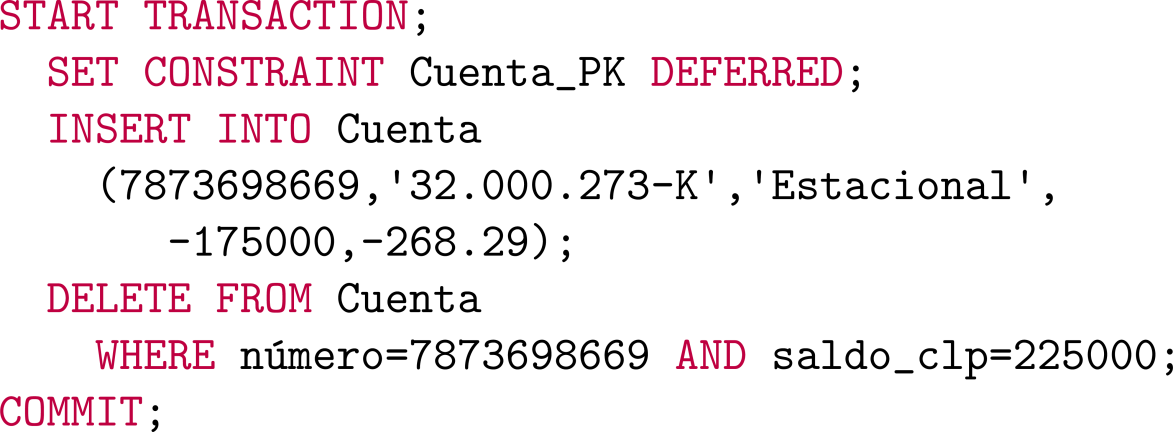 DEFERRABLE define una restricción que se puede diferir hasta un COMMIT
DEFERRED difiere la restricción hasta el COMMIT en la transacción actual
Transacciones / Restricciones: DEFERRABLE
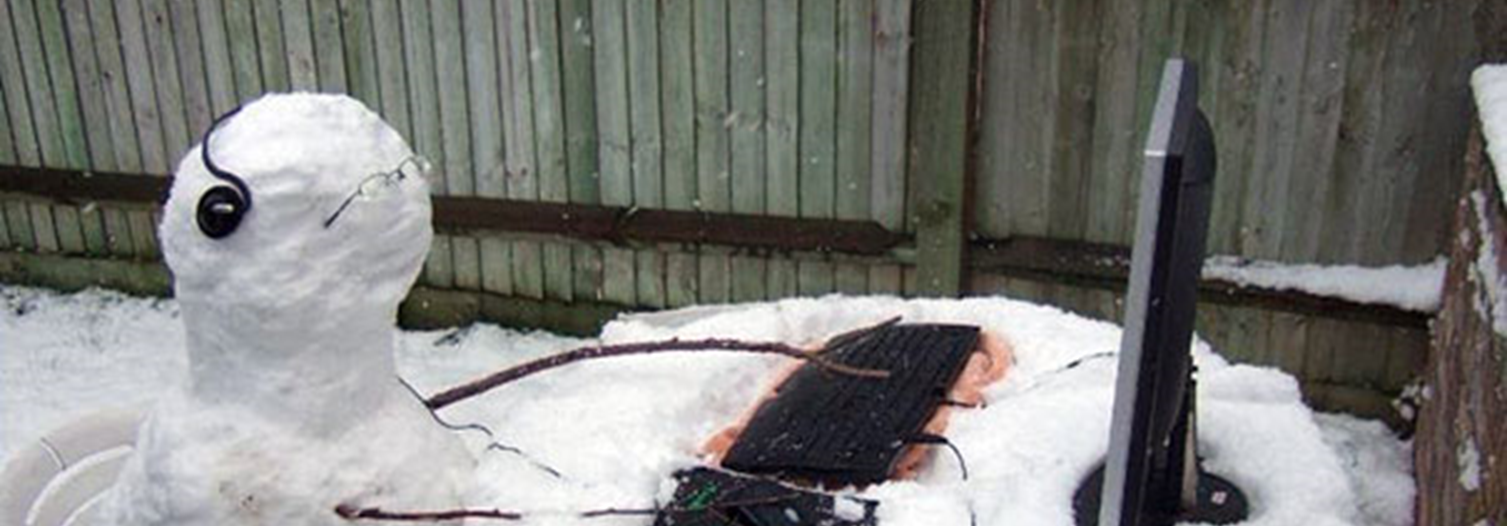 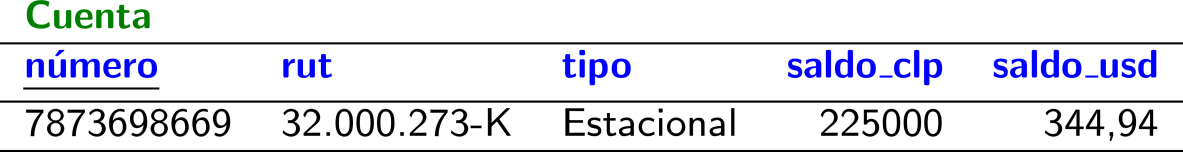 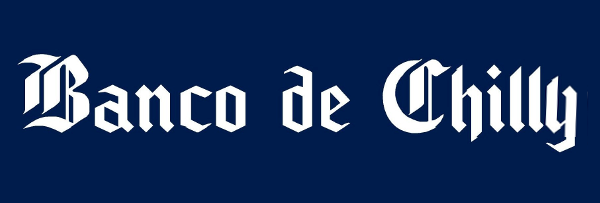 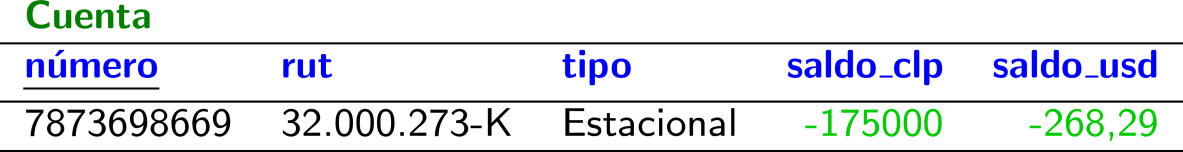 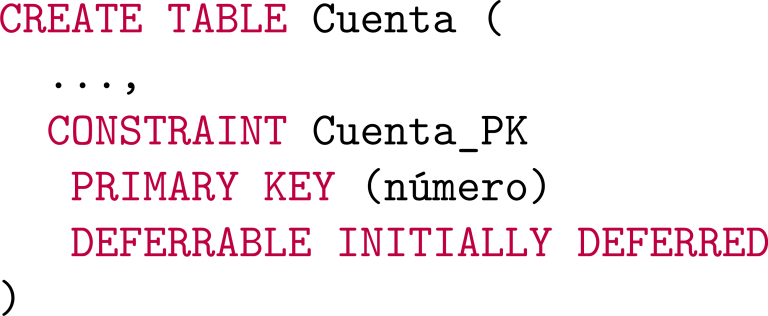 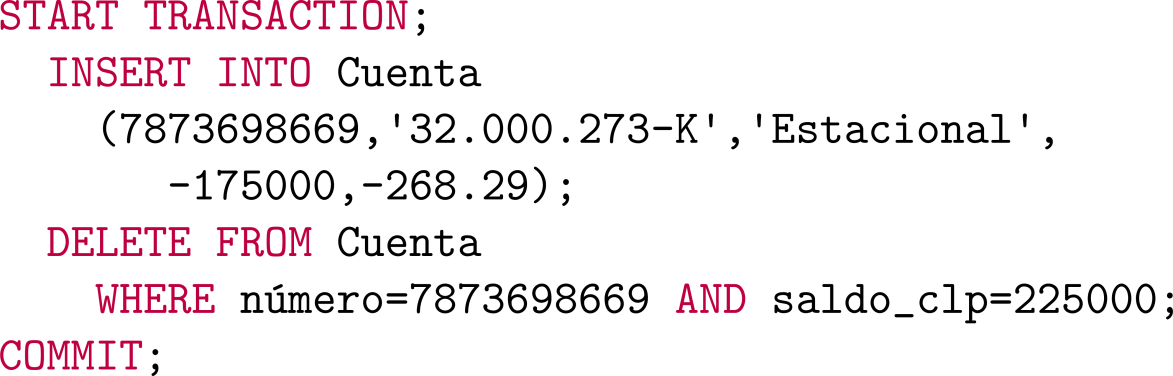 DEFERRABLE INITIALLY DEFERRED define una restricción que sea diferida por defecto hasta un COMMIT
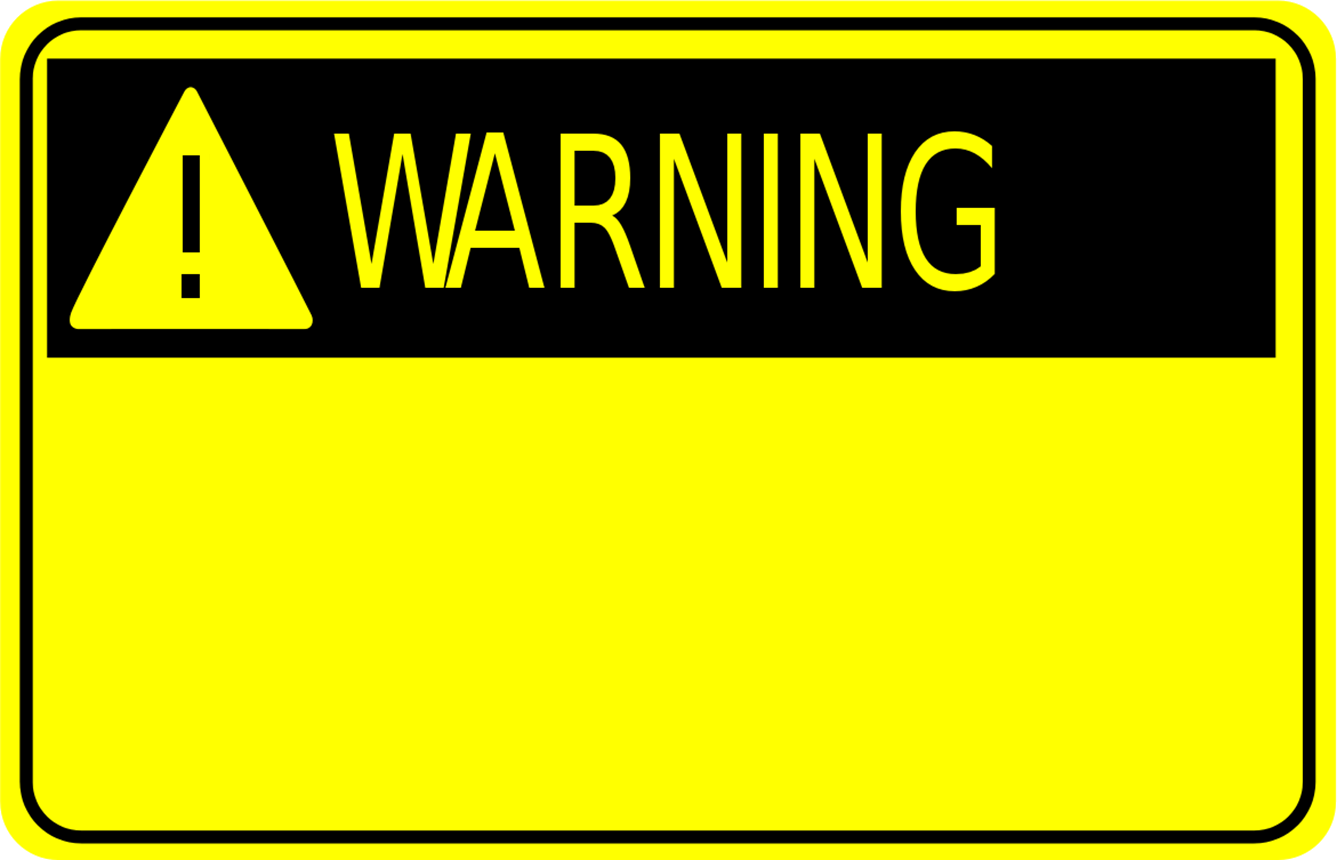 WARNING
Las restricciones diferibles son estándares 

Pero Postgres no permite diferir restricciones usando ni CHECK ni NOT NULL
Atomicidad, Coherencia, Aislamiento, Durabilidad
(Atomicity, Consistency, Isolation, Durability)
Las garantías de ACID
Capítulo 8.1 | Ramakrishnan / Gehrke
No hay un solo usuario …
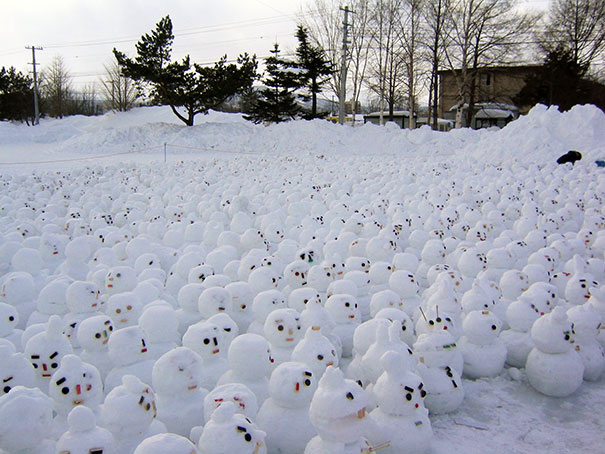 … hay que tener cuidado con la concurrencia
Una cuenta con varios usuarios
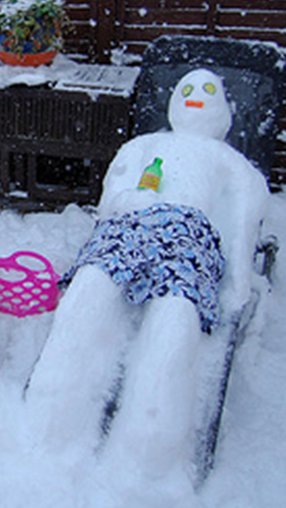 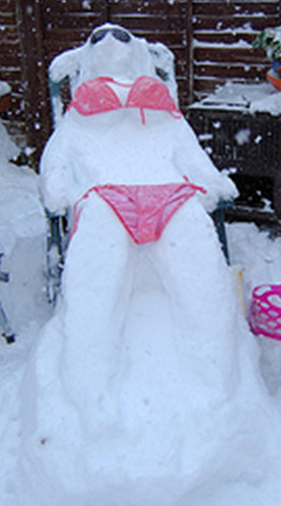 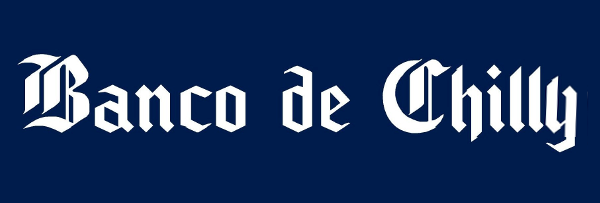 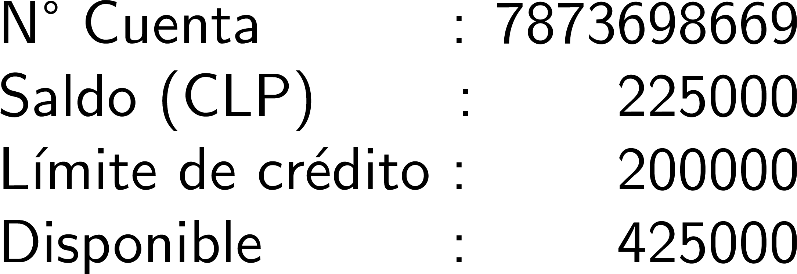 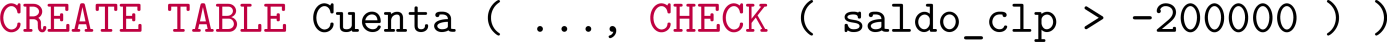 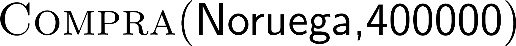 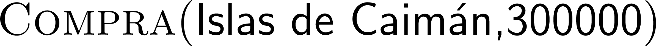 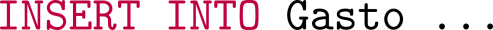 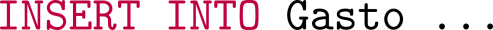 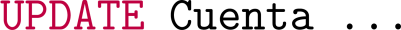 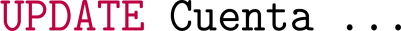 ¿Qué será el resultado final? …
Caos
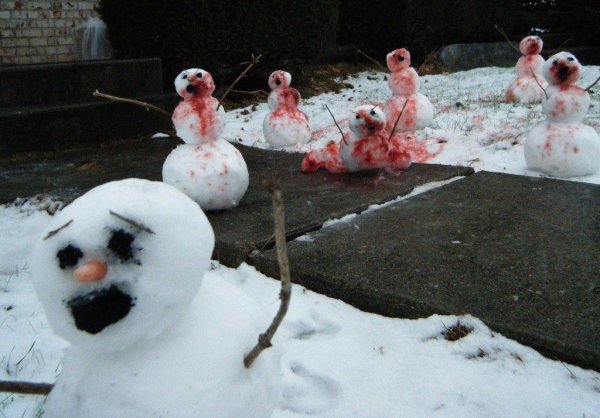 Esta vez con transacciones …
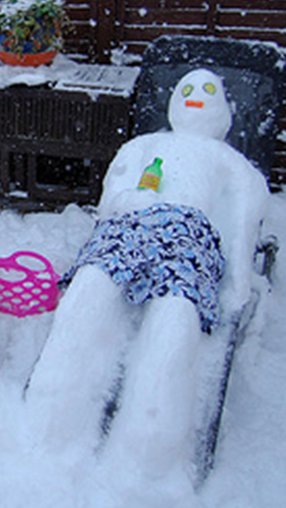 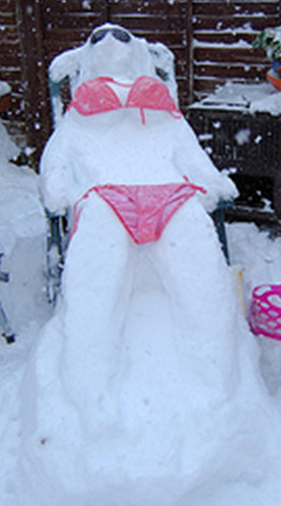 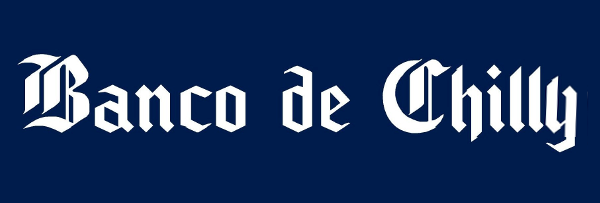 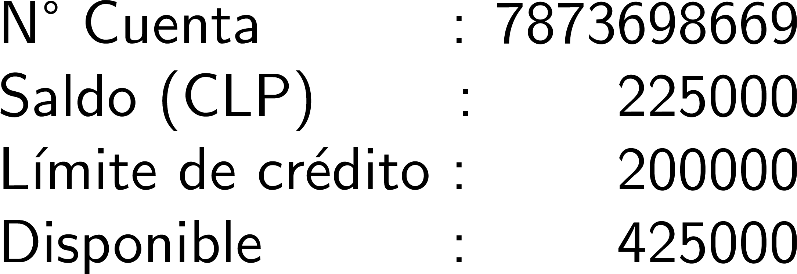 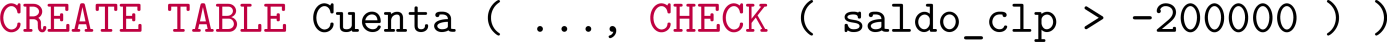 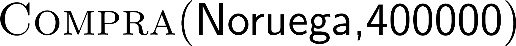 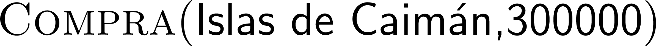 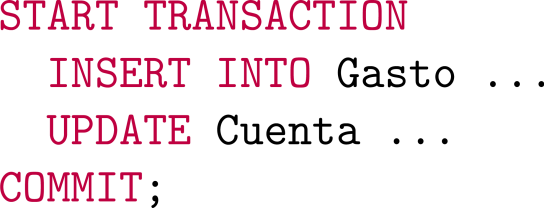 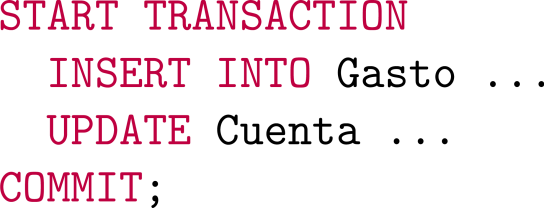 Se rechazará una de las transacciones.
¿Qué será el resultado final?
Garantías de ACID
Atomicidad:
La ejecución de cada transacción es atómica:
Se realizan todas las acciones o no se realiza ninguna
Coherencia:
Cada transacción debe preservar la integridad
La base de datos satisface todas las restricciones después de una transacción
Aislamiento (Isolation):
Una transacción no puede afectar otra en paralelo
Durabilidad:
Una vez que haya un COMMIT, la base de datos debe guardar los cambios
ACID: Un ejemplo más limpio
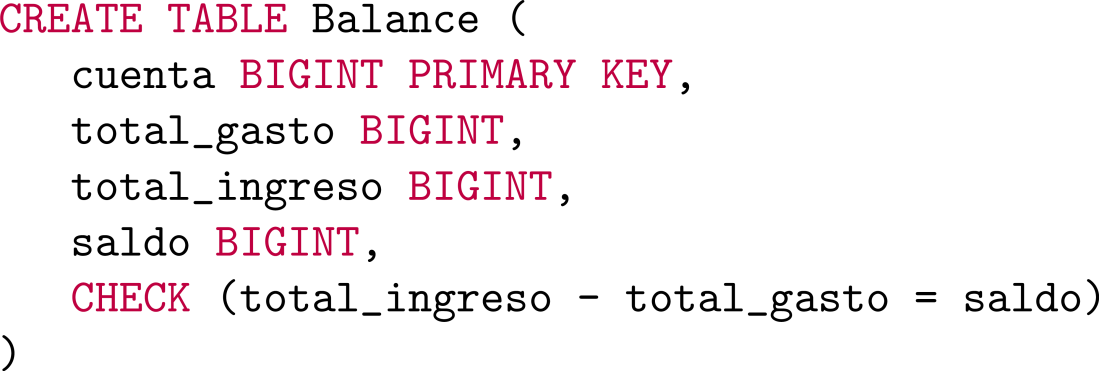 Usaré restricciones con CHECK porque dan ejemplos más claros pero es importante tener en cuenta que Postgres no permite CHECKs diferibles.
ACID: Atomicidad
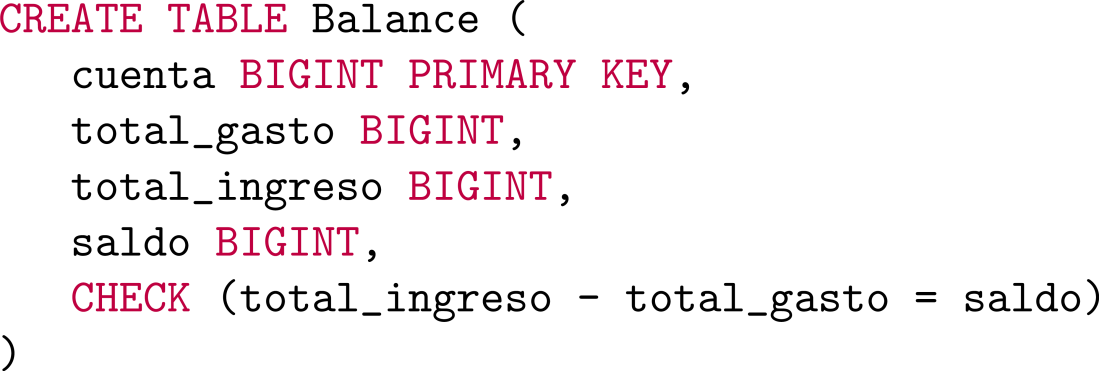 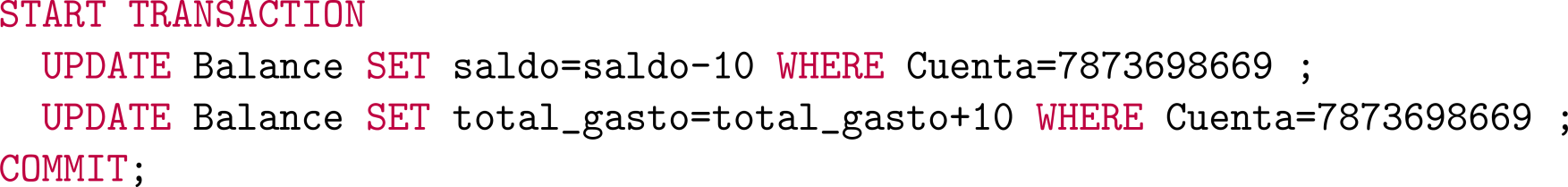 Atomicidad
No se puede actualizar el saldo sin actualizar el gasto directamente después.
(Si alguna actualización falla, ambas fallan.)
ACID: Coherencia (Consistencia)
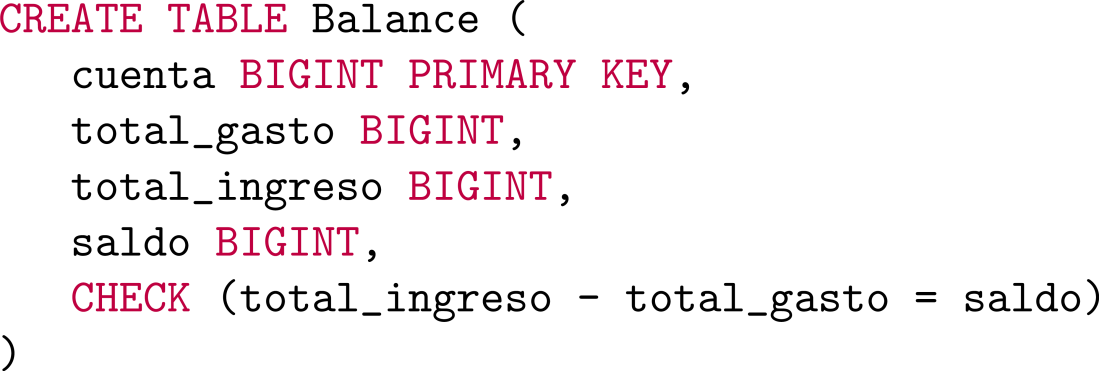 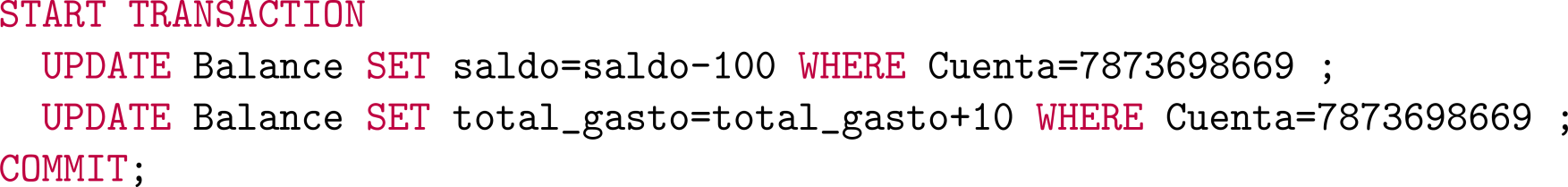 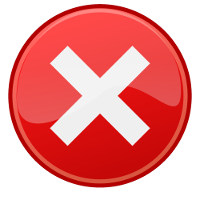 Coherencia
Si el resultado de la transacción no satisface todas las restricciones, fallará.
(4)
ACID: Aislamiento (Isolation)
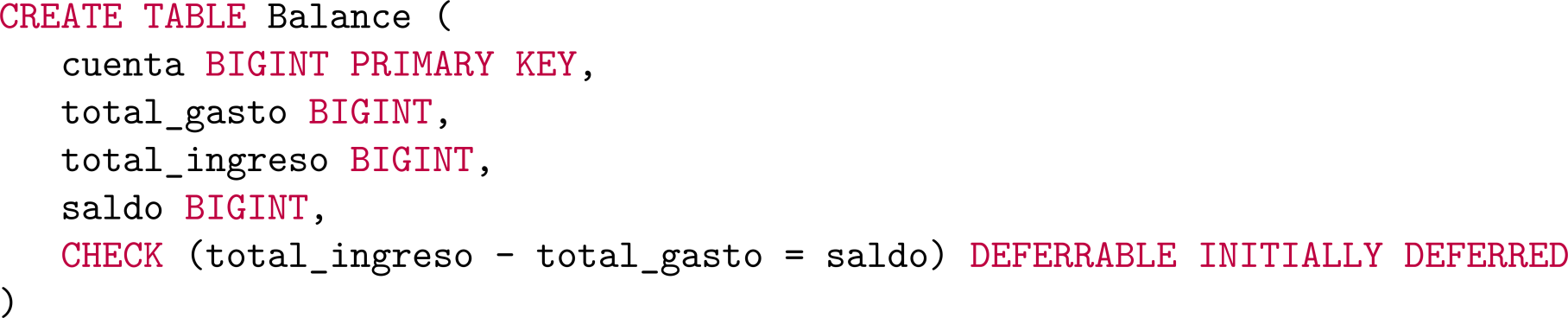 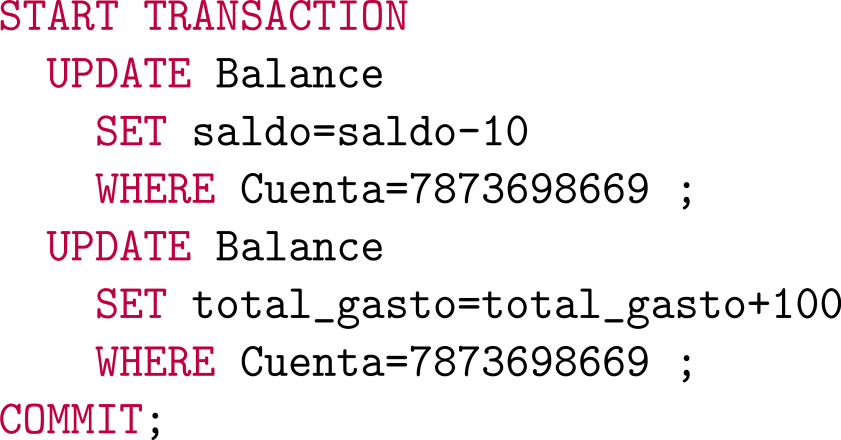 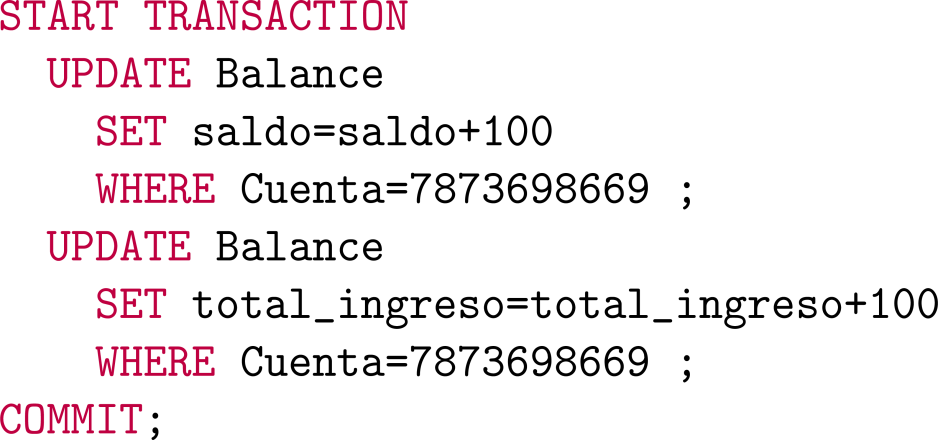 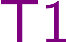 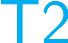 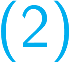 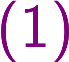 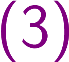 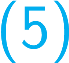 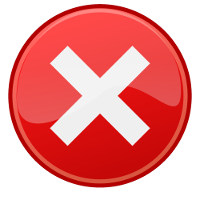 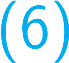 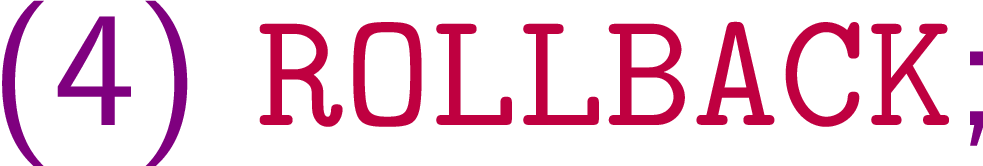 Aislamiento
Una transacción no puede interferir con otra transacción.
En (4), hay que tener cuidado con el ROLLBACK: no se puede restaurar el valor de saldo antes del paso (1) porque el valor ya fue cambiado por (2).
ACID: Durabilidad
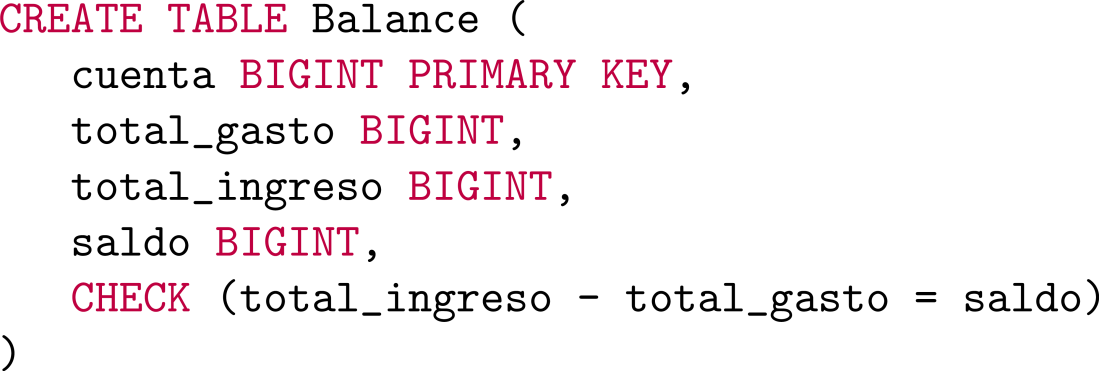 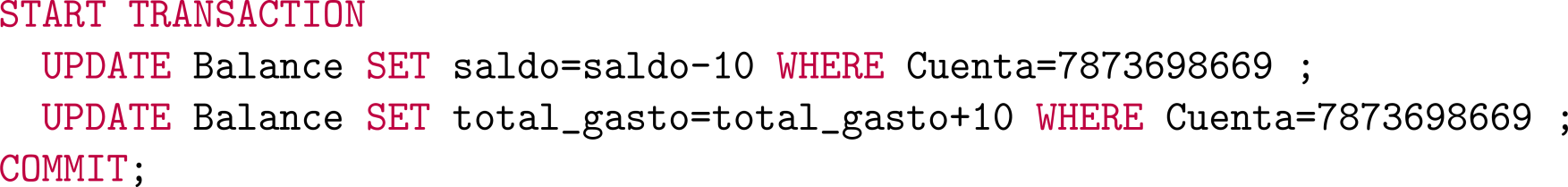 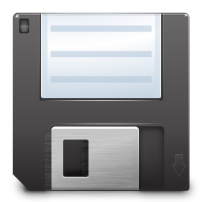 Durabilidad
Una vez que haya un COMMIT exitoso, se persisten los cambios.
(Normalmente la persistencia aquí significa en el disco duro. Sin persistencia, en el caso de que la máquina falle y toda la evidencia de los cambios esté en la memoria principal, el sistema de base de datos olvidará los cambios silenciosamente.)
¿Cuándo no tenemos ACID?
Atomicidad:
Una transacción se ejecuta solo a medias pero afecta el estado de la base de datos
Coherencia:
Al ejecutar la transacción, la base de datos no satisface las restricciones de integridad
Aislamiento (Isolation):
El resultado final de dos transacciones no es equivalente a ejecutar cada transacción en serie
Durabilidad:
La base de datos se actualiza momentáneamente y luego vuelve al estado anterior.
¿Cómo puede una implementación evitar estos tipos de problemas? …
Implementando ACID
Capítulo 8.1 | Ramakrishnan / Gehrke
ACID implementado por muchos sistemas
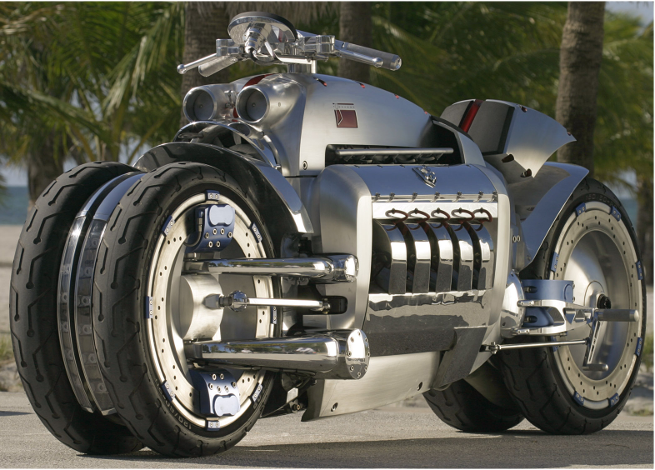 ACID implementado por muchos sistemas
Registros
Se escriben todas las operaciones al disco duro
Permiten recordar y deshacer/rehacer operaciones

Bloqueos
Cuando una transacción actualice x (sea una fila, una tabla, etc.), adquiere un bloqueo exclusivo sobre x tal que tenga acceso exclusivo a x
Cuando una transacción lea x (sea una fila, una tabla, etc.), adquiere un bloqueo no exclusivo sobre x tal que otras transacciones puedan leer x pero no puedan actualizar x
Modelando una transacción
Atomicidad:
Una transacción se ejecuta solo a medias pero afecta el estado de la base de datos
Coherencia:
Al ejecutar la transacción, la base de datos no satisface las restricciones de integridad
Aislamiento (Isolation):
El resultado final de dos transacciones no es equivalente a ejecutar cada transacción en serie
Durabilidad:
La base de datos se actualiza momentáneamente y luego vuelve al estado anterior.
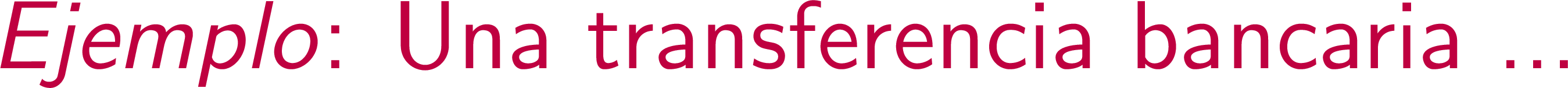 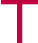 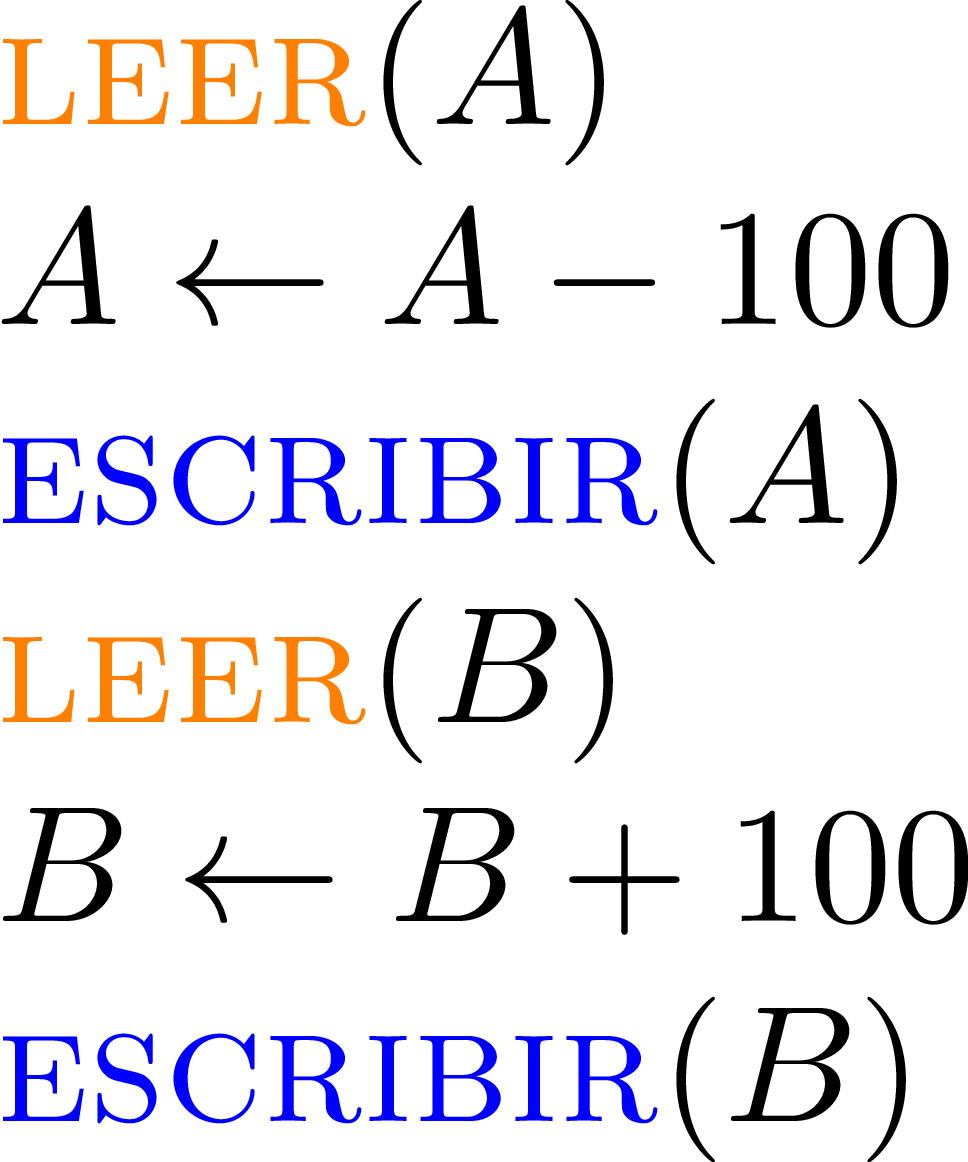 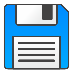 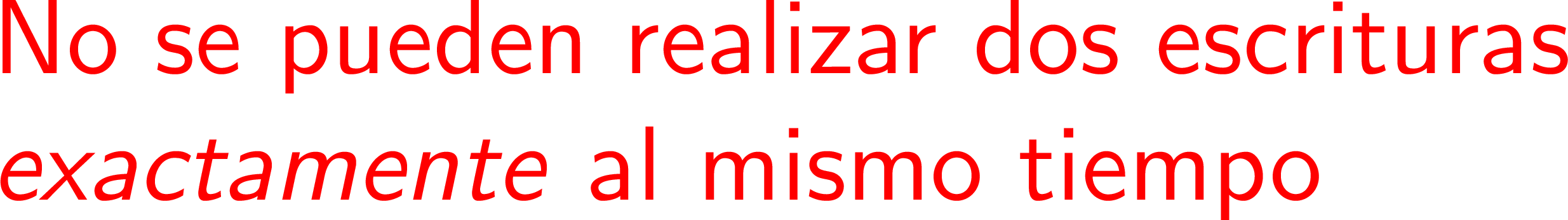 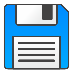 Mantener un registro de la transacción
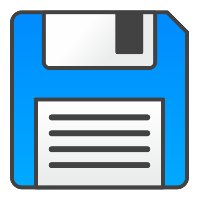 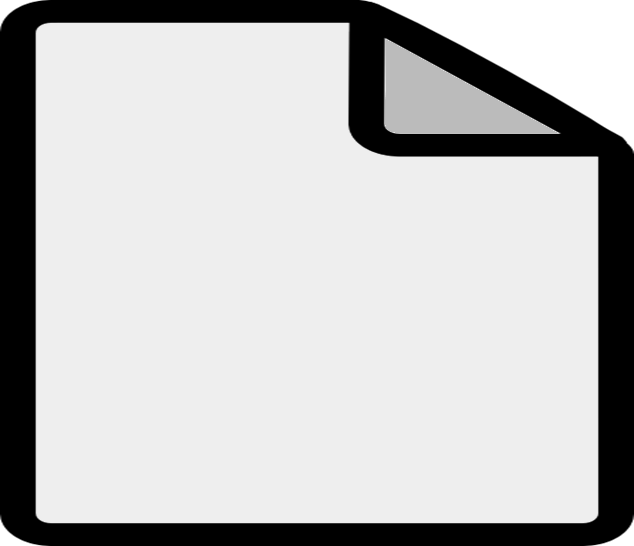 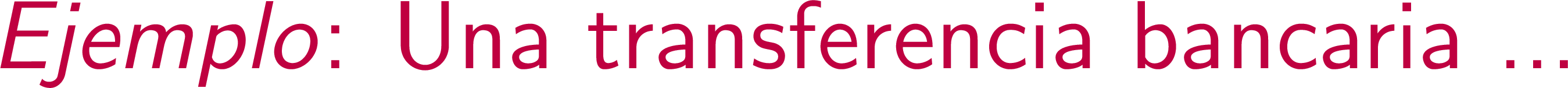 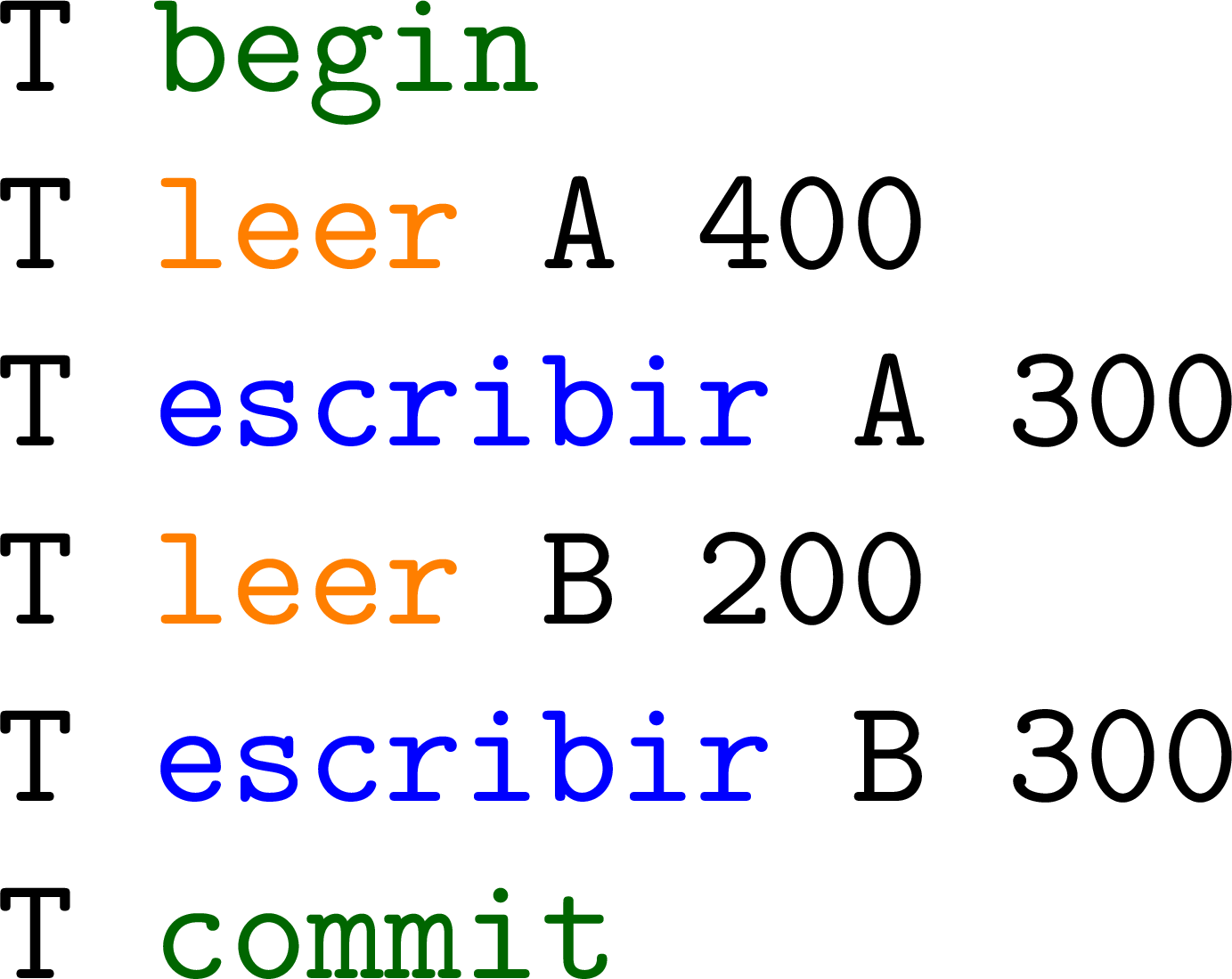 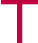 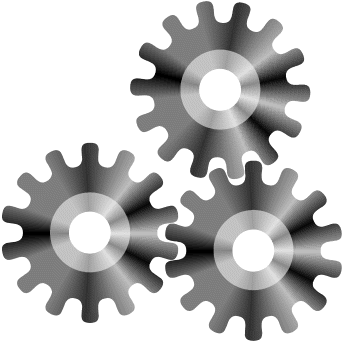 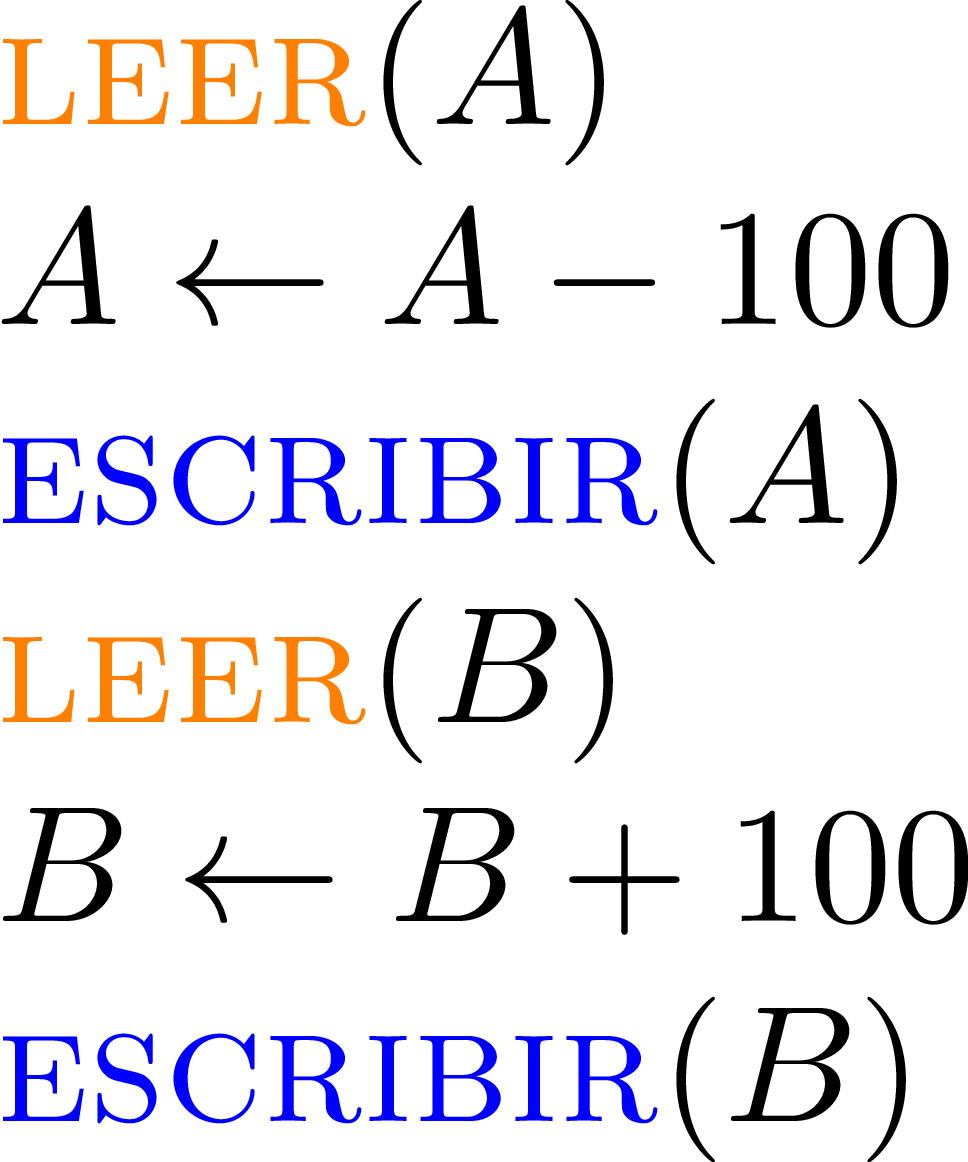 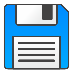 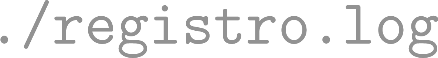 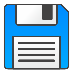 Si hay un problema, revertir el registro
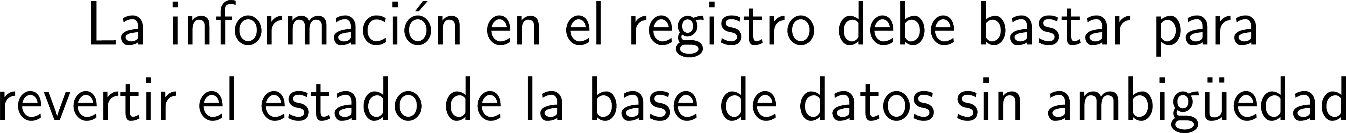 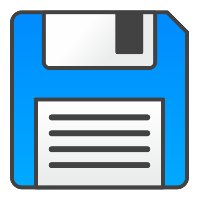 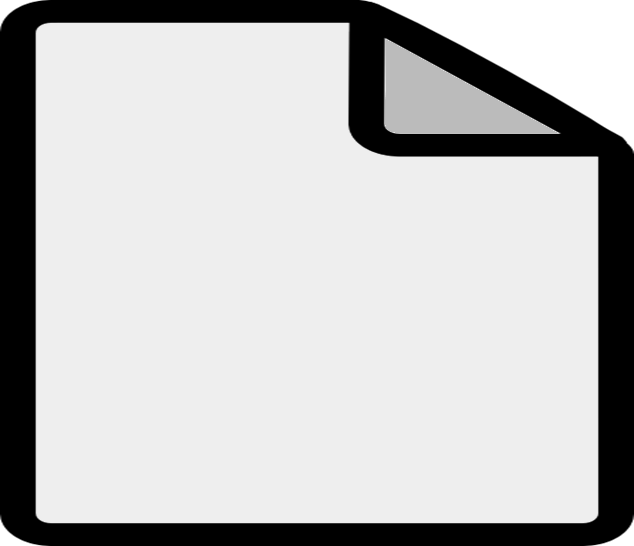 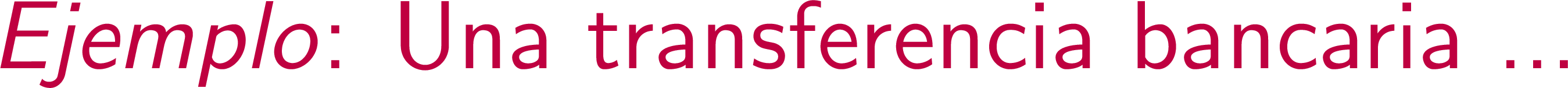 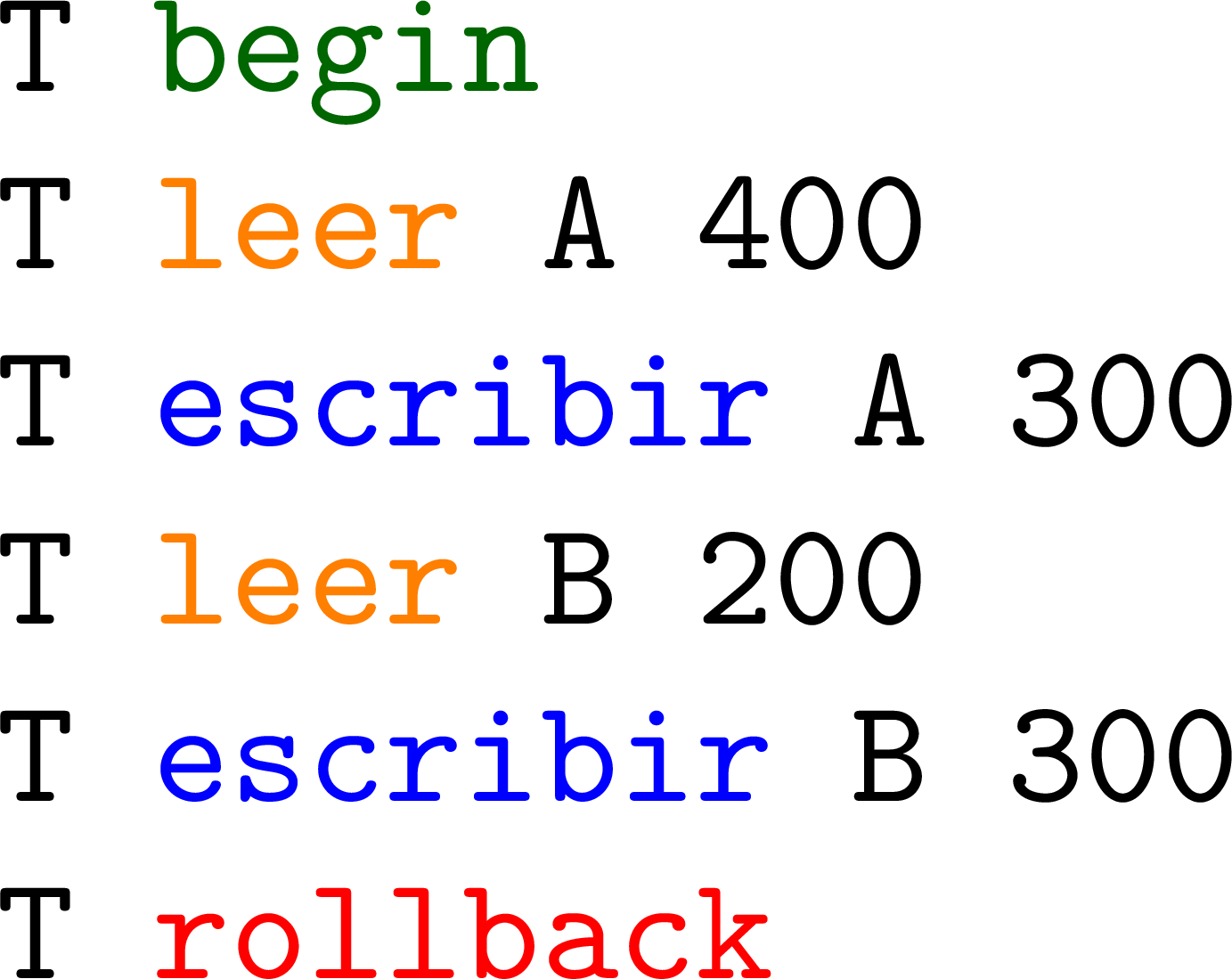 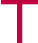 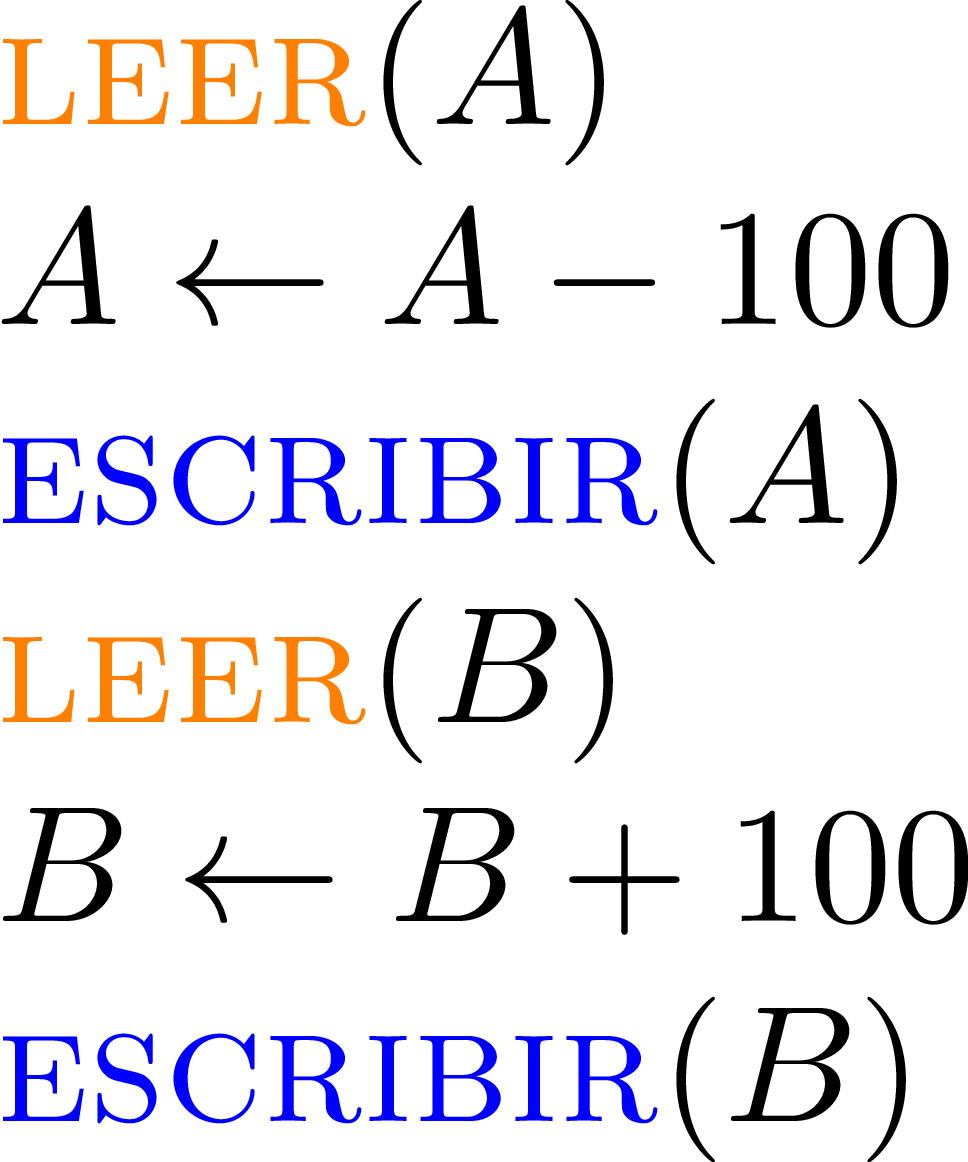 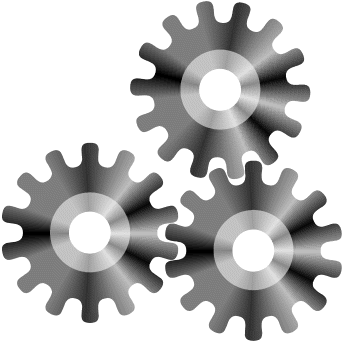 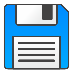 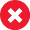 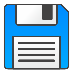 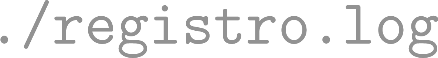 Registros ayudan con …
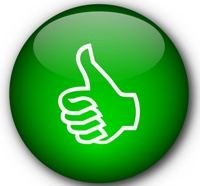 Atomicidad:
Una transacción se ejecuta solo a medias pero afecta el estado de la base de datos
Coherencia:
Al ejecutar la transacción, la base de datos no satisface las restricciones de integridad
Aislamiento (Isolation):
El resultado final de dos transacciones no es equivalente a ejecutar cada transacción en serie
Durabilidad:
La base de datos se actualiza momentáneamente y luego vuelve al estado anterior.
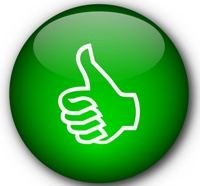 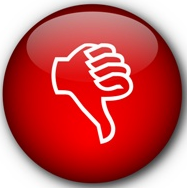 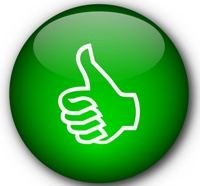 ¿Qué problemas podemos evitar con alguna forma de registro? …
(4)
Concurrencia/Aislamiento
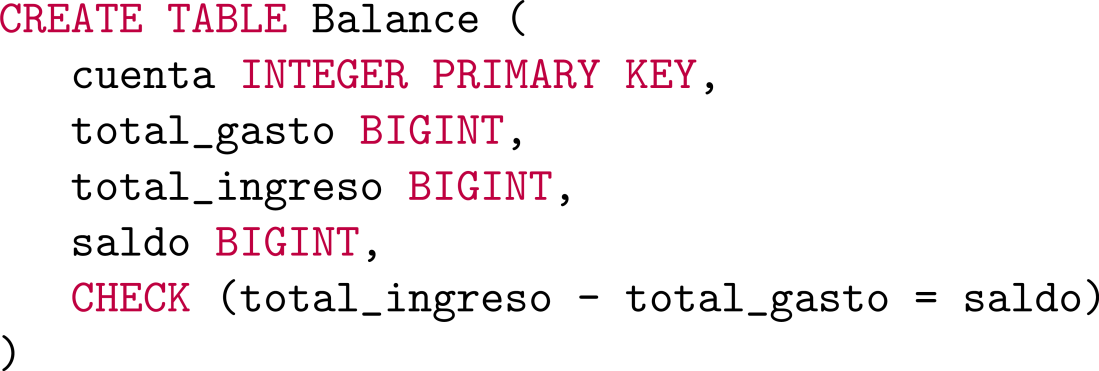 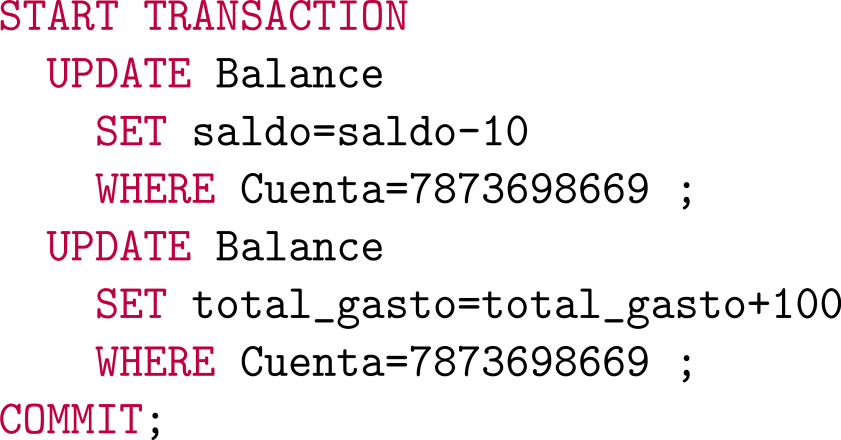 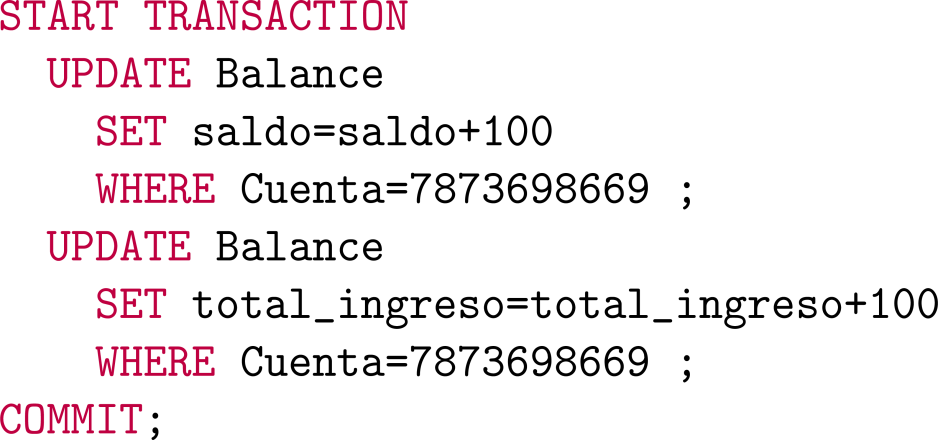 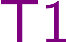 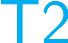 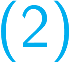 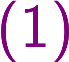 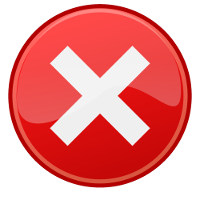 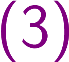 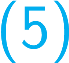 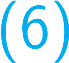 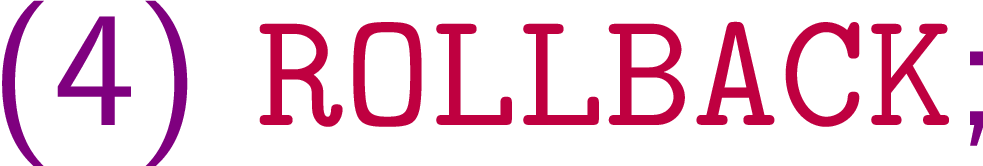 Aislamiento
Una transacción no puede interferir con otra transacción.
En (4), hay que tener cuidado con el ROLLBACK: no se puede restaurar el valor de saldo antes del paso (1) porque el valor ya fue cambiado por (2).
(en breve)
Bloqueos exclusivos y compartidos
Si una transacción T quiere modificar un objeto O, tiene que conseguir un bloqueo exclusivo sobre O
T puede leer o modificar O
Ninguna transacción (aparte de T) puede leer ni modificar O mientras que T tenga su bloqueo exclusivo sobre O
Ninguna transacción puede obtener otro bloqueo (exclusivo o compartido) para O
Si una transacción T solo quiere leer un objeto O, puede conseguir un bloqueo compartido sobre O
T solo puede leer O
Varias transacciones pueden leer O al mismo tiempo
No se puede obtener un bloque exclusivo para O
… pero si uno tiene que implementar ACID
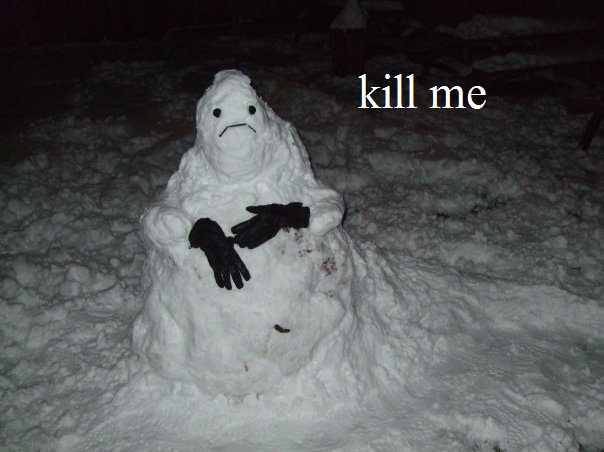 … es más difícil ...
Implementando ACID:Secuenciabilidad (Serializability)
Capítulo 8.3 (es)/16.3 (en) | Ramakrishnan / Gehrke
Los registros no ayudan con …
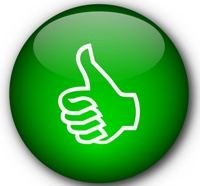 Atomicidad:
Una transacción se ejecuta solo a medias pero afecta el estado de la base de datos
Coherencia:
Al ejecutar la transacción, la base de datos no satisface las restricciones de integridad
Aislamiento (Isolation):
El resultado final de dos transacciones no es equivalente a ejecutar cada transacción en serie
Durabilidad:
La base de datos se actualiza momentáneamente y luego vuelve al estado anterior.
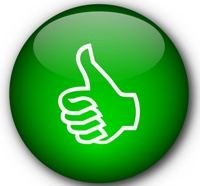 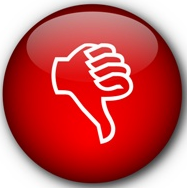 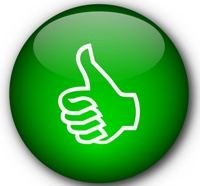 … entonces ¿qué podemos hacer con respecto al aislamiento/la concurrencia? …
La solución más simple: ejecución serial
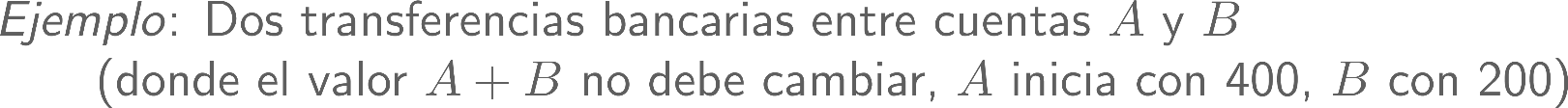 EJECUCIÓN
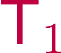 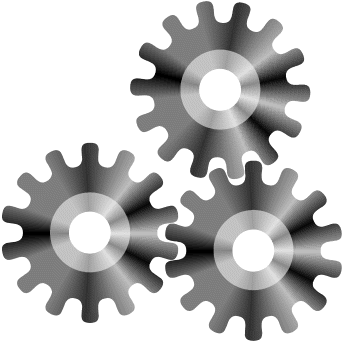 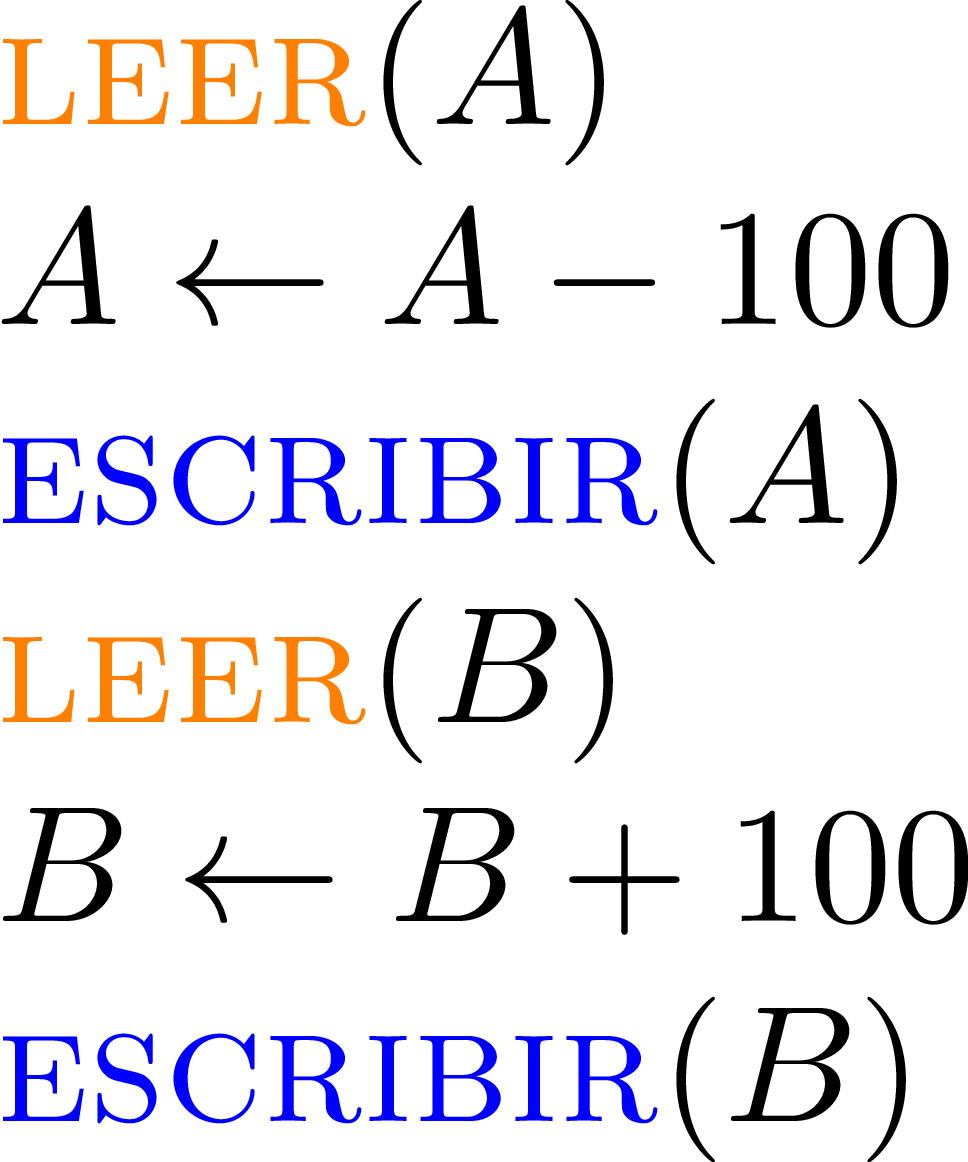 ¿Cuánto es A + B después?
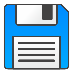 270 + 330 = 600
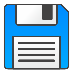 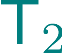 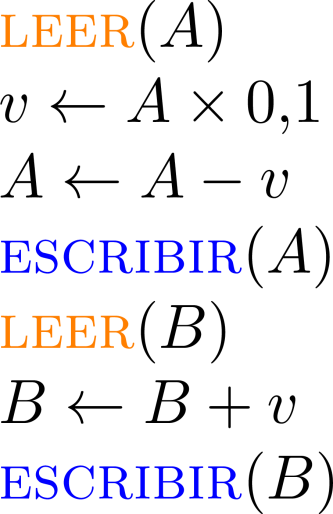 ¿Hay un problema aquí?
¡La ejecución serial es lenta!
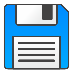 ¿Se pueden ejecutar partes de T1 y T2 en paralelo? …
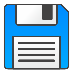 ¿Ejecución paralela?
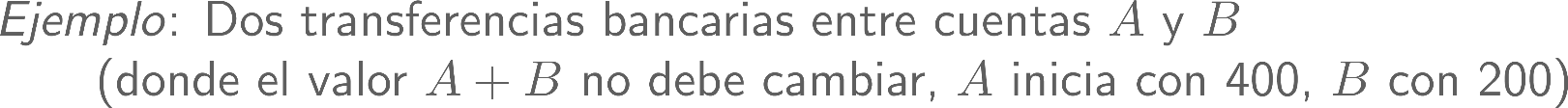 EJECUCIÓN
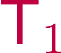 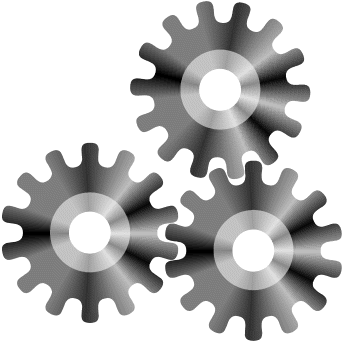 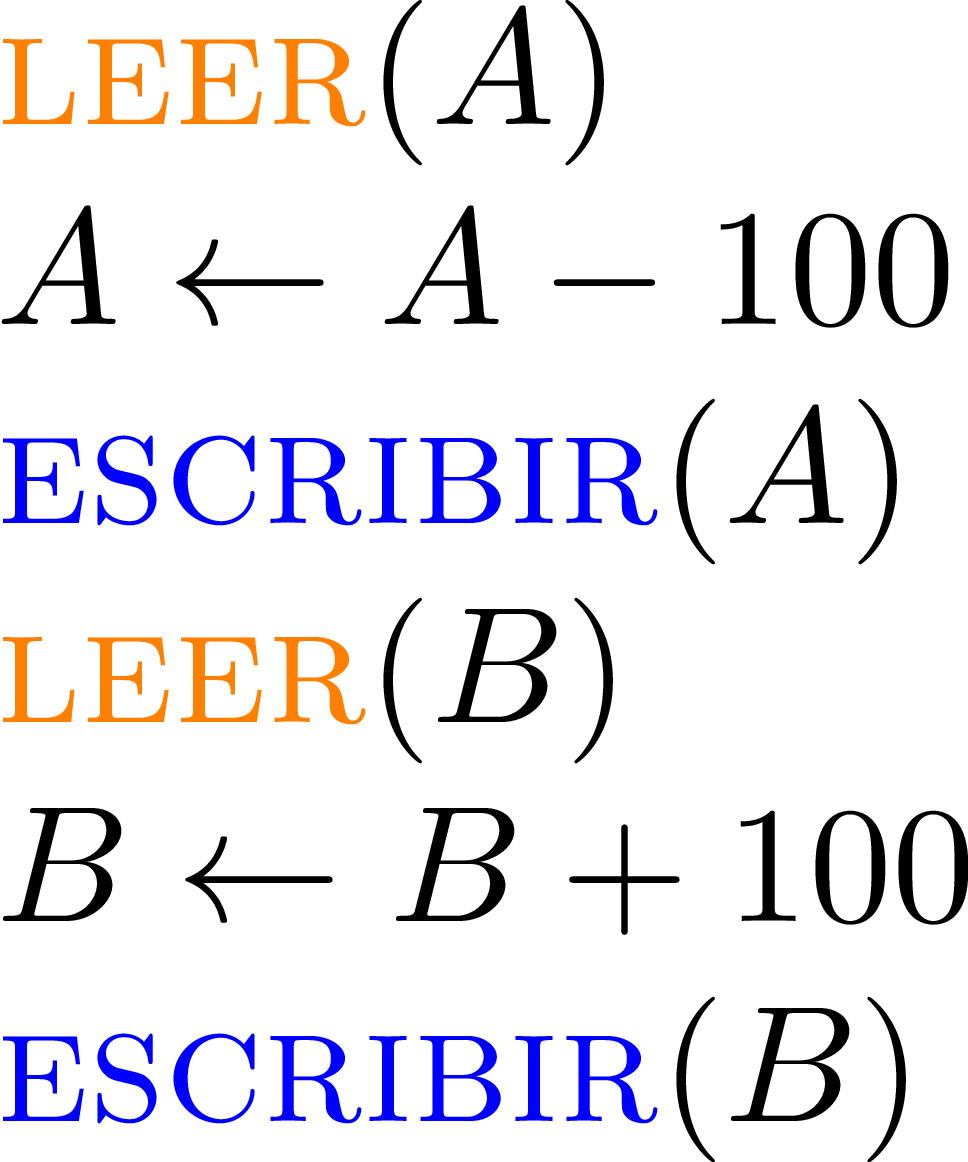 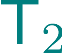 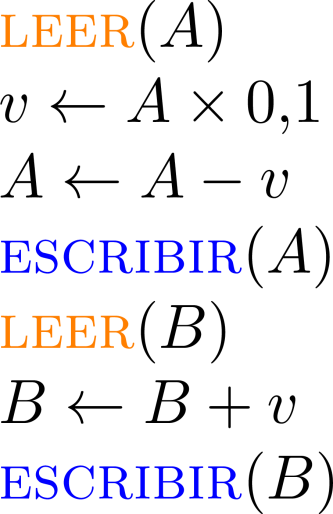 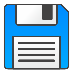 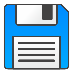 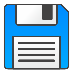 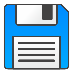 ¿Cuánto es A + B después?
¯\_(ツ)_/¯
Por simplicidad asumiremos un orden de ejecución en el caso paralelo …
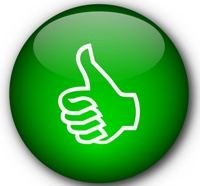 ¿Ejecución paralela?
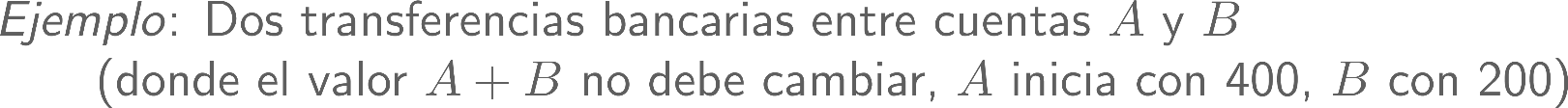 EJECUCIÓN
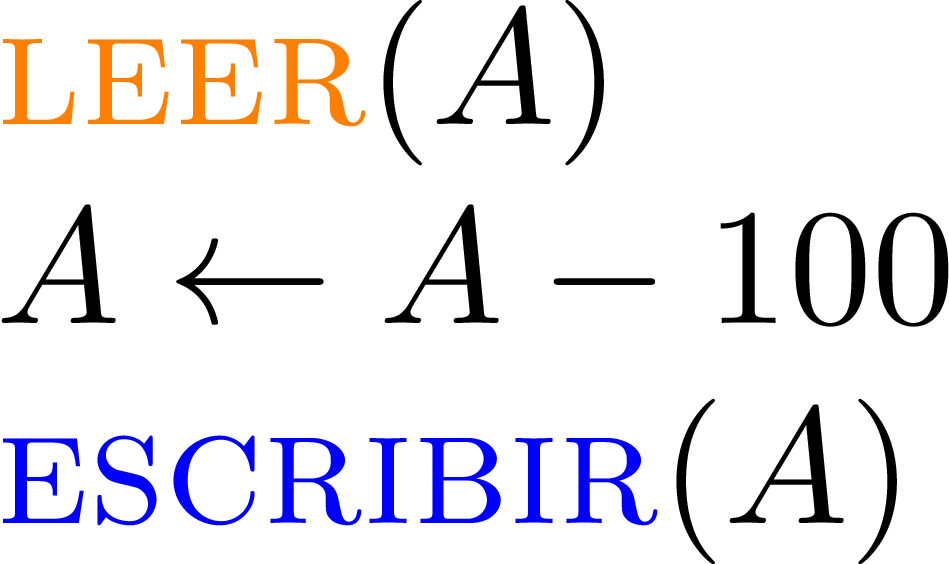 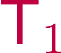 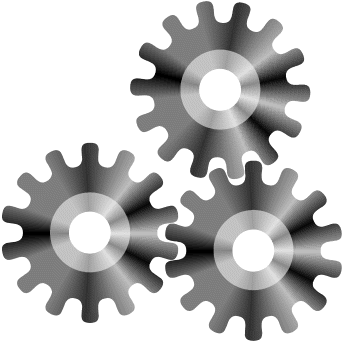 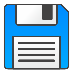 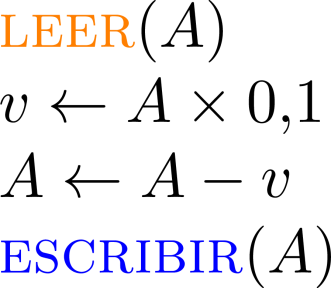 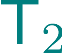 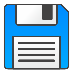 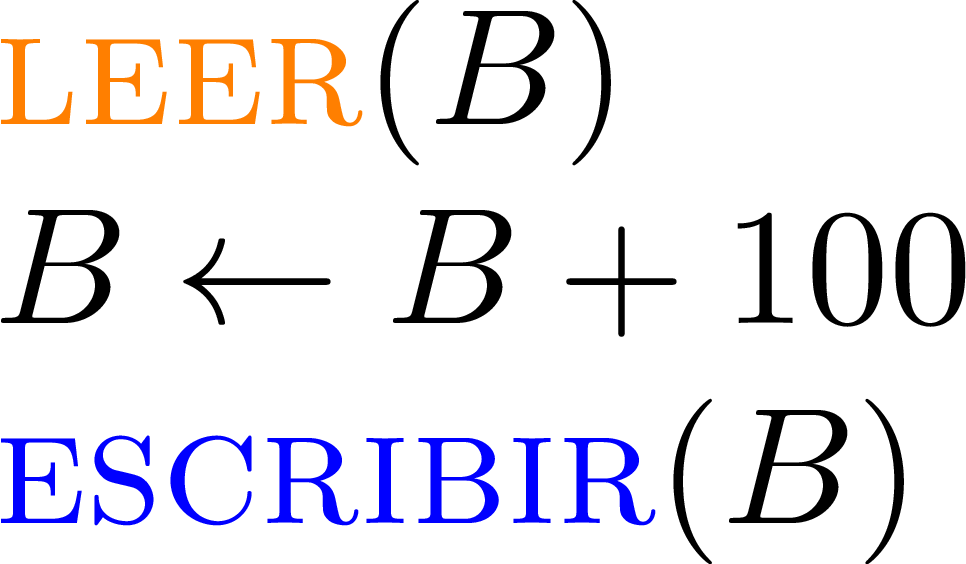 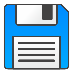 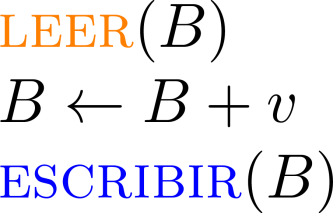 ¿Cuánto es A + B después?
270 + 330 = 600
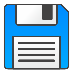 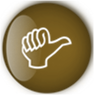 ¿Ejecución paralela?
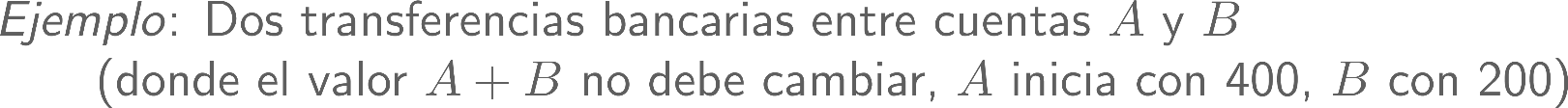 EJECUCIÓN
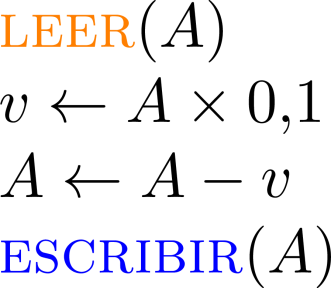 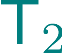 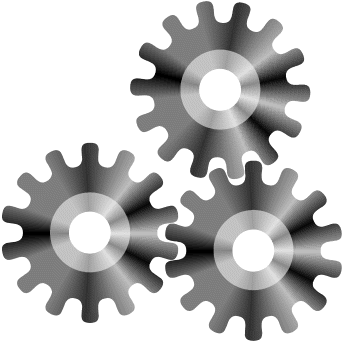 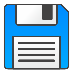 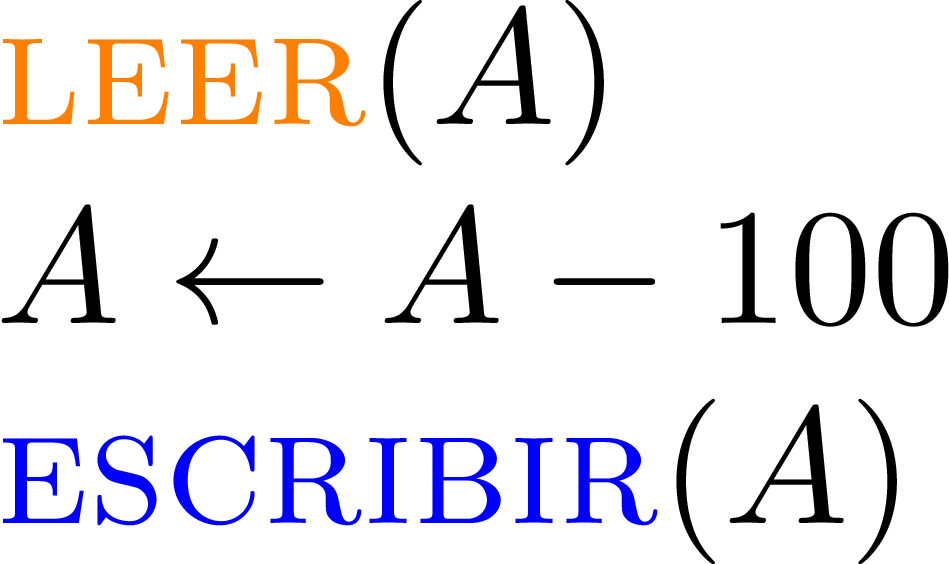 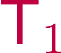 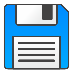 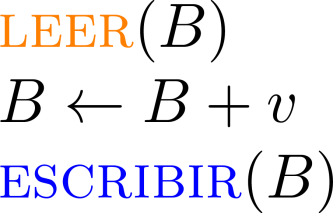 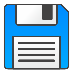 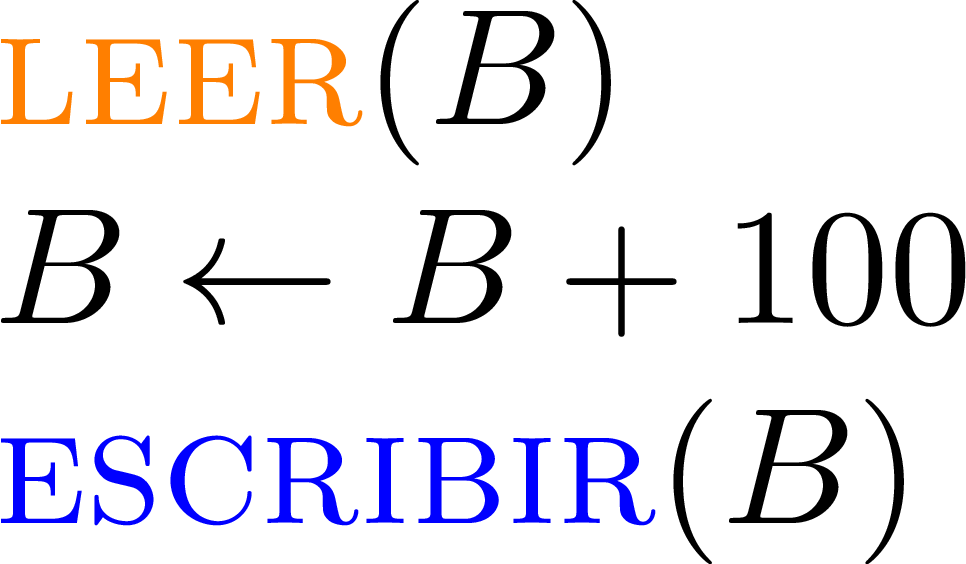 ¿Cuánto es A + B después?
260 + 340 = 600
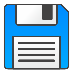 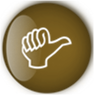 ¡Cuidado cuando el orden importa!
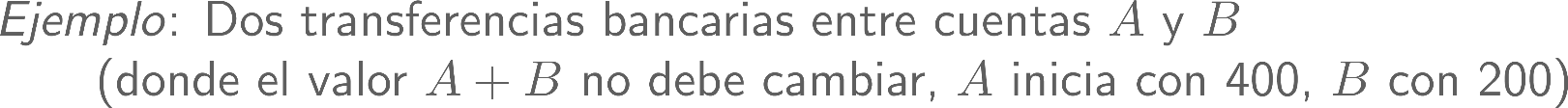 EJECUCIÓN
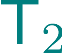 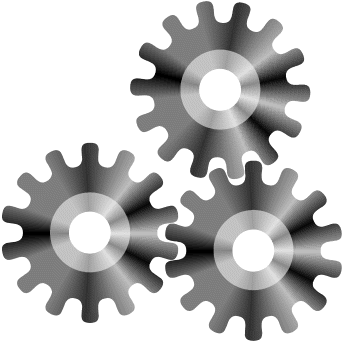 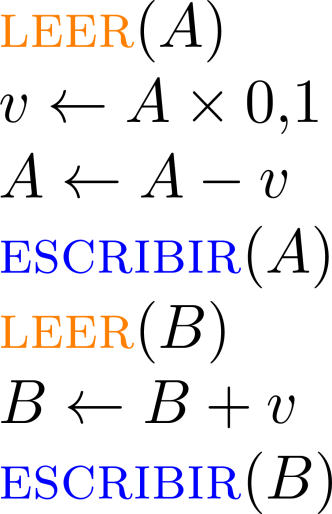 ¿Cuánto es A + B después?
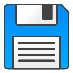 260 + 340 = 600
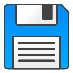 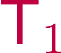 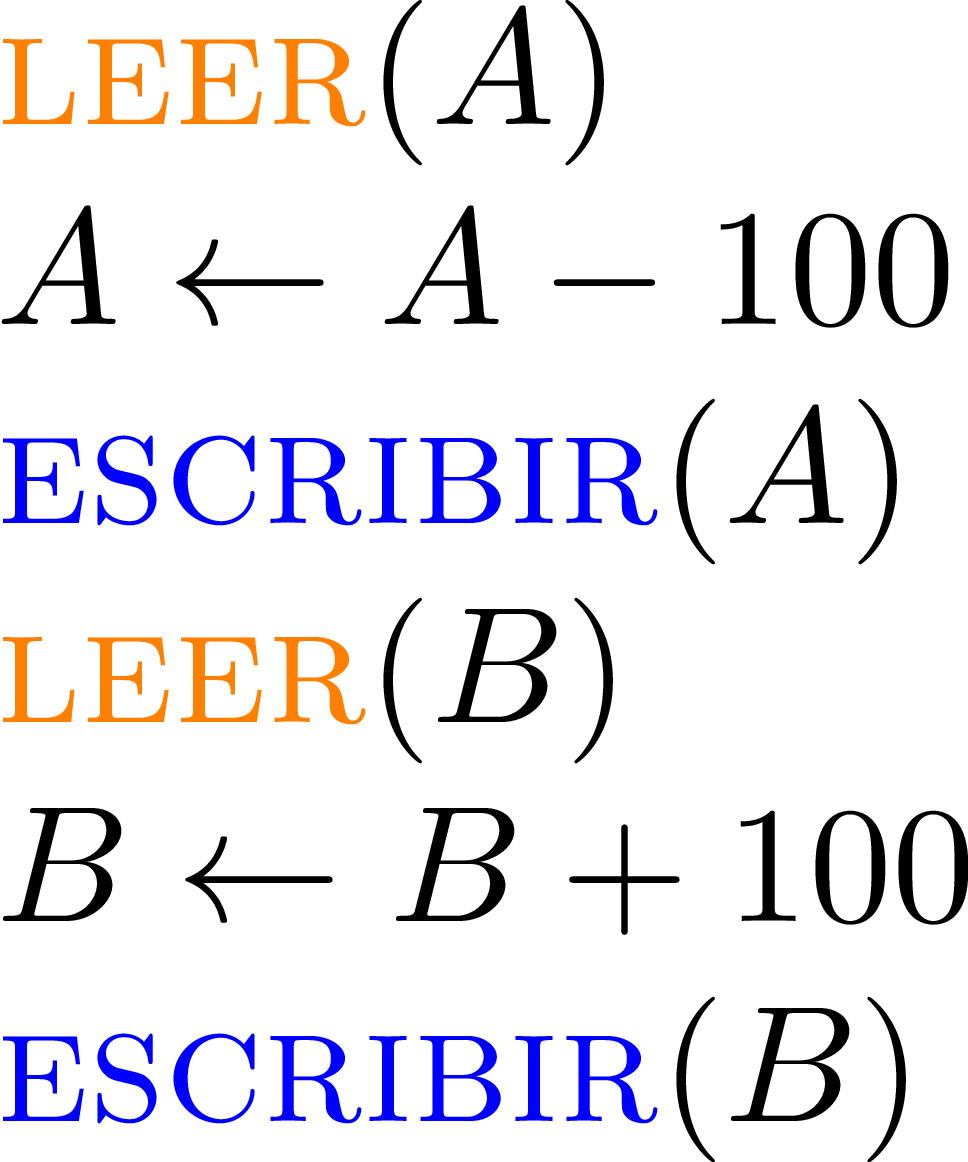 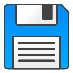 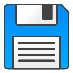 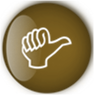 ¡Cuidado cuando el orden importa!
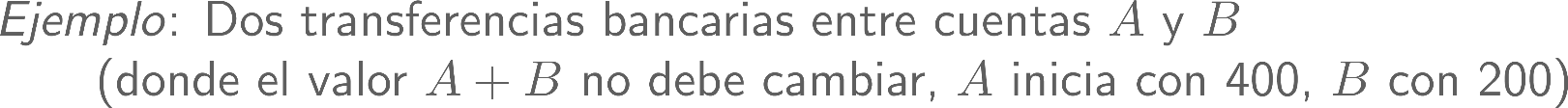 EJECUCIÓN
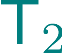 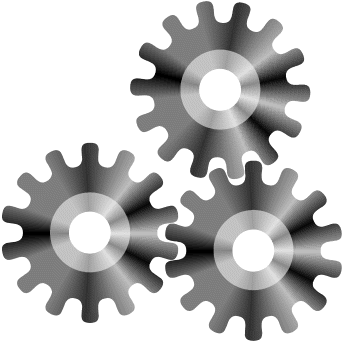 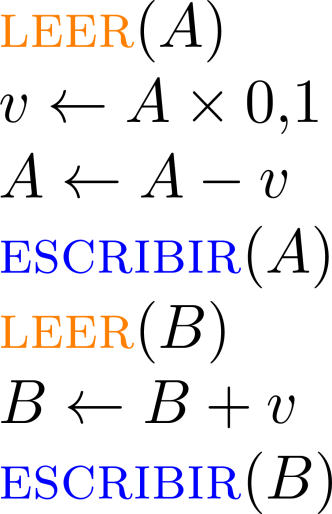 ¿Cuánto es A + B después?
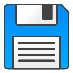 260 + 340 = 600
No tenemos ningún problema con la restricción, pero el orden de ejecución puede afectar el resultado.

Dependiendo de la aplicación, a veces puede ser necesario preservar el orden de transacciones y/o aplicar ejecución serial.
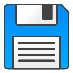 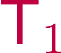 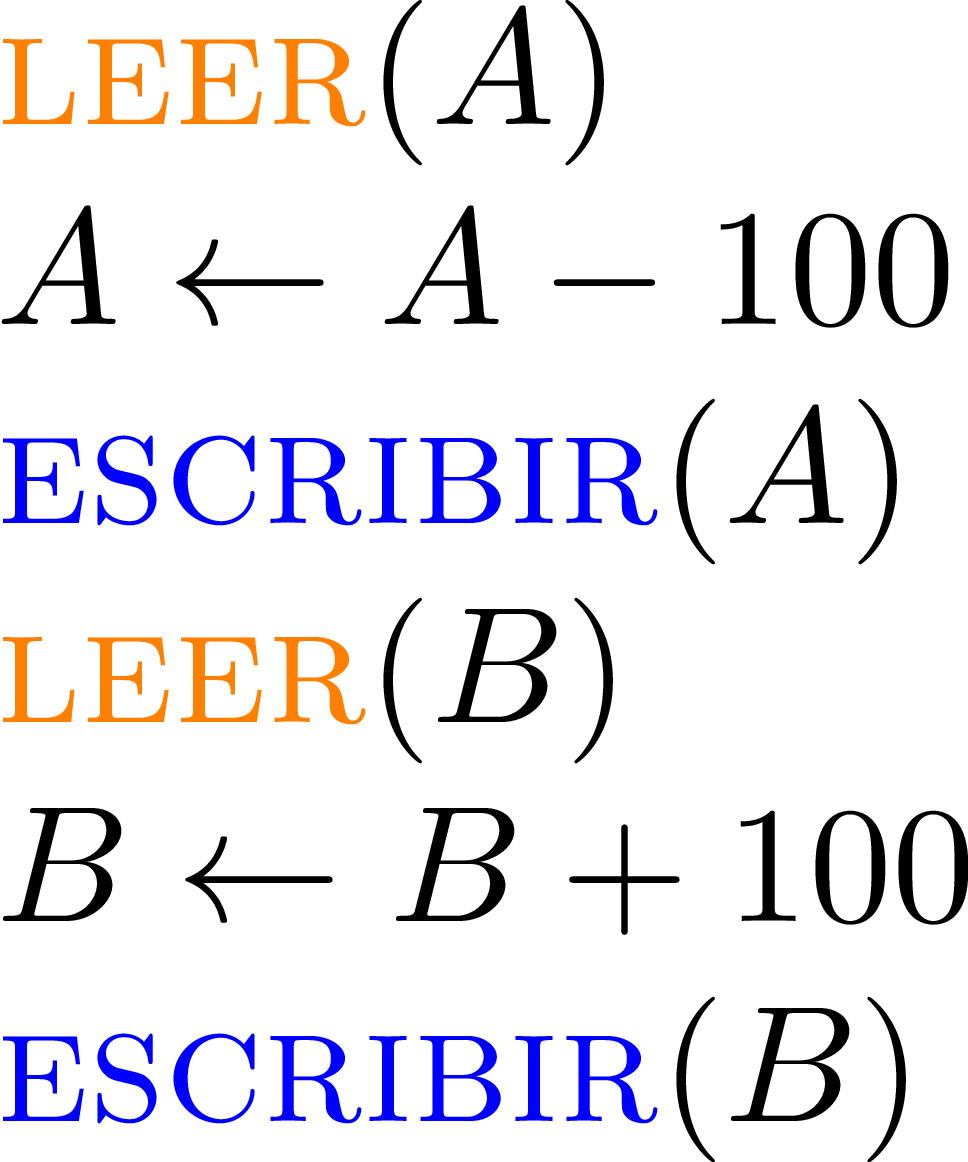 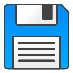 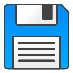 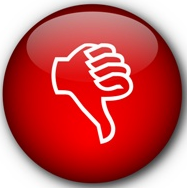 ¿Ejecución paralela?
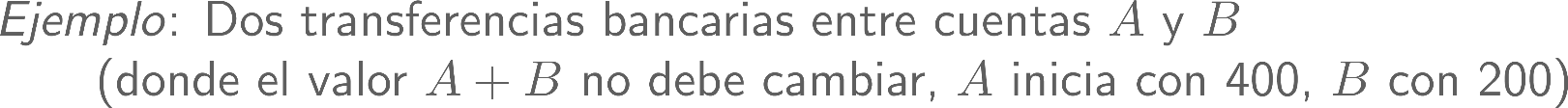 EJECUCIÓN
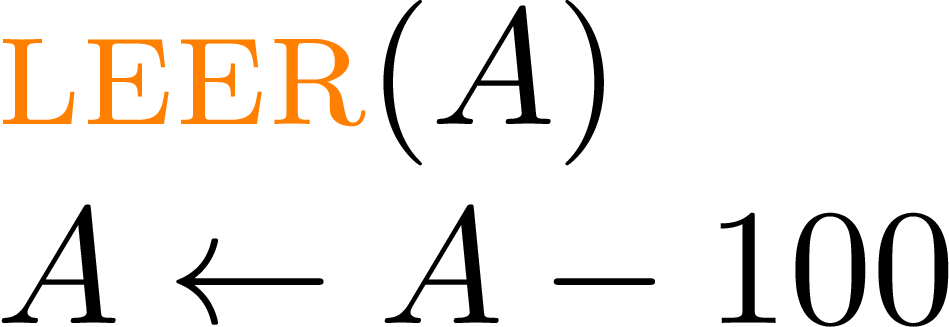 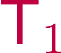 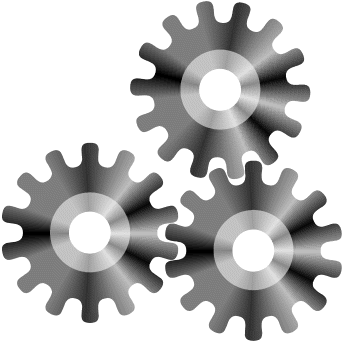 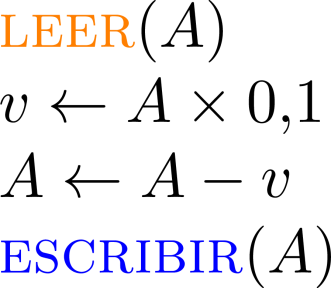 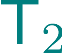 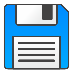 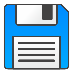 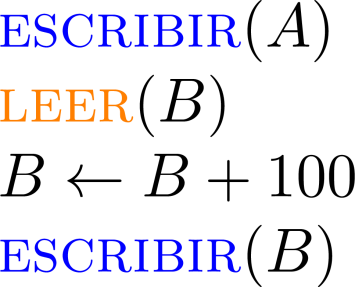 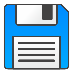 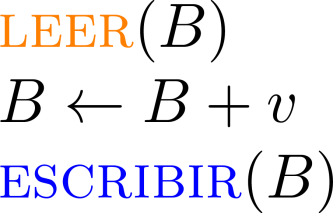 ¿Cuánto es A + B después?
300 + 340 = 640
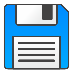 ¿Dónde está el problema?
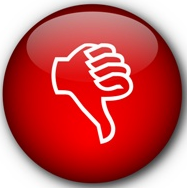 ¿Ejecución paralela?
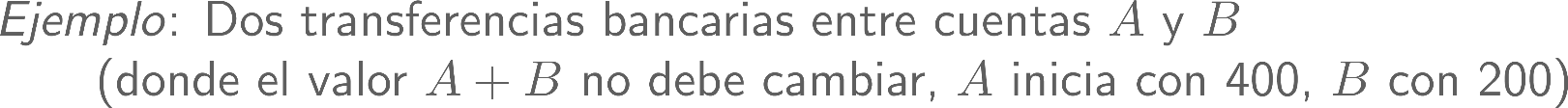 EJECUCIÓN
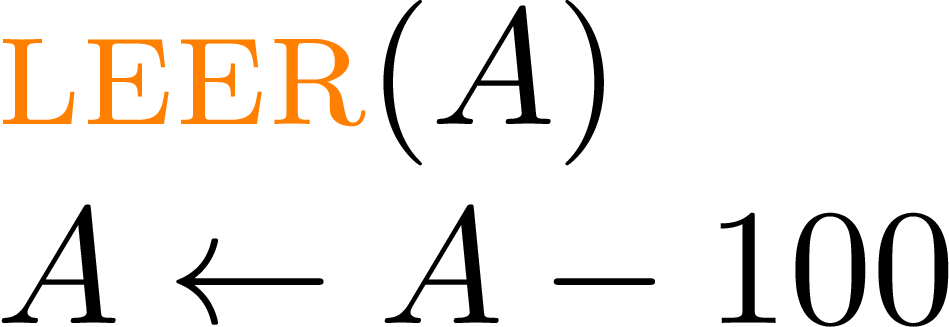 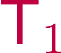 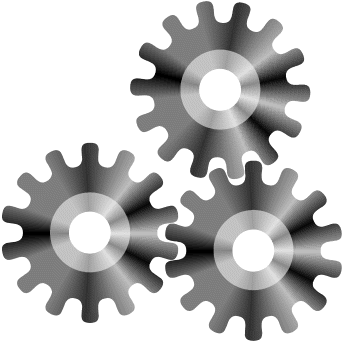 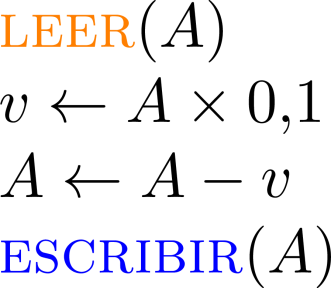 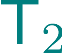 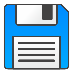 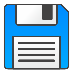 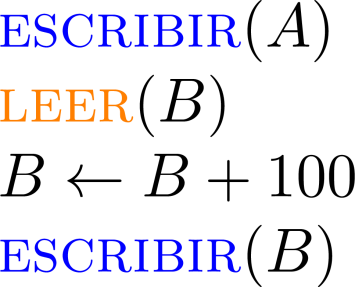 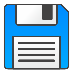 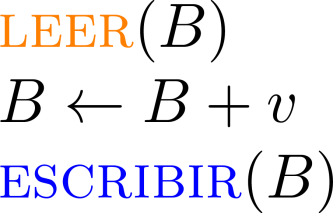 ¿Cuánto es A + B después?
300 + 340 = 640
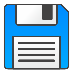 ¿Dónde está el problema?
Planificaciones:   Secuenciables vs. No Secuenciables
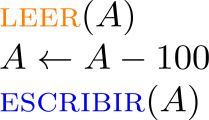 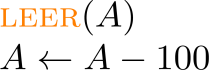 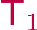 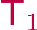 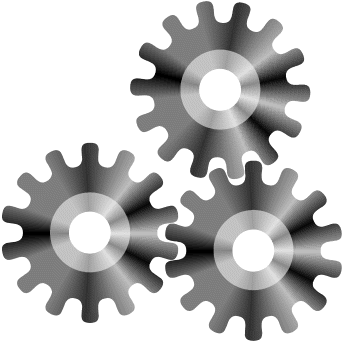 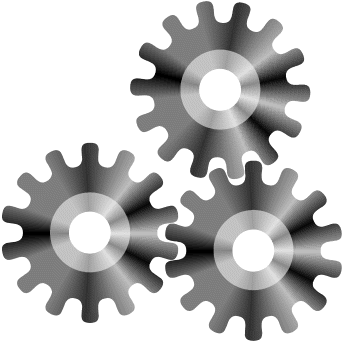 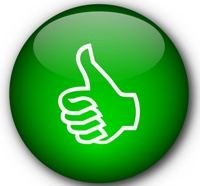 “Secuenciable”

Equivalente a ejecutar transacción T1 y después transacción T2 (serial)
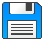 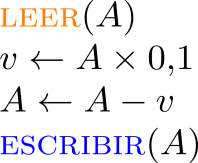 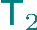 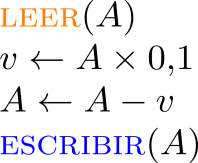 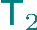 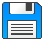 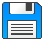 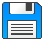 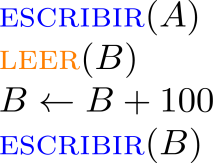 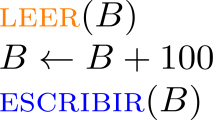 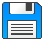 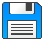 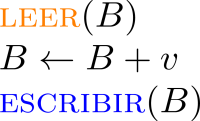 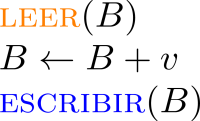 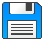 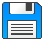 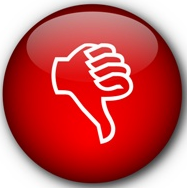 “No secuenciable” …
Planificaciones:   Secuenciables vs. No Secuenciables
Una planificación es una lista de acciones de un conjunto de transacciones en el orden de ejecución.
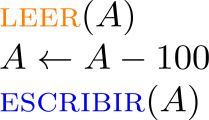 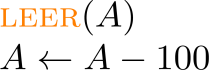 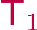 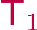 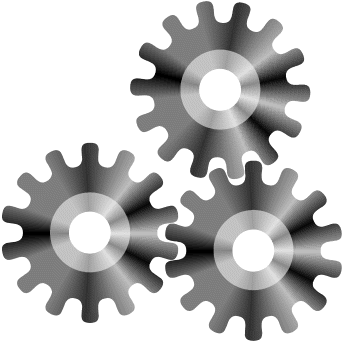 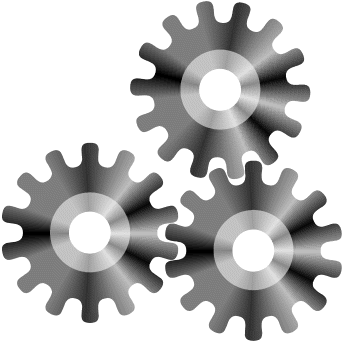 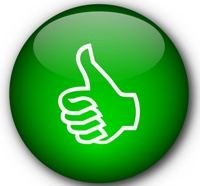 “Secuenciable”

Equivalente a ejecutar transacción T1 y después transacción T2 (serial)
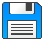 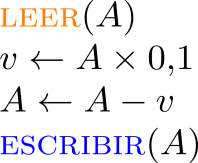 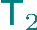 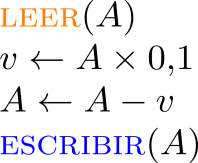 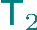 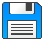 Una planificación secuenciable tendrá el mismo efecto que una planificación serial (en algún orden de las transacciones).
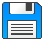 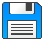 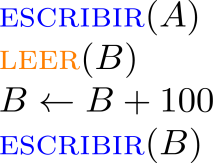 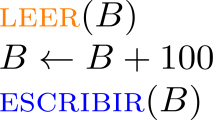 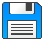 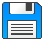 ¿Cómo se puede identificar una planificación secuenciable? (sin ejecutarla y compararla con todas las posibles planificaciones seriales)? …
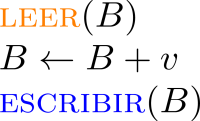 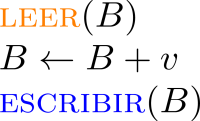 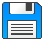 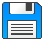 Seguiremos con la pregunta inversa … ¿cuándo no se puede garantizar que una planificación sea secuenciable?
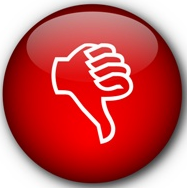 “No secuenciable” …
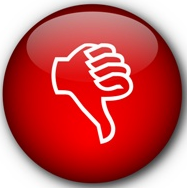 (1) Conflicto de Lectura–Escritura
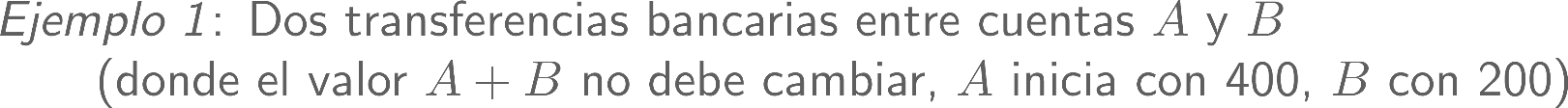 EJECUCIÓN
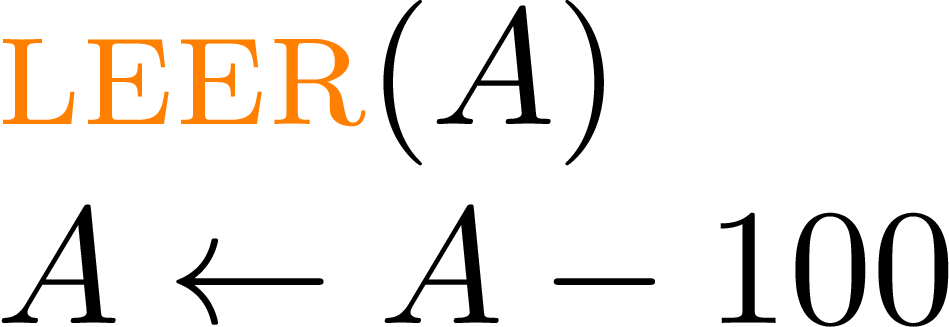 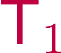 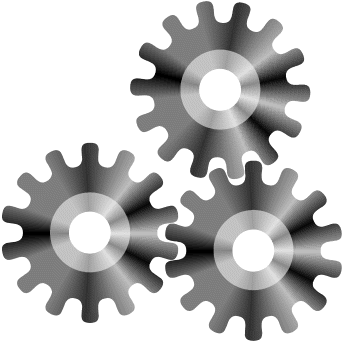 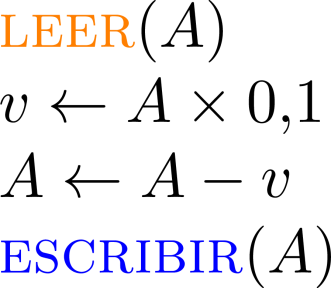 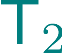 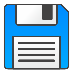 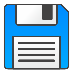 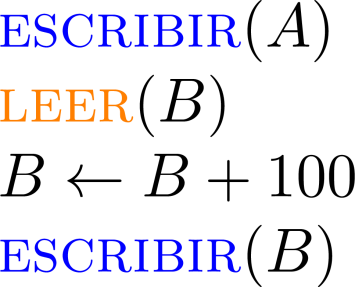 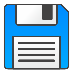 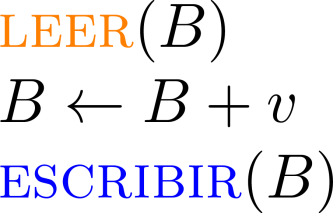 ¿Cuánto es A + B después?
300 + 340 = 640
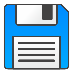 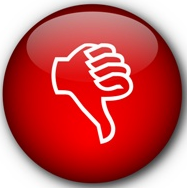 (1) Conflicto de Lectura–Escritura
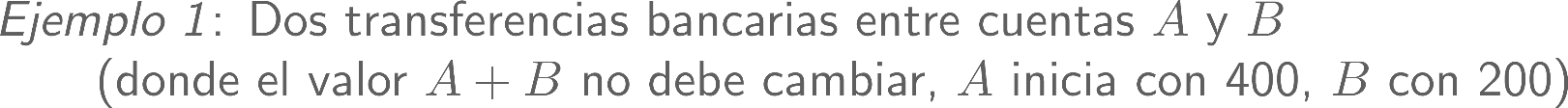 EJECUCIÓN
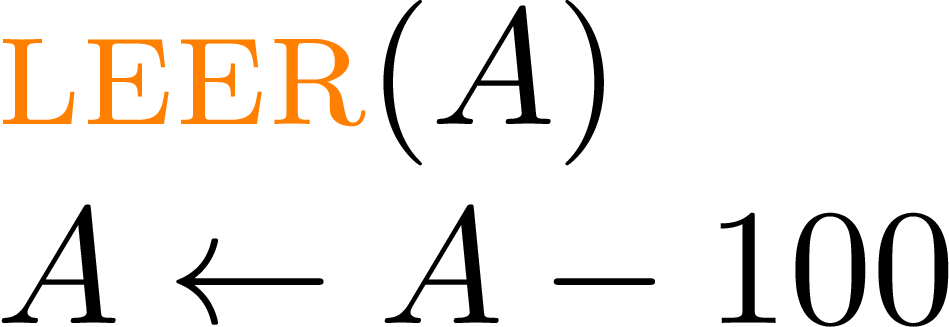 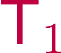 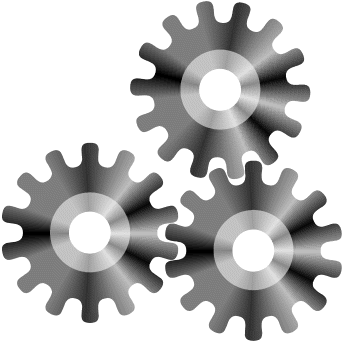 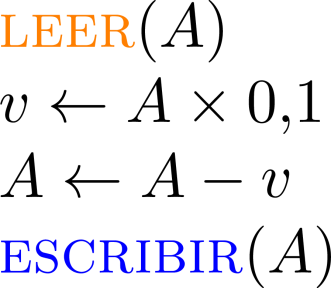 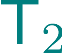 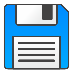 Conflicto de Lectura–Escritura: (Lecturas no repetibles)
T2 cambia el valor de A que T1 ha leído pero todavía no ha escrito
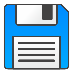 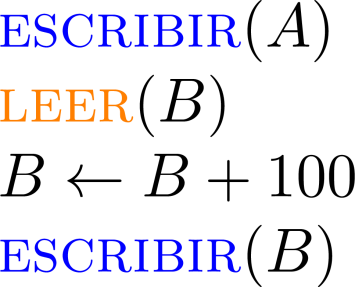 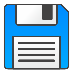 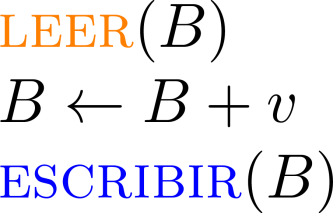 ¿Cuánto es A + B después?
300 + 340 = 640
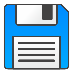 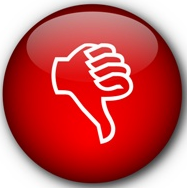 (2) Conflicto de Escritura–Lectura
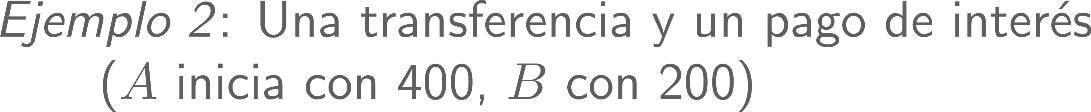 EJECUCIÓN
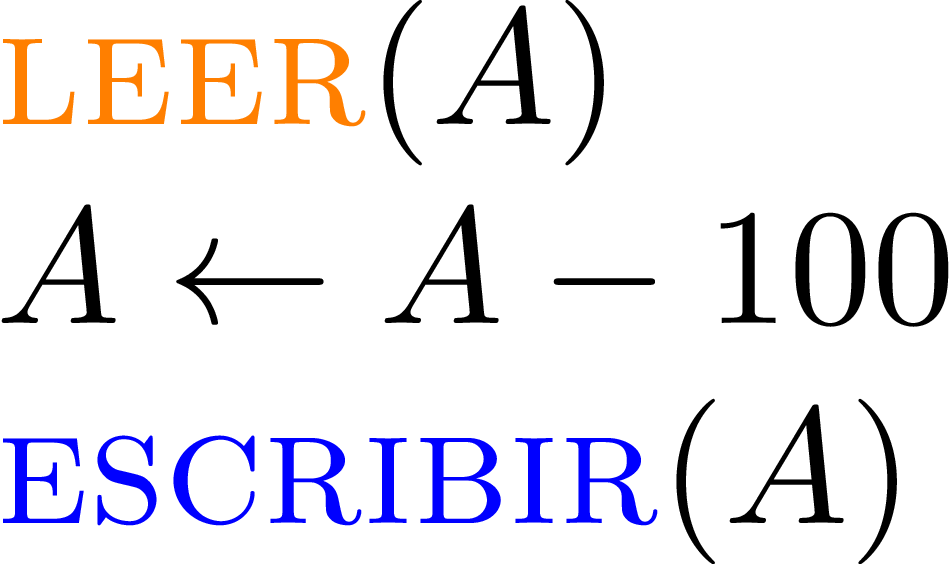 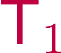 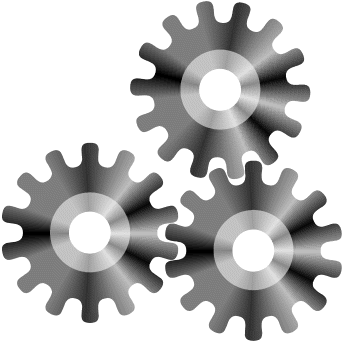 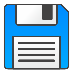 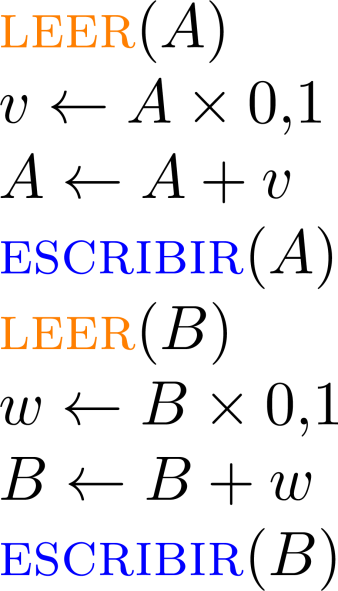 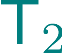 ¿Cuántos serían A y B si se ejecutaran T1 y después T2?
330 y 330
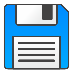 ¿… T2 y después T1?
340 y 320
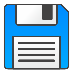 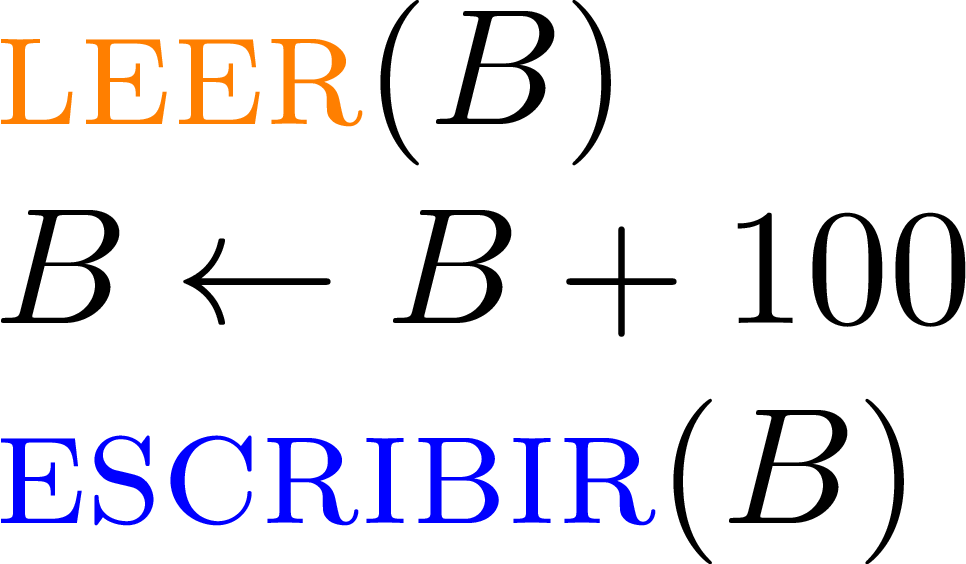 ¿Cuántos serán A y B aquí?
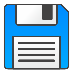 330 y 320
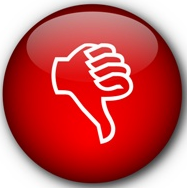 (2) Conflicto de Escritura–Lectura
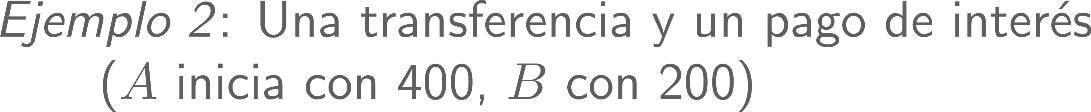 Conflicto de Escritura–Lectura:
El orden de cambio de A es T1 / T2 mientras el orden de B es T2 / T1, entonces el orden de ambos no es ni T1 / T2 ni T2 / T1
EJECUCIÓN
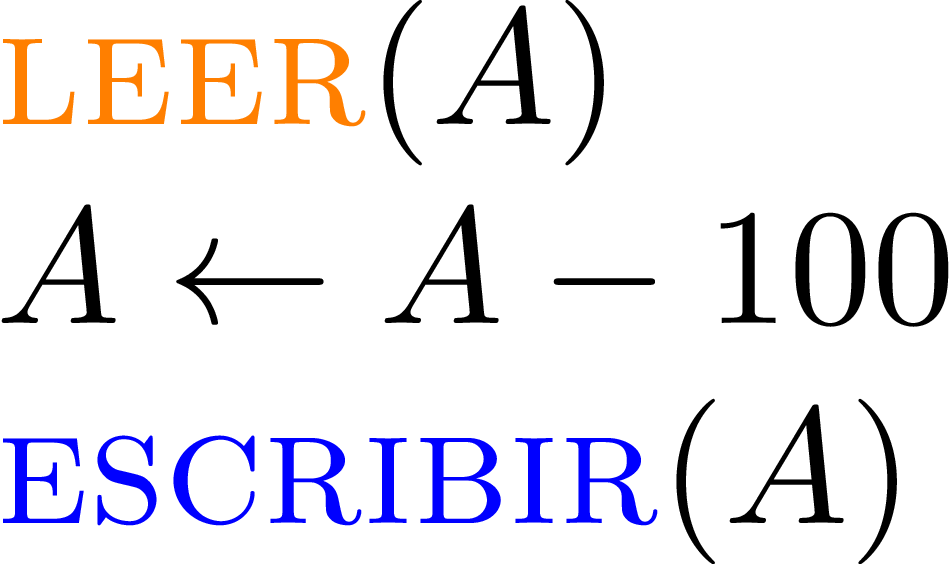 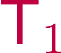 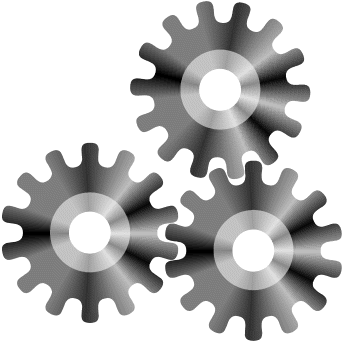 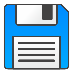 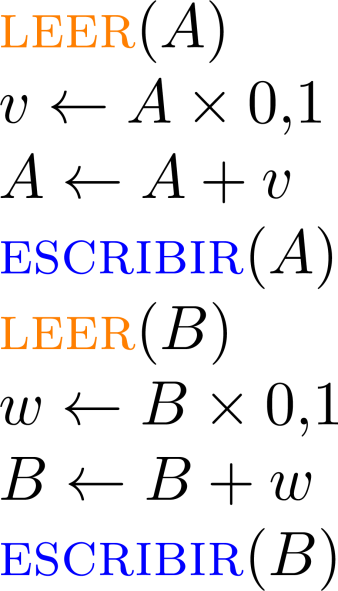 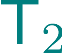 ¿Cuántos serían A y B si se ejecutaran T1 y después T2?
330 y 330
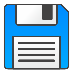 ¿… T2 y después T1?
340 y 320
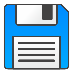 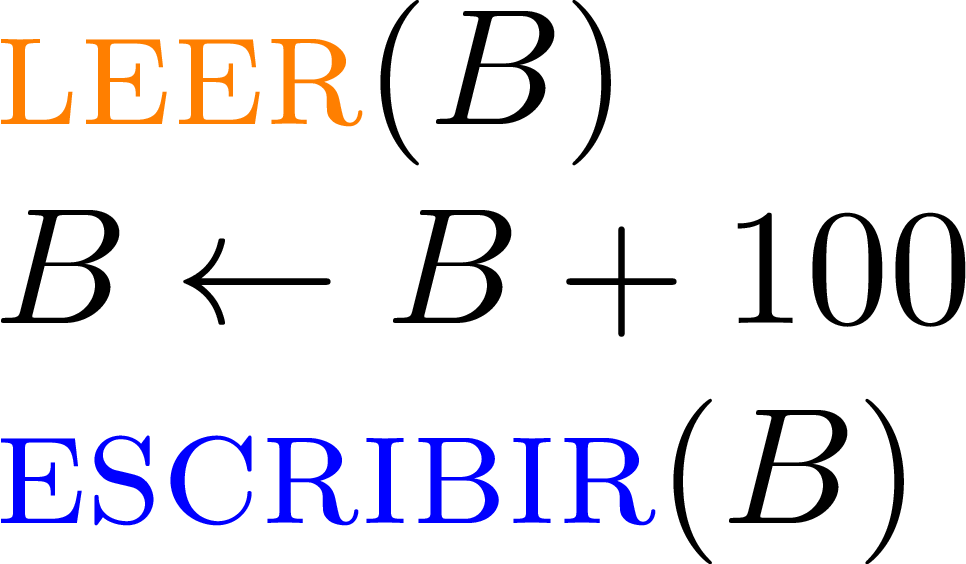 ¿Cuántos serán A y B aquí?
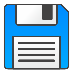 330 y 320
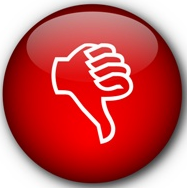 (3) Conflicto de Escritura–Escritura
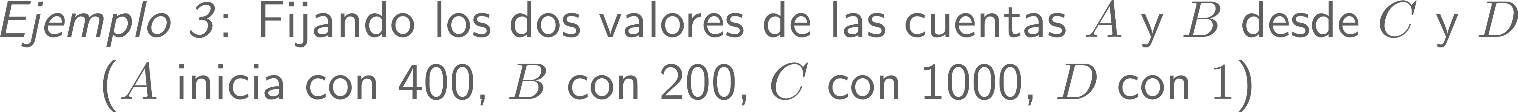 EJECUCIÓN
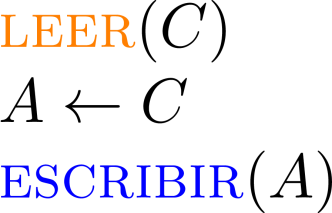 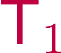 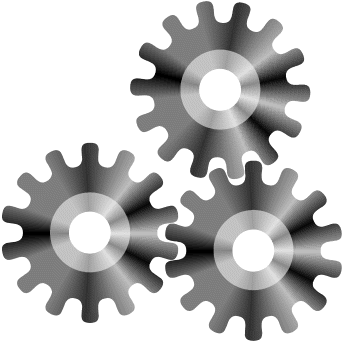 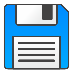 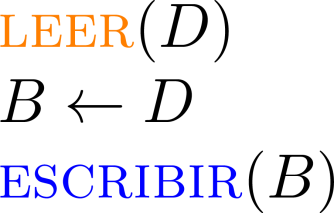 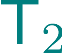 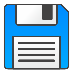 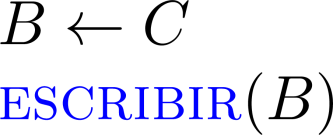 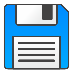 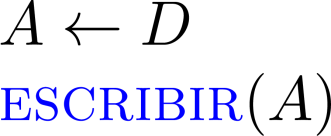 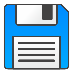 ¿Cuántos serán A y B aquí?
1 y 1000
¡No!
¿Secuenciable?
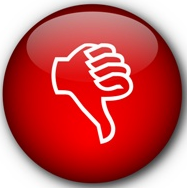 (3) Conflicto de Escritura–Escritura
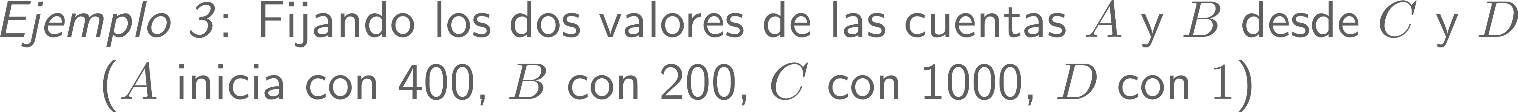 EJECUCIÓN
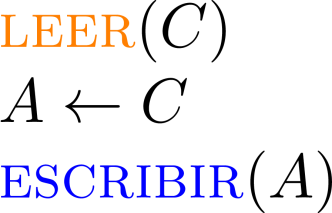 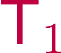 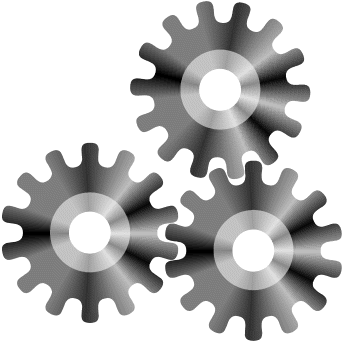 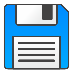 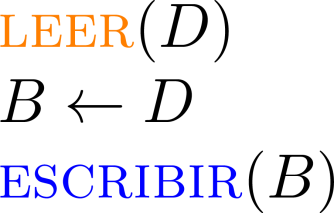 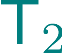 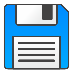 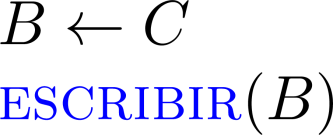 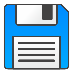 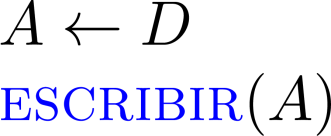 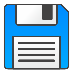 ¿Cuántos serán A y B aquí?
Conflicto de Escritura–Escritura:
T2 sobrescribe T1 y T1 sobrescribe T2 (no hay problema con lecturas aquí)
1 y 1000
¡No!
¿Secuenciable?
¿Qué tipo de conflicto hay aquí?
Conflicto de Escritura–Lectura:
A cambia con T1 / T2
B cambia con T2  / T1
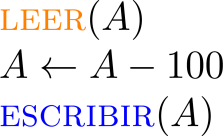 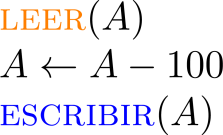 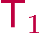 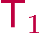 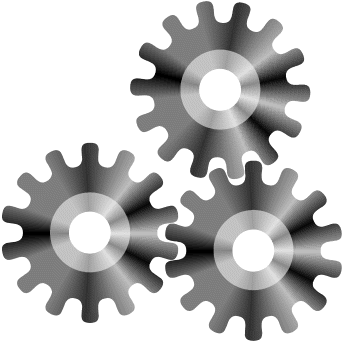 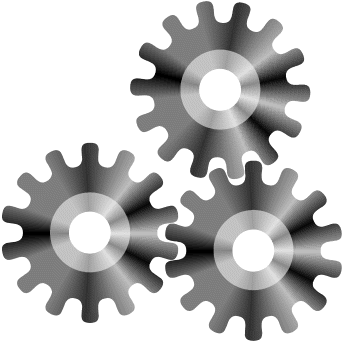 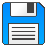 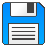 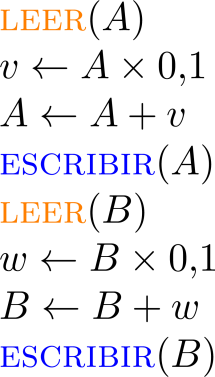 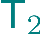 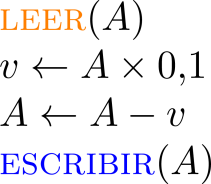 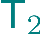 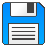 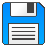 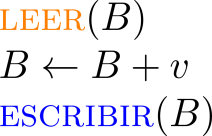 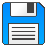 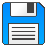 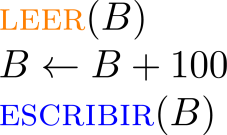 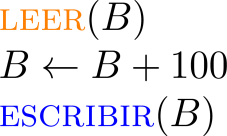 ¿Qué tipo de conflicto hay aquí?
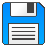 ¡Es secuenciable! 
(No hay conflicto)
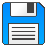 ¿Qué tipo de conflicto hay aquí?
Conflicto de Escritura–Lectura:
A cambia con T1 / T2
B cambia con T2  / T1
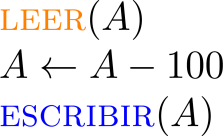 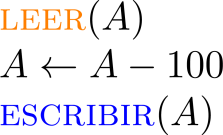 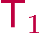 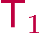 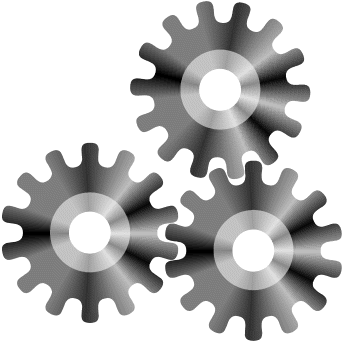 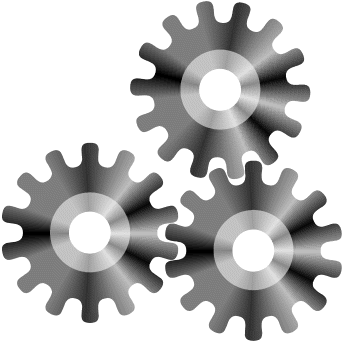 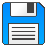 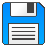 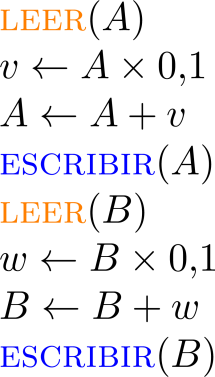 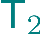 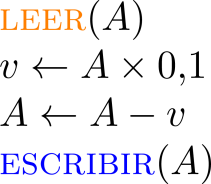 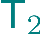 ¡Los casos son parecidos pero uno es secuenciable y el otro no!
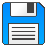 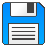 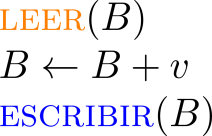 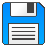 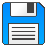 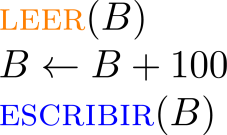 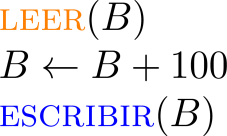 ¿Qué tipo de conflicto hay aquí?
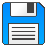 ¡Es secuenciable! 
(No hay conflicto)
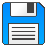 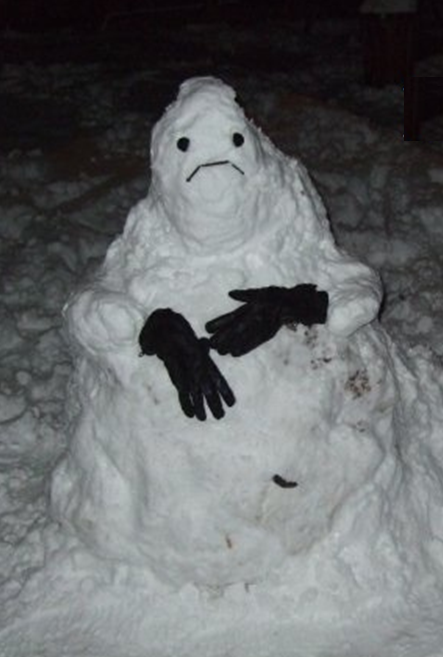 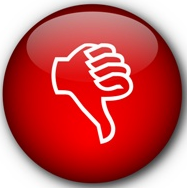 (*) Conflictos parecidos con anulaciones
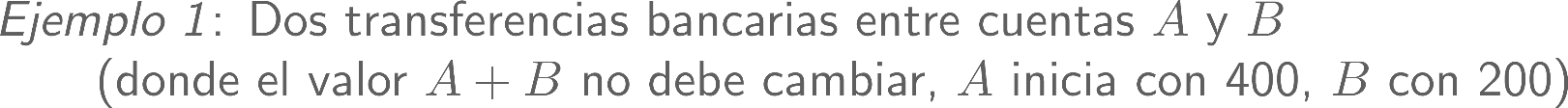 EJECUCIÓN
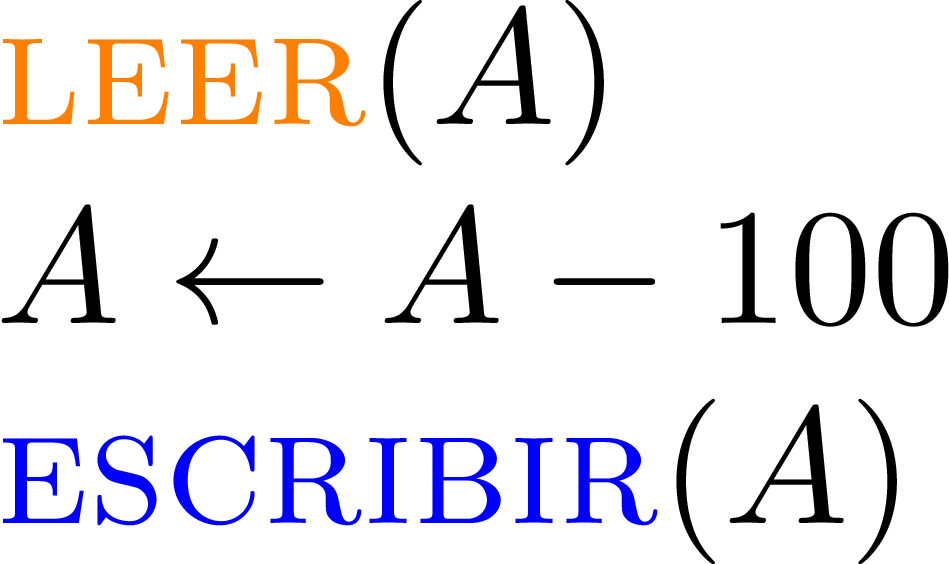 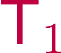 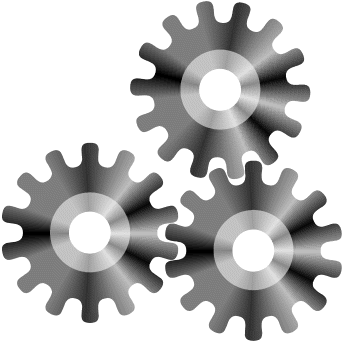 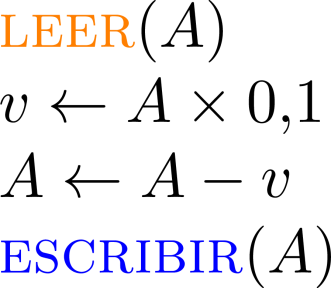 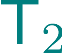 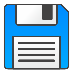 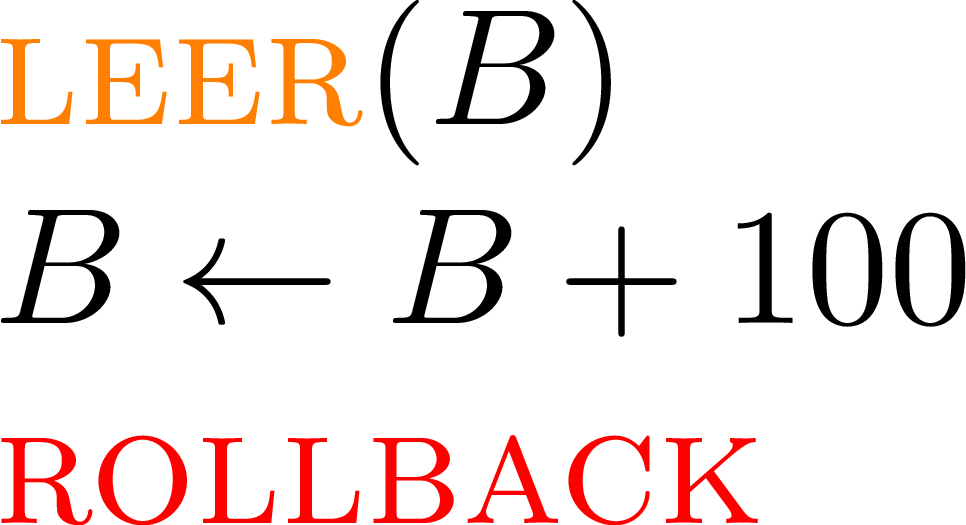 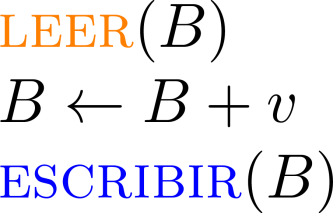 ¿Cuánto es A + B después?
270 + 230 = 500
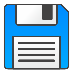 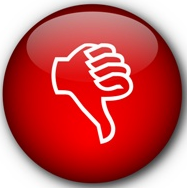 (*) Conflictos parecidos con anulaciones
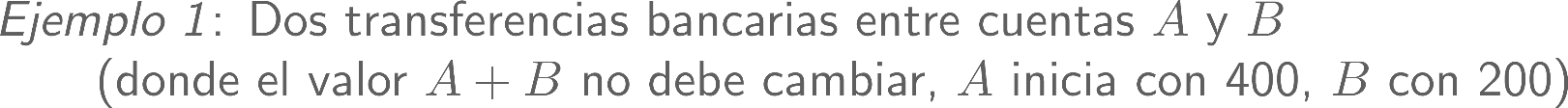 EJECUCIÓN
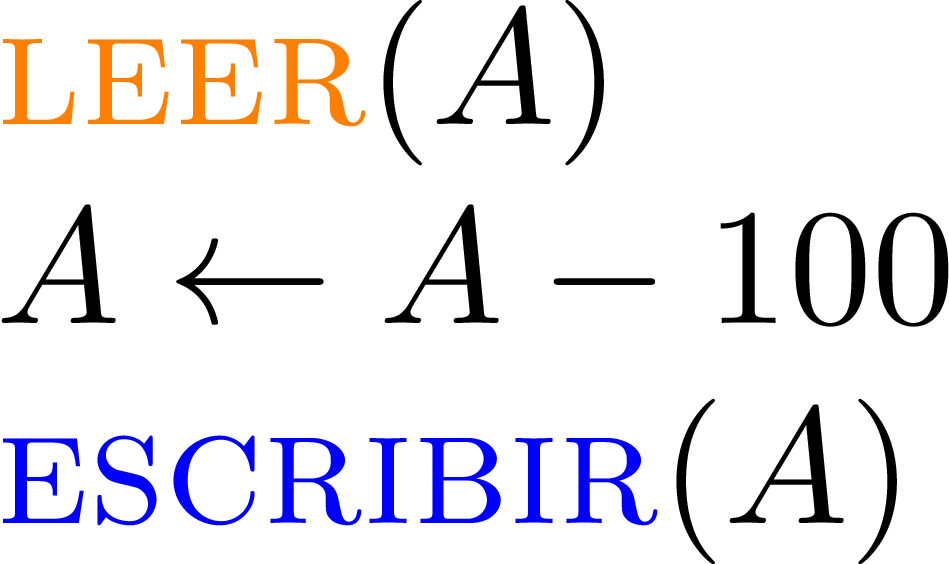 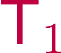 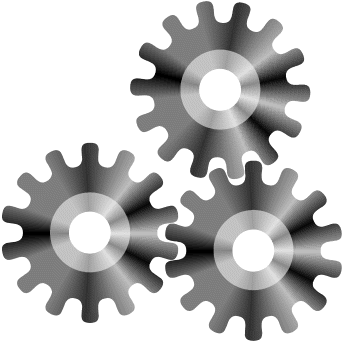 En una planificación recuperable, cada transacción T se compromete (COMMIT) solo después de que se comprometan a su vez todas las transacciones desde las cuáles T haya leído algo.

Si cada transacción T solamente lee cambios de transacciones comprometidas,  se pueden evitar anulaciones en cascada y mantener una planificación recuperable. De lo contrario, si T lee algo de una transacción no comprometida T’ y hay que anular T’, entonces puede ser que haya que anular T también (una anulación en cascada) para mantener una planificación recuperable.

Para cumplir con ACID, un sistema de bases de datos debe garantizar que solamente se permitan planificaciones recuperables.
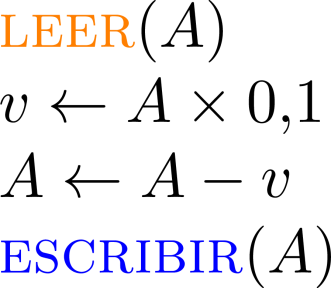 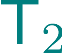 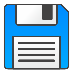 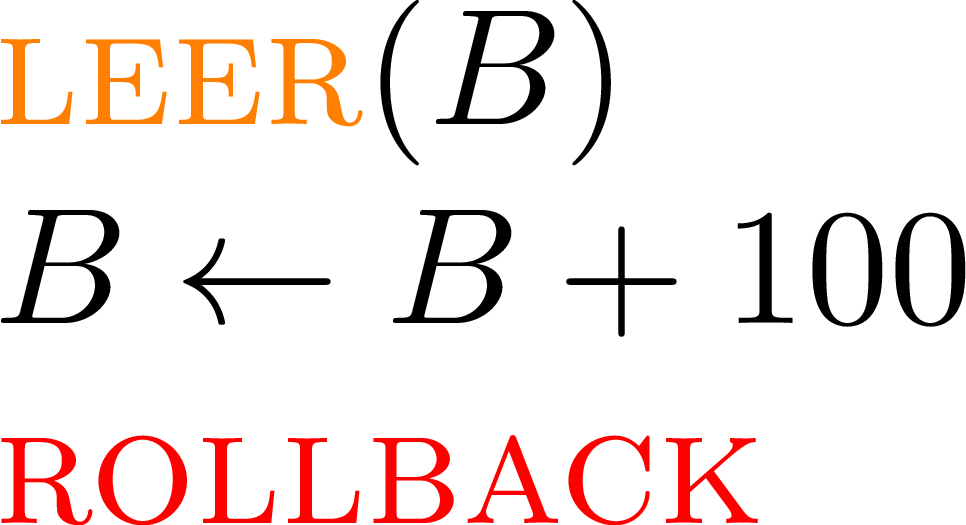 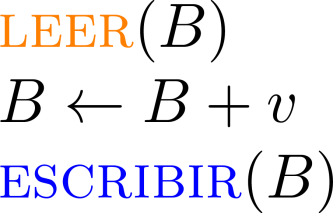 ¿Cuánto es A + B después?
270 + 230 = 500
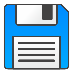 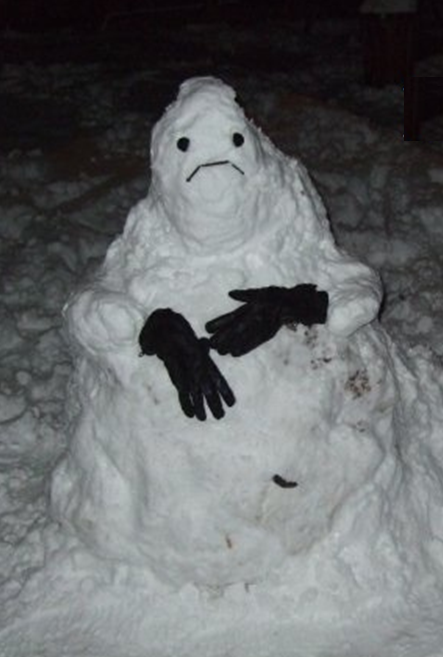 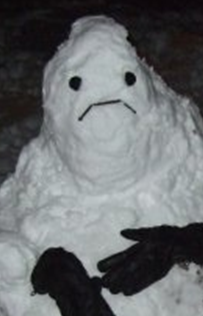 Solución: Bloqueos (Locks)
El problema
Conflicto de Escritura–Lectura:
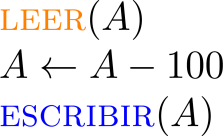 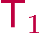 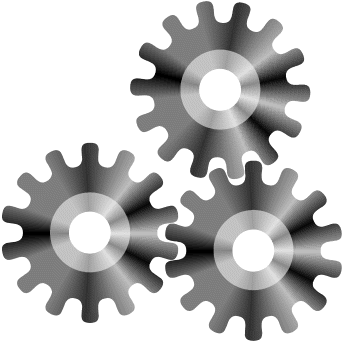 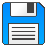 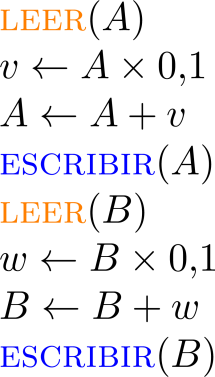 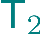 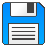 ¿Han visto un problema así antes de este curso?
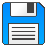 Multihilos (Multithreading)
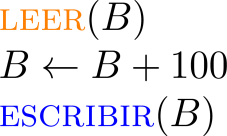 ¿Y qué era la solución (en Java por ejemplo)?
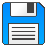 Bloques sincronizados
Una solución en Java
Conflicto de Escritura–Lectura:
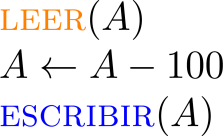 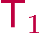 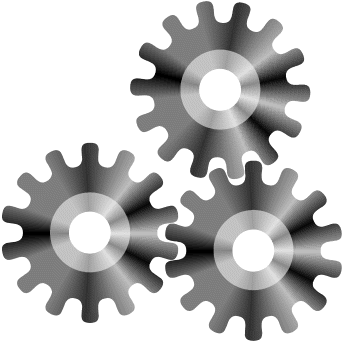 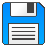 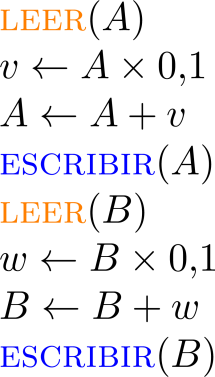 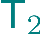 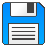 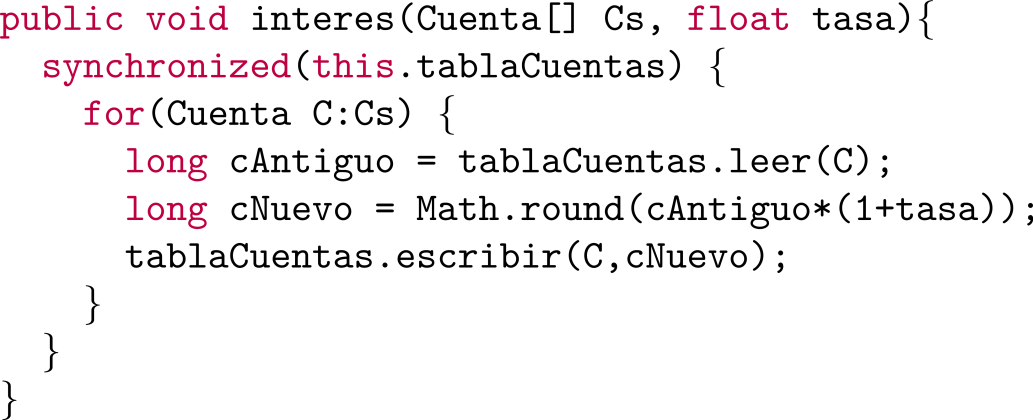 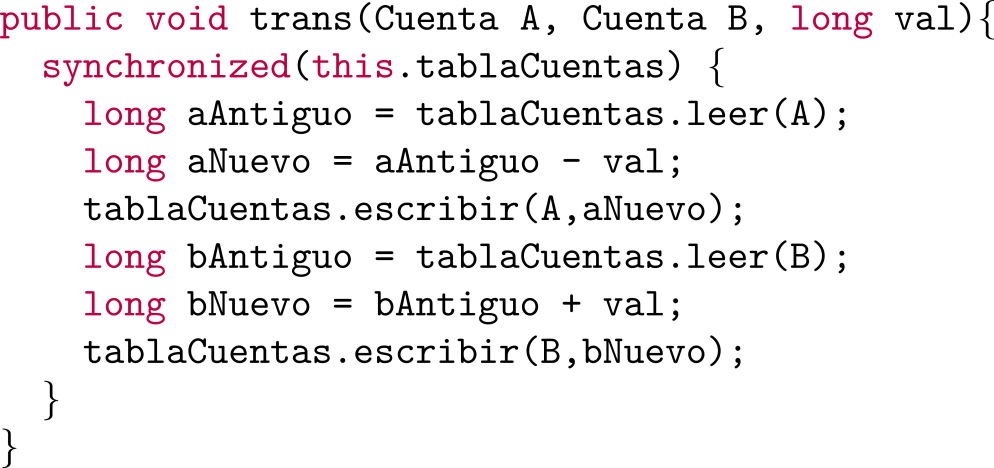 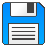 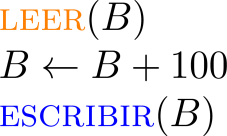 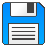 Una solución en Java
Conflicto de Escritura–Lectura:
¿Cómo se podría mejorar el rendimiento del código de abajo?
Minimizar el código sincronizado tanto como sea posible
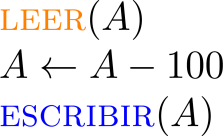 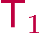 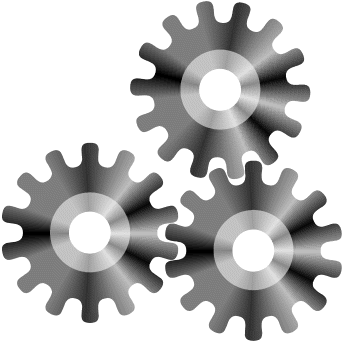 Usar objetos de bloqueos tan específicos como sea posible
(por ejemplo, usar un valor de la tabla o una fila de la tabla como el objeto de bloqueo, no la entera tabla, si es posible)
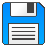 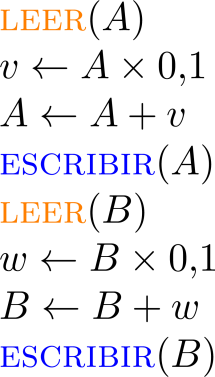 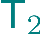 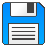 ¡Los mismos conceptos aplican a sistemas de bases de datos!
 … salvo que es el sistema, no el programador, que tiene que decidir (automáticamente) el nivel de sincronización, el nivel de bloqueo, etc.
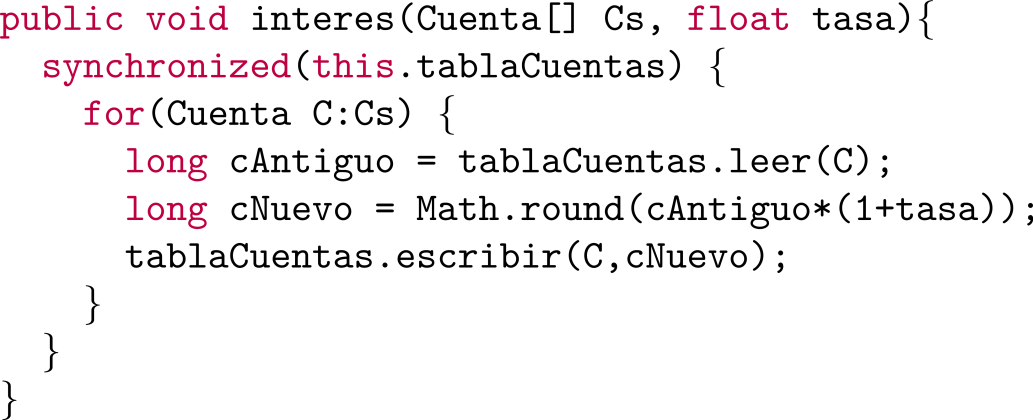 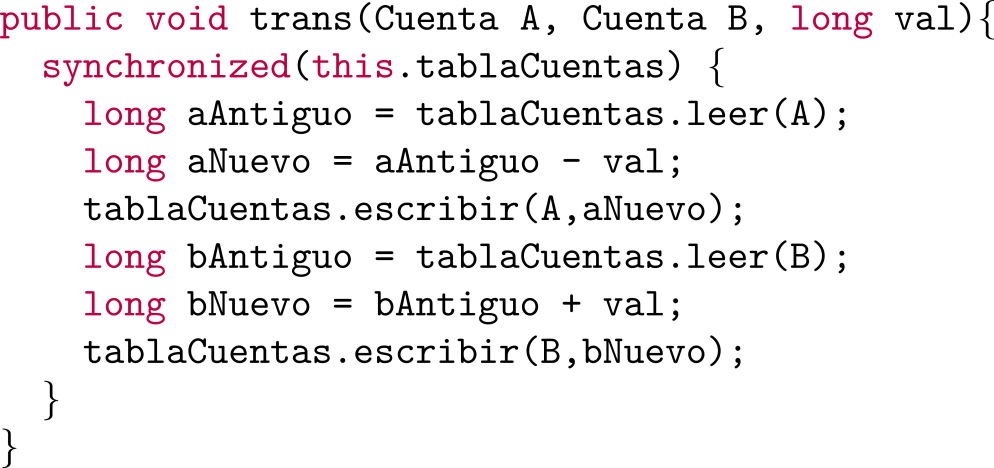 Una transacción tiene que conseguir bloqueos para los objetos (valores, filas, vista, tablas) que quiere modificar.
Cuando haya terminado con el bloque, lo libera.
Un protocolo de bloqueo especifica las reglas que las transacciones tienen que seguir con respecto a bloqueos.
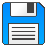 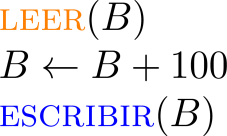 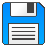 Bloqueos exclusivos y compartidos
Si una transacción T quiere modificar un objeto O, tiene que conseguir un bloqueo exclusivo sobre O
T puede leer o modificar O
Ninguna transacción (aparte de T) puede leer ni modificar O mientras que T tenga su bloqueo exclusivo sobre O

Si una transacción T solo quiere leer un objeto O, puede conseguir un bloqueo compartido sobre O
T solo puede leer O
Varias transacciones pueden leer el mismo objeto al mismo tiempo
Un bloqueo exclusivo excluye bloqueos compartidos
Conflicto de Lectura–Escritura
EJECUCIÓN
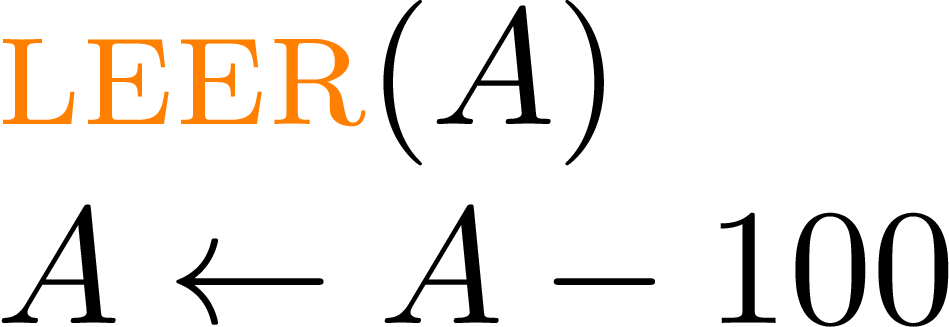 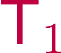 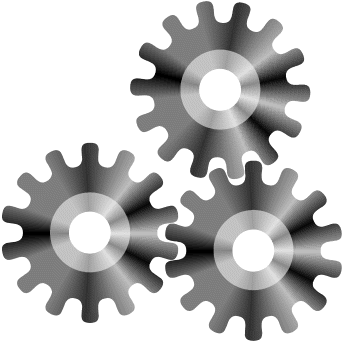 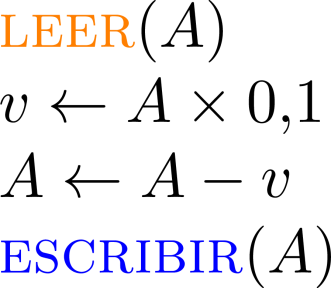 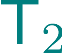 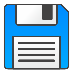 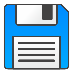 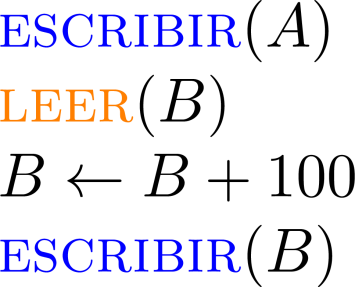 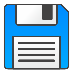 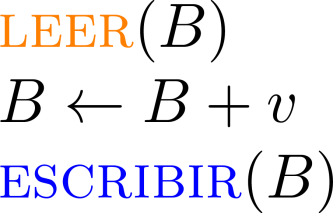 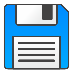 … con bloqueos exclusivos
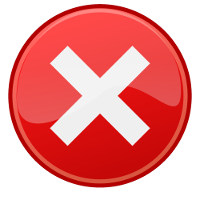 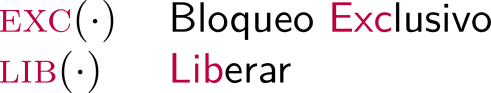 EJECUCIÓN
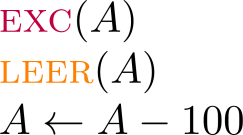 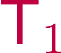 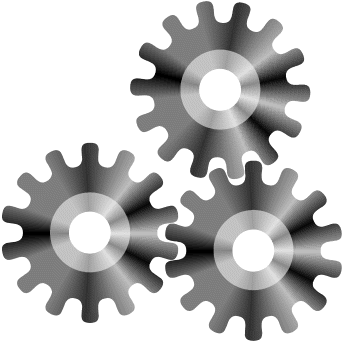 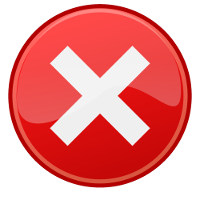 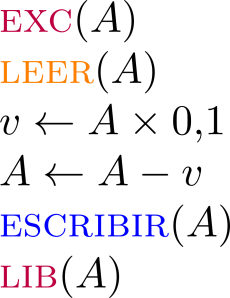 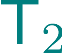 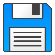 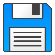 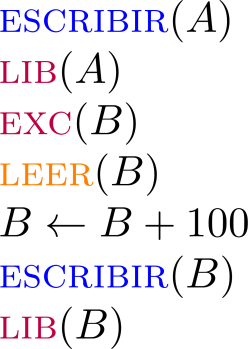 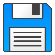 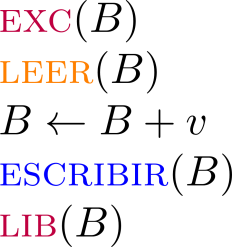 ¿Cómo sería la planificación final?
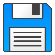 … con bloqueos exclusivos
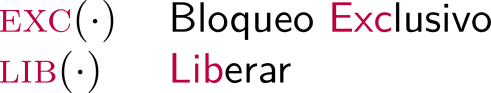 EJECUCIÓN
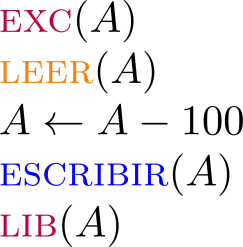 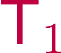 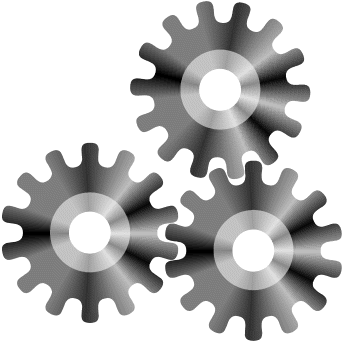 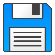 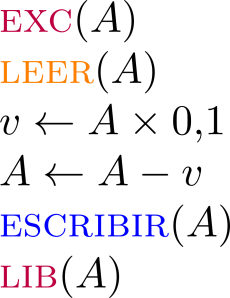 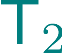 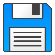 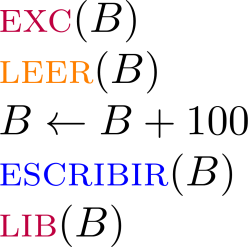 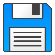 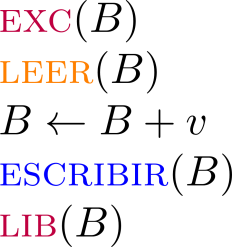 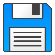 Conflicto de Lectura–Escritura
EJECUCIÓN
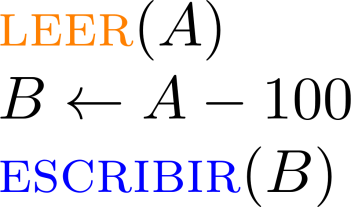 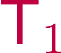 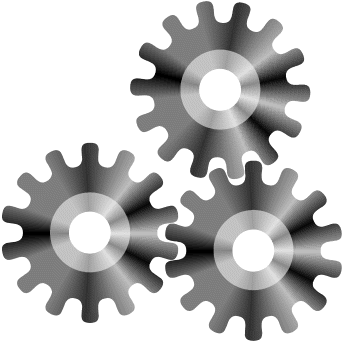 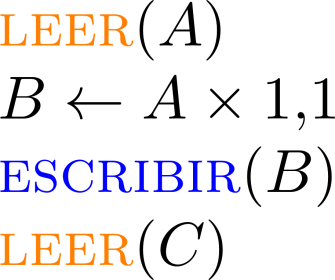 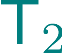 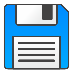 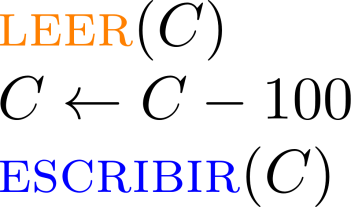 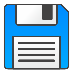 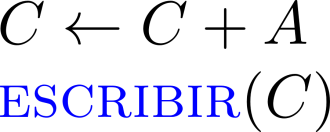 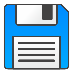 … con bloqueos exclusivos y compartidos
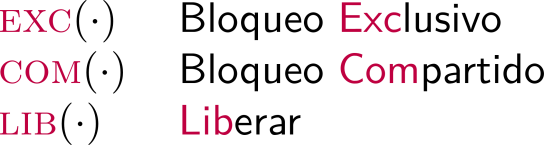 EJECUCIÓN
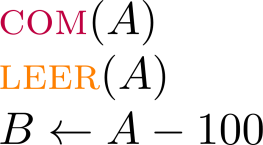 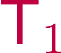 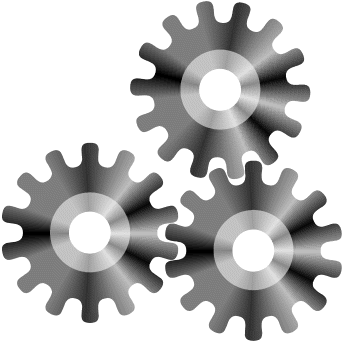 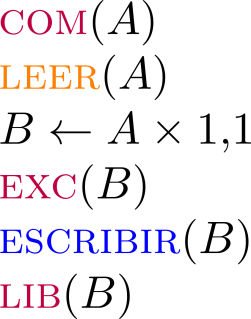 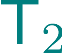 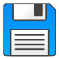 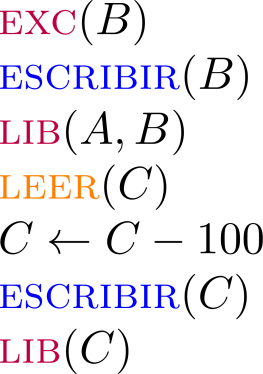 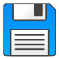 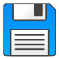 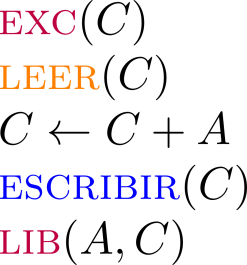 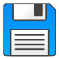 Bloqueo: Un problema
EJECUCIÓN
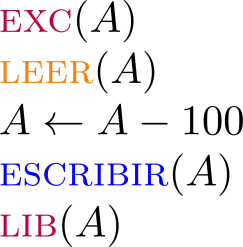 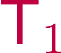 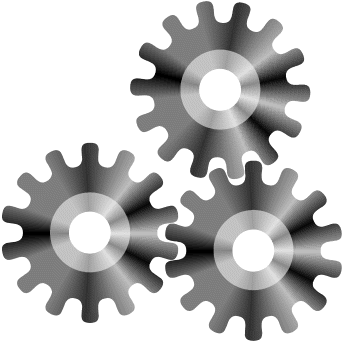 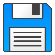 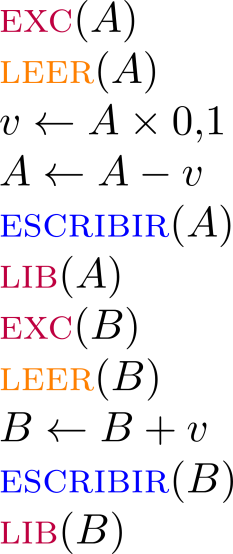 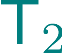 ¿Qué tipo de conflicto hay?
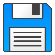 ¡Escritura-lectura!
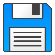 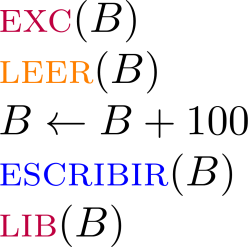 ¿Una solución?
…
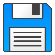 Bloqueo en dos fases
Primera fase (de expansión):
Se adquieren bloqueos, pero no se liberan bloqueos

Segunda fase (de reducción)
Se liberan bloqueos, pero no se adquieren bloqueos
No se pueden adquirir más bloqueos después de haber liberado algún bloqueo
Bloqueo en dos fases
¿Bloqueo en dos fases?
No …
EJECUCIÓN
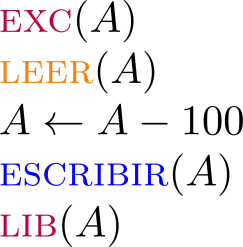 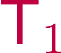 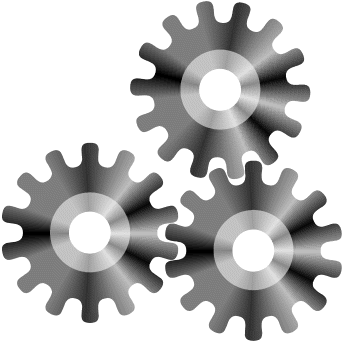 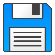 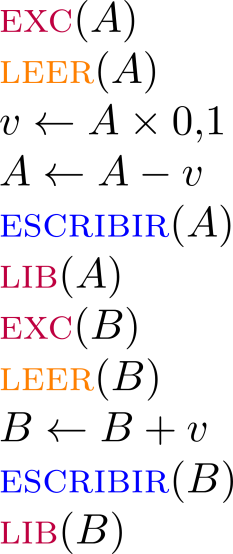 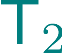 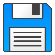 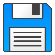 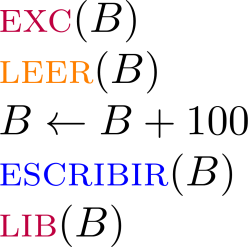 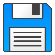 Bloqueo en dos fases
¿Bloqueo en dos fases?
Sí
EJECUCIÓN
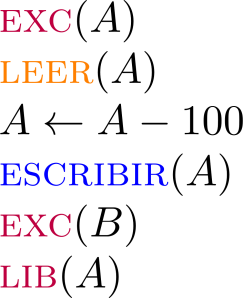 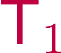 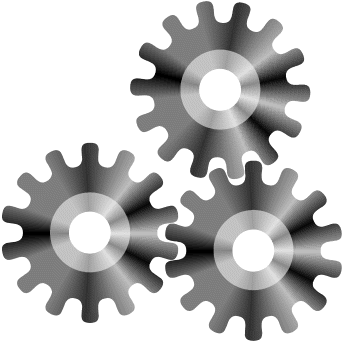 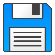 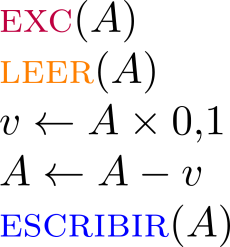 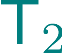 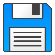 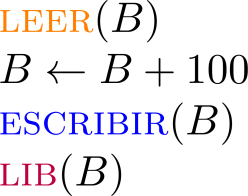 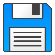 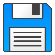 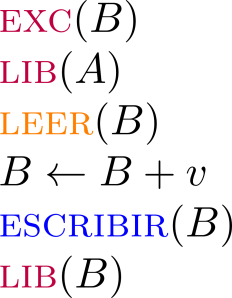 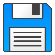 Bloqueo en dos fases
Primera fase (de expansión):
Se adquieren bloqueos, pero no se liberan bloqueos

Segunda fase (de reducción)
Se liberan bloqueos, pero no se adquieren bloqueos
No se pueden adquirir más bloqueos después de haber liberado algún bloqueo
¡Garantiza secuenciabilidad (que no habrá conflictos)!
Bloqueo en dos fases: estricto
Bloqueo en dos fases y:
La transacción T liberará sus bloqueos exclusivos solo cuando haya terminado (al final)
Bloqueo en dos fases: estricto
¿Bloqueo en dos fases estricto?
Sí
EJECUCIÓN
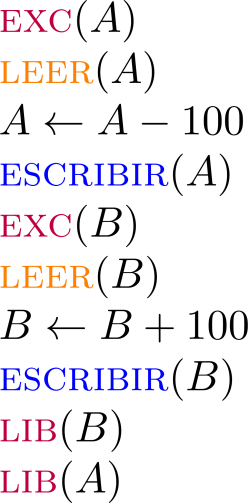 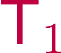 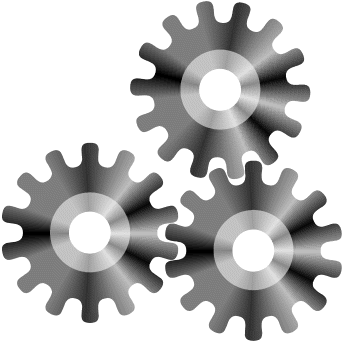 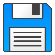 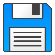 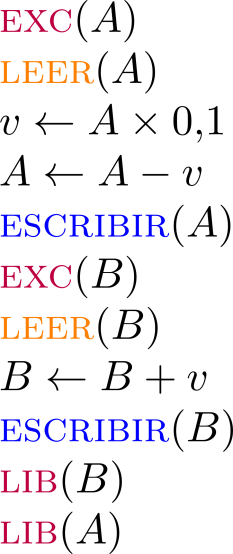 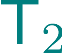 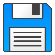 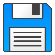 Bloqueo en dos fases: estricto
¿Bloqueo en dos fases estricto?
No …
EJECUCIÓN
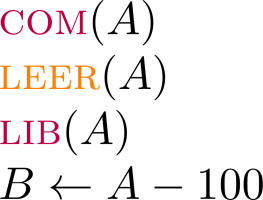 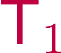 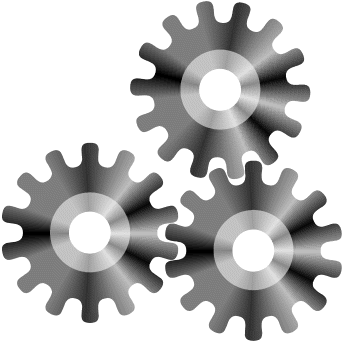 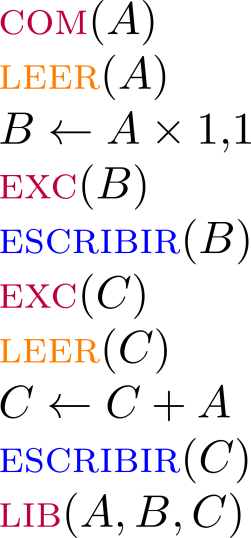 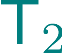 ¡Ni siquiera                             bloqueo en dos fases!
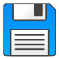 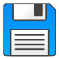 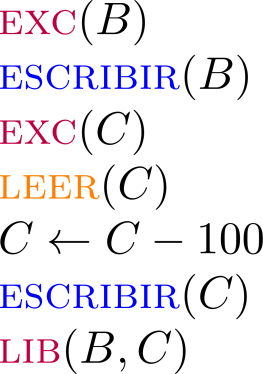 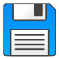 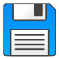 Bloqueo en dos fases: estricto
¿Bloqueo en dos fases estricto?
Sí
EJECUCIÓN
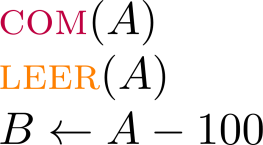 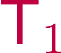 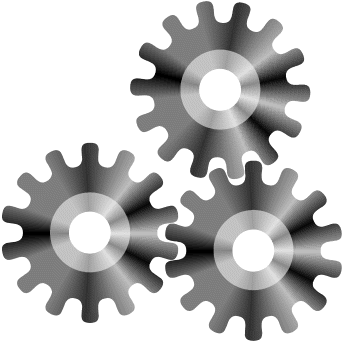 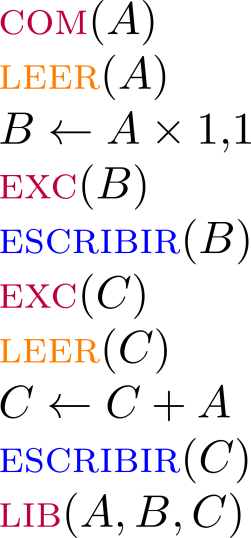 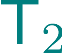 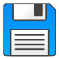 … solo hay que liberar los bloqueos exclusivos al final
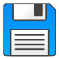 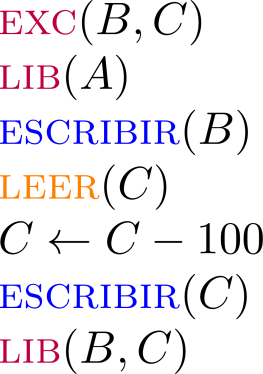 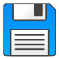 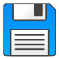 Bloqueo en dos fases: estricto
¿Bloqueo en dos fases estricto?
Sí
EJECUCIÓN
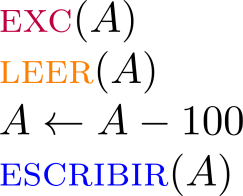 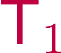 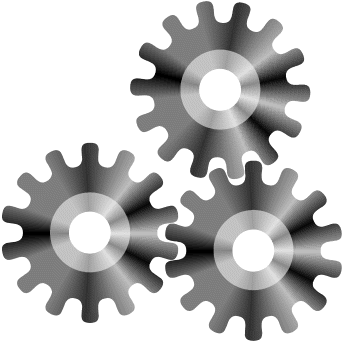 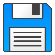 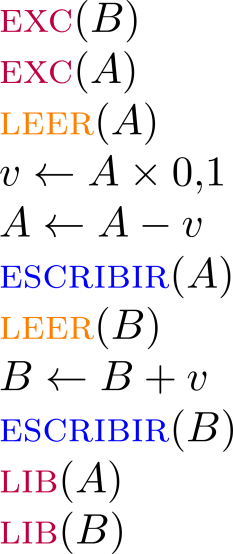 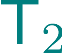 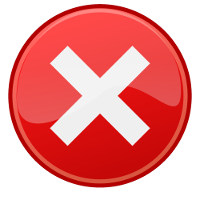 ¿A. P. A.?
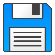 Tenemos un interbloqueo (deadlock)
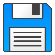 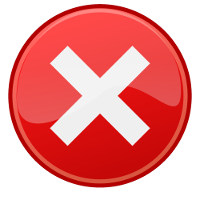 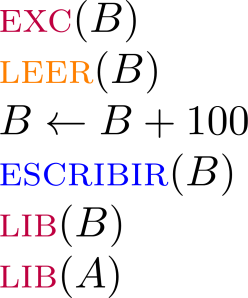 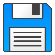 Solución 1: Plazos para terminar o …
Solución 2: Detectar ciclos en transacciones pendientes o …
Bloqueo en dos fases: conservador
Bloqueo en dos fases y:
La transacción adquiere todos los bloqueos necesarios al inicio y de una forma atómica
¡Evita interbloqueos!
Bloqueo en dos fases: conservador
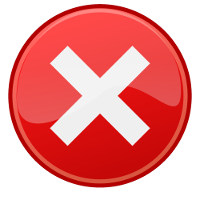 ¿Bloqueo en dos fases conservador?
No …
EJECUCIÓN
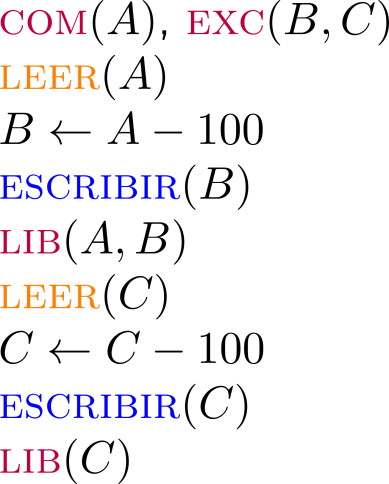 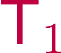 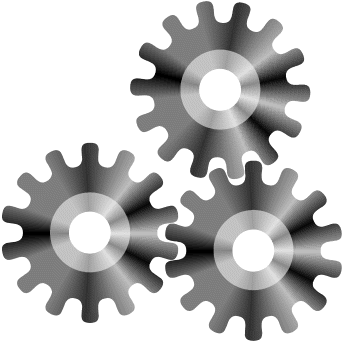 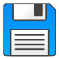 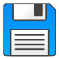 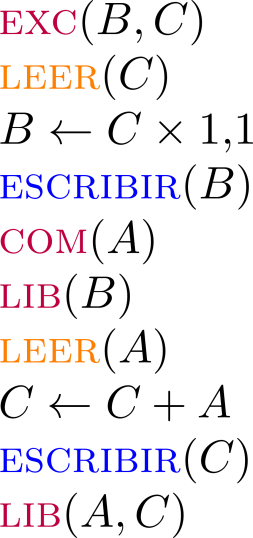 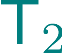 No se adquieren todos los bloqueos necesarios al inicio
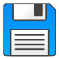 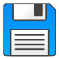 Bloqueo en dos fases: conservador
¿Bloqueo en dos fases conservador?
Sí
EJECUCIÓN
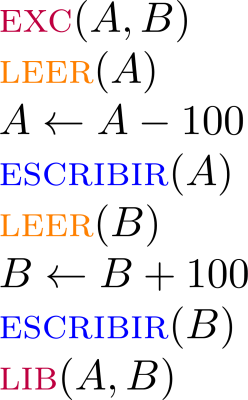 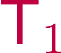 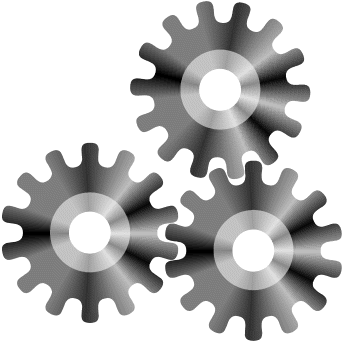 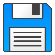 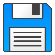 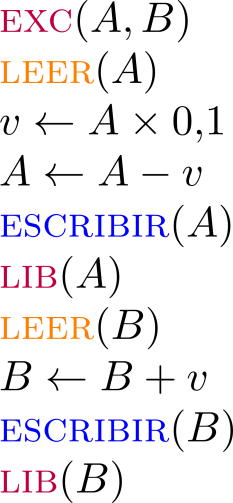 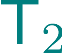 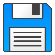 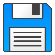 ¿Es estricto?
No …
Bloqueo en dos fases estricto y conservador
Paralelizar solo las transacciones que no compartan bloqueos exclusivos
(lo más “fácil” pero lo menos paralelizable)
EJECUCIÓN
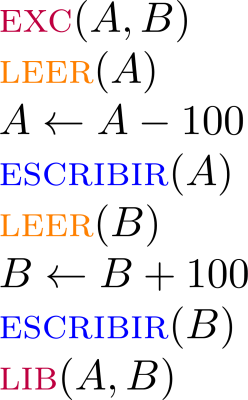 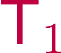 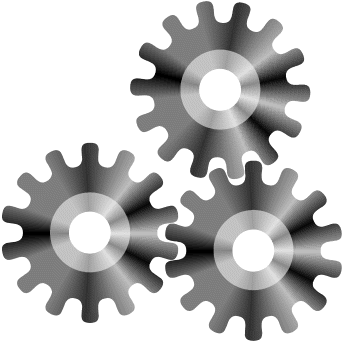 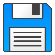 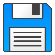 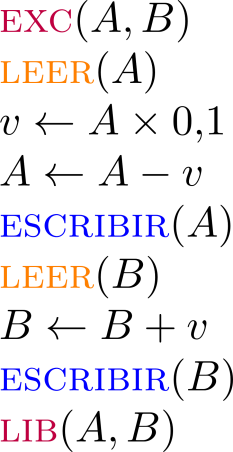 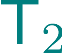 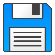 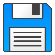 Bloqueo en dos fases estricto y conservador
¿Bloqueo en dos fases estricto y conservador?
Sí
EJECUCIÓN
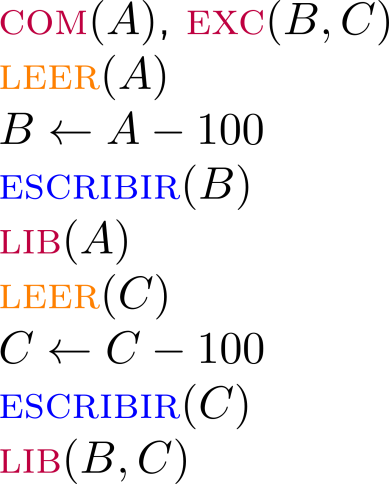 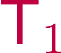 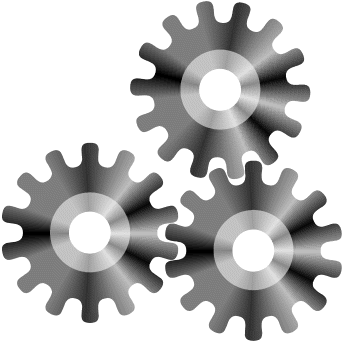 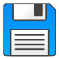 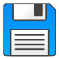 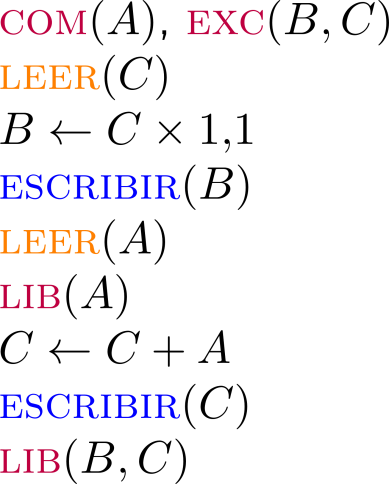 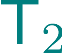 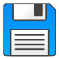 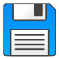 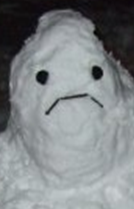 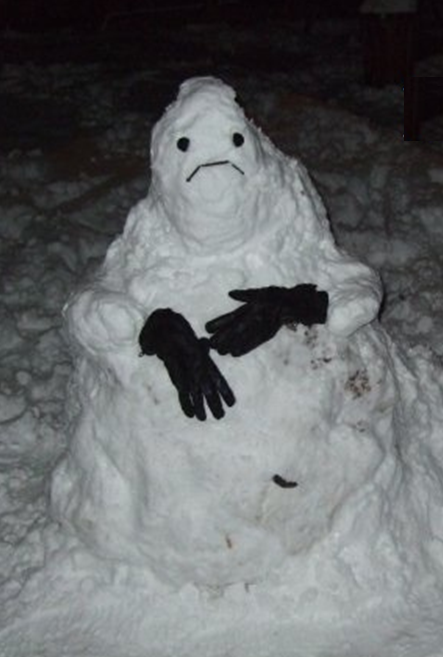 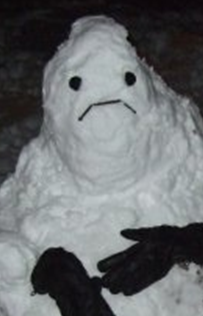 Pero para un usuario …
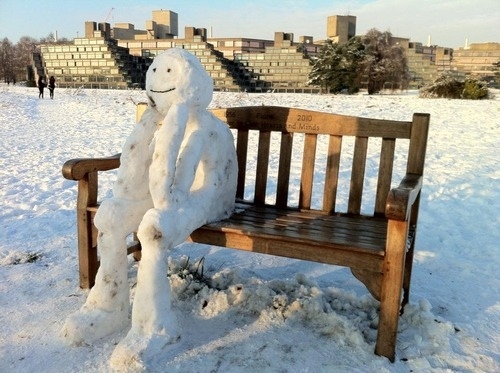 En conclusión
Entonces con las garantías de ACID …
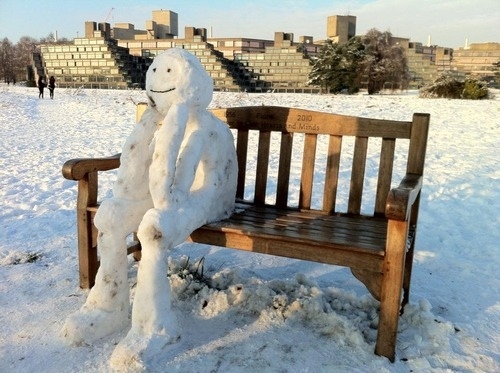 … todo está tranquilo.
* asumiendo que no hay errores de usuario, hardware o software
Preguntas?
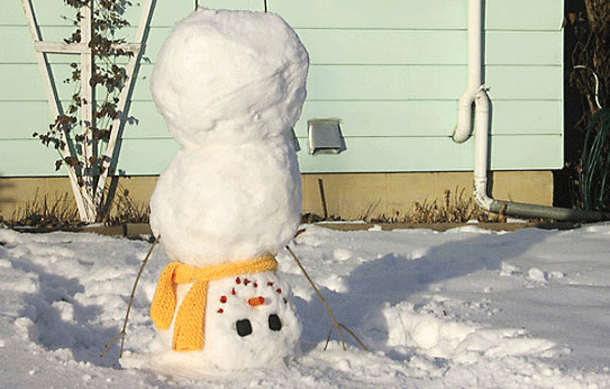 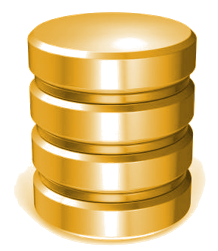